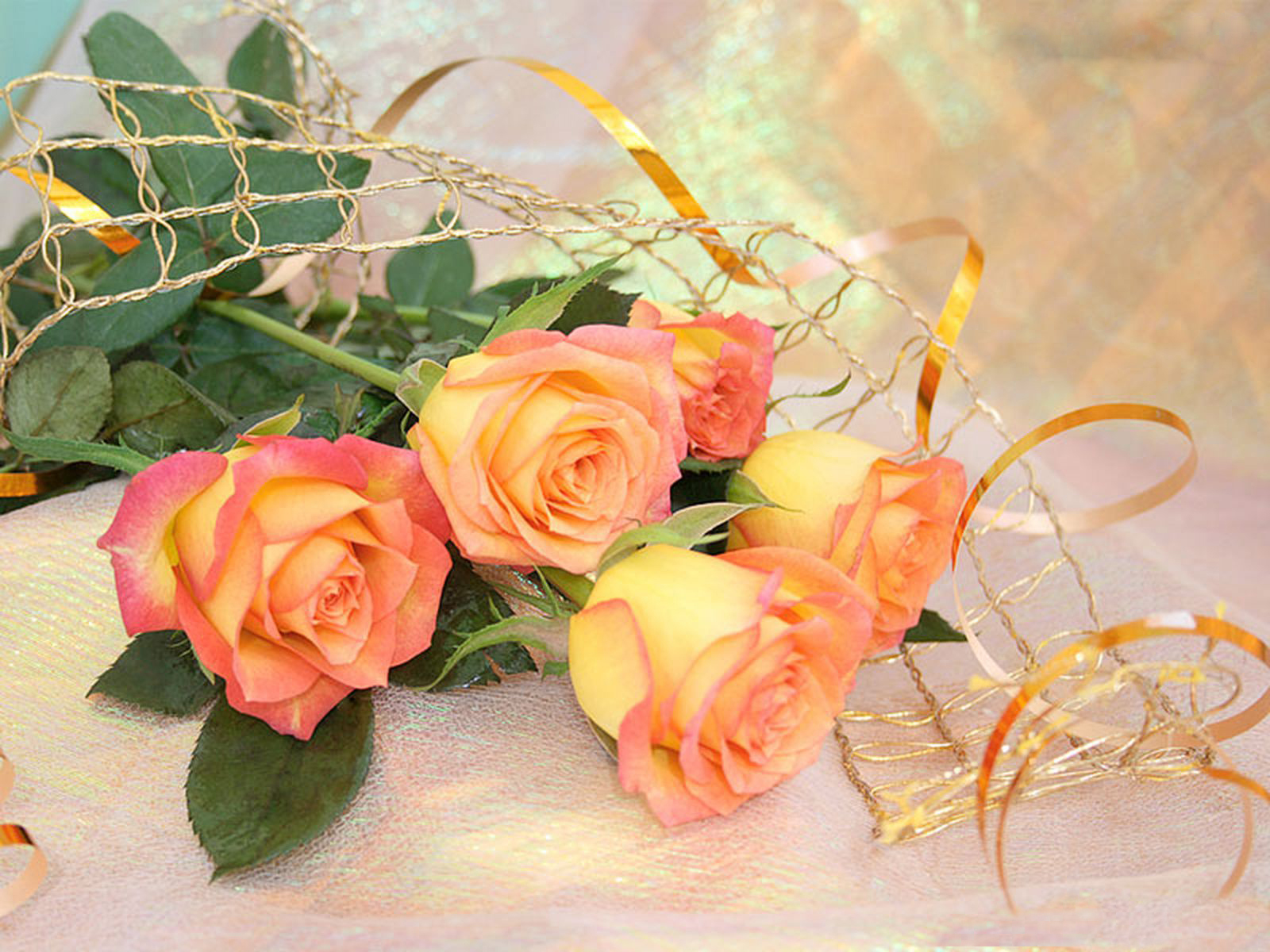 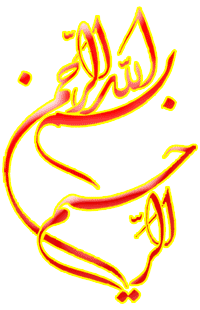 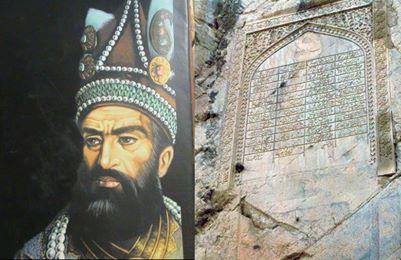 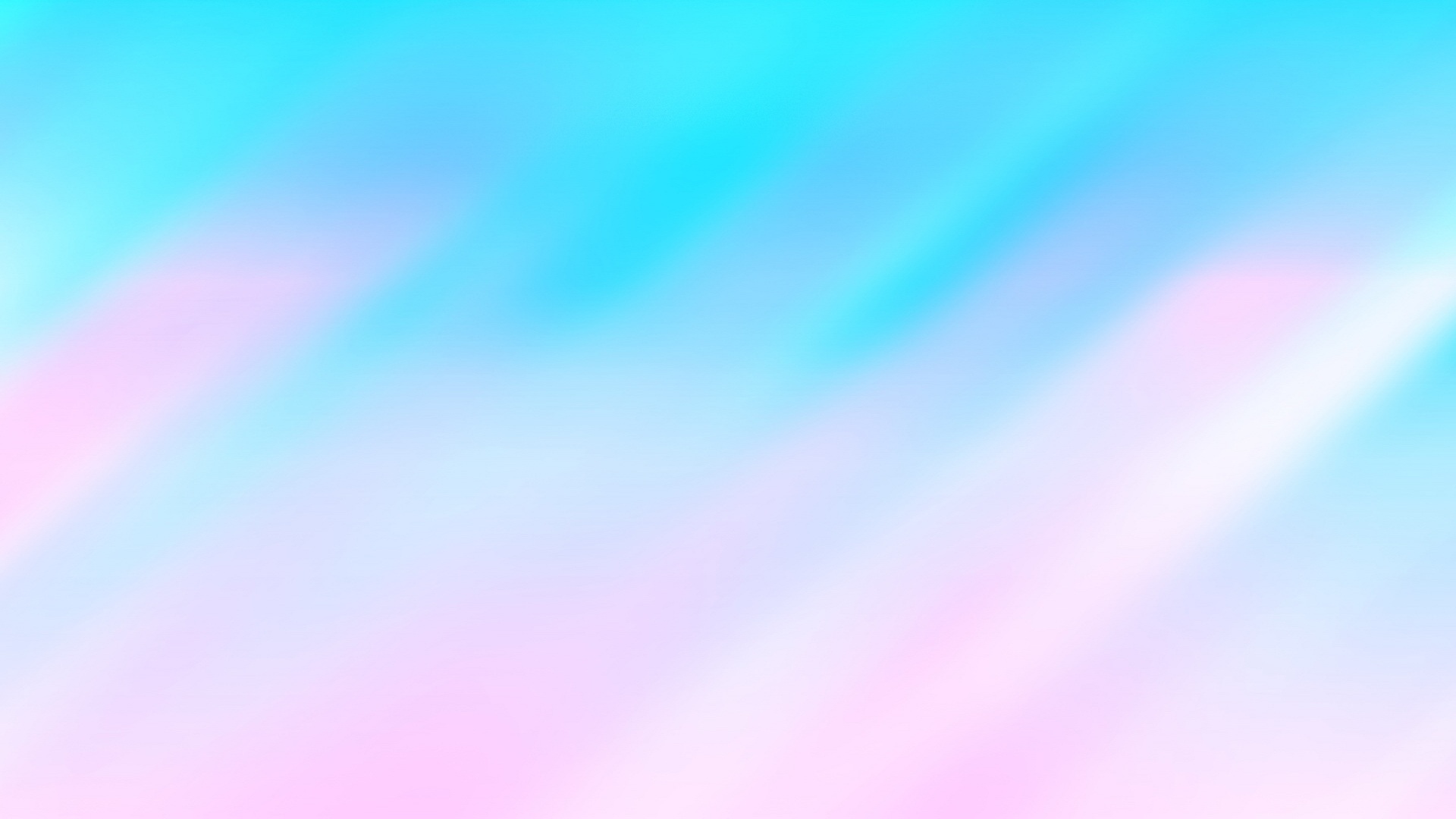 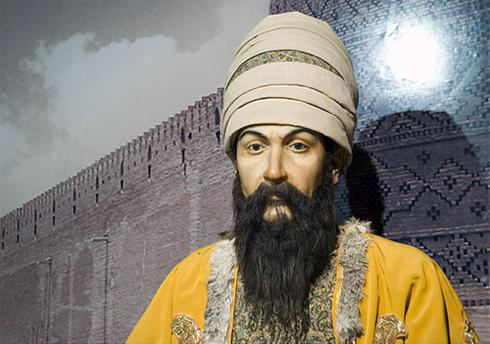 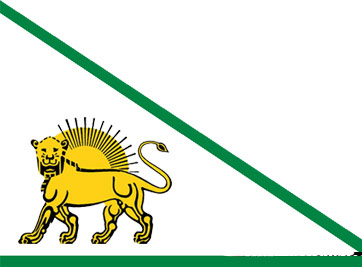 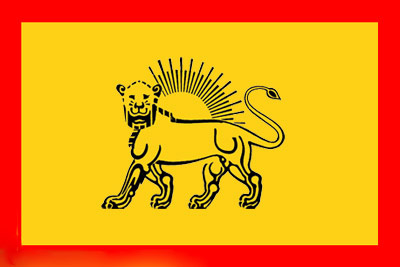 کریم خان زند
نادرشاه افشار
تلاش برای حفظ استقلال و
 اتحاد سیاسی و سرزمینی ایران
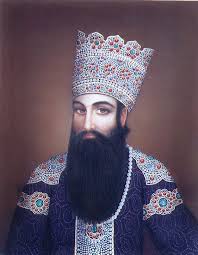 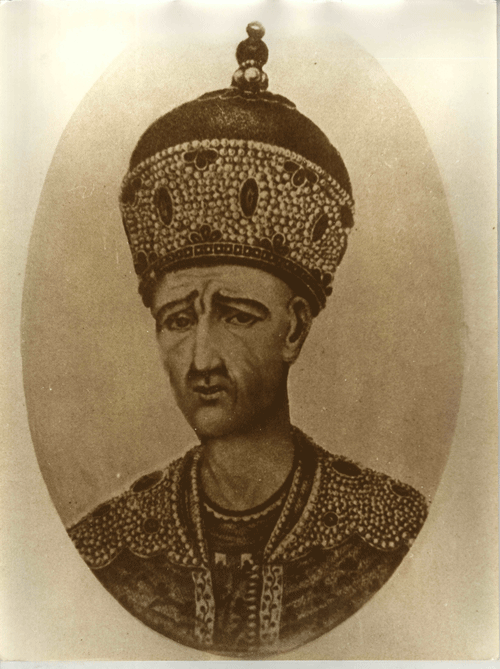 آقا محمدخان قاجار
عباس میرزا قاجار
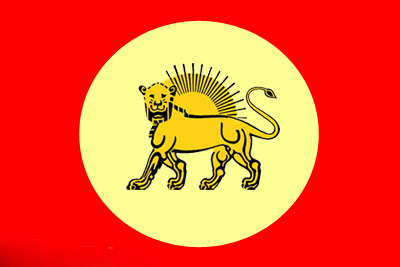 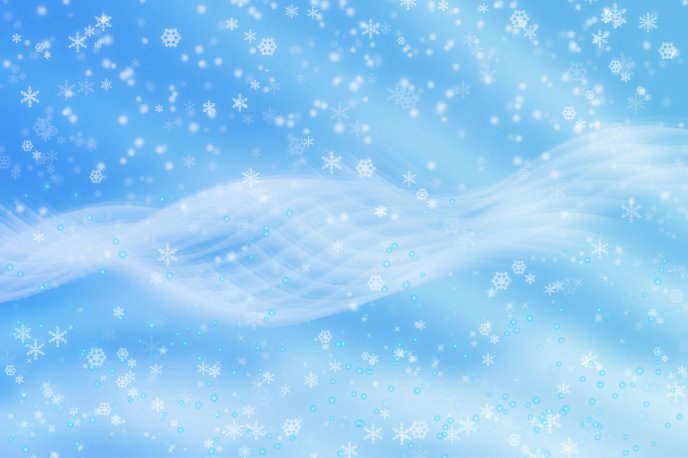 برکناری و قتل شاه سلطان حسین صفوی
تسلط افغان ها بر اصفهان
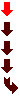 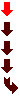 تفرقه و تجزیۀ ایران
افغان ها توان حکومت بر سراسر ایران را نداشتند. به همین دلیل در گوشه و کنار کشور مدعیانی سر بر آوردند.
روسیه و عثمانی نیز با استفاده از آشفتگی اوضاع، قسمت هایی از شمال و غرب ایران را اشغال کردند.
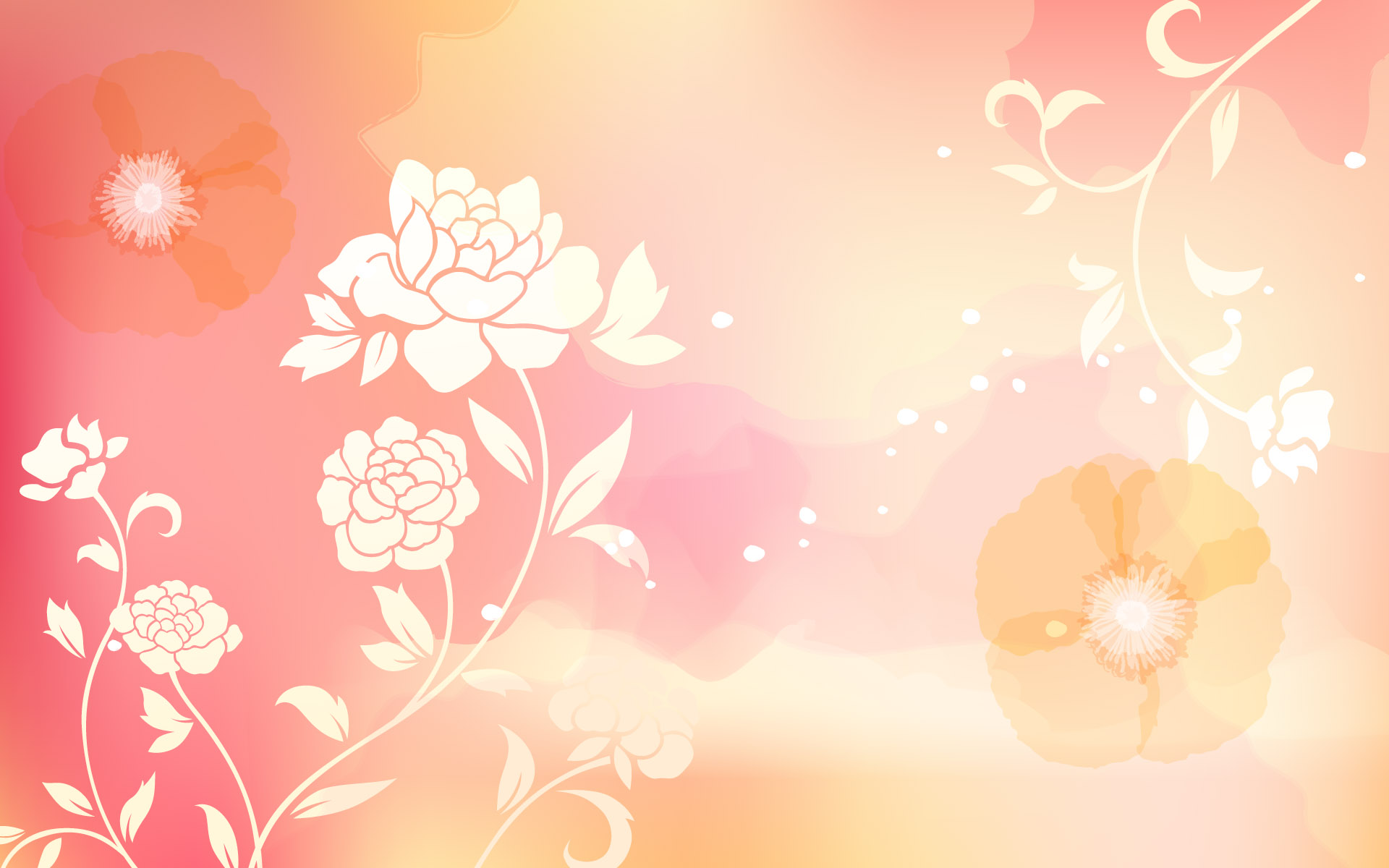 در چنین شرایطی، نادر که سرداری از ایل افشار بود، برای نجات ایران به یکی از شاهزادگان صفوی پیوست.
او به کمک سپاهیانش:
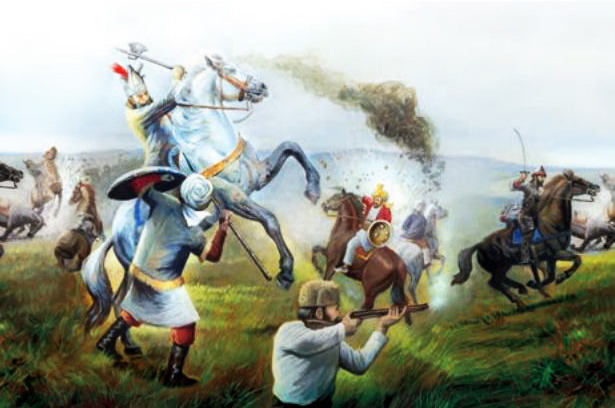 افغان ها را سرکوب و تار و مار کردند.
نیروهای روسیه و عثمانی را از ایران بیرون راندند.
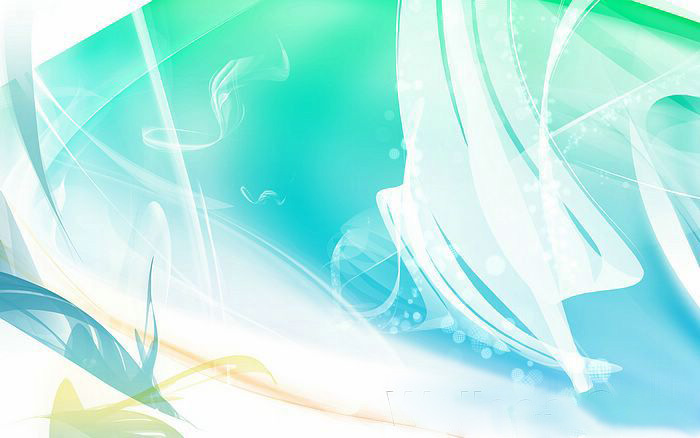 نادر پس از این پیروزی ها، خاندان صفوی را کنار زد و بر تخت شاهی نشست.
بدین ترتیب، سلسلۀ افشاریه پایه گذاری شد.
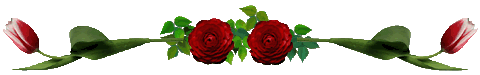 بیشتر دورۀ دوازده سالۀ پادشاهی نادر به نبرد با بیگانگان و فرونشاندن شورش های داخلی گذشت.
نادر در تعقیب گروهی از افغان های شورشی که به هندوستان گریخته بودند، به آن کشور لشکر کشید.
او  تا دهلی پیش رفت و با غنیمت های بسیار به کشور بازگشت.
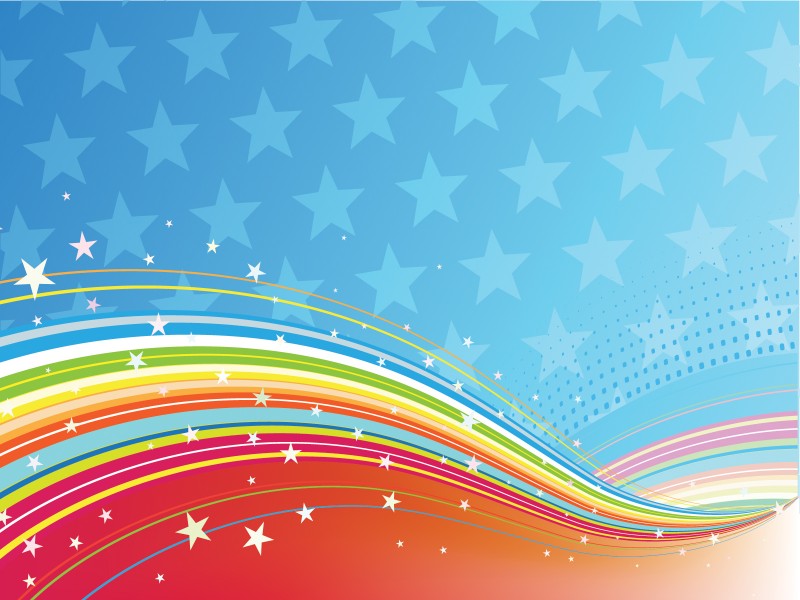 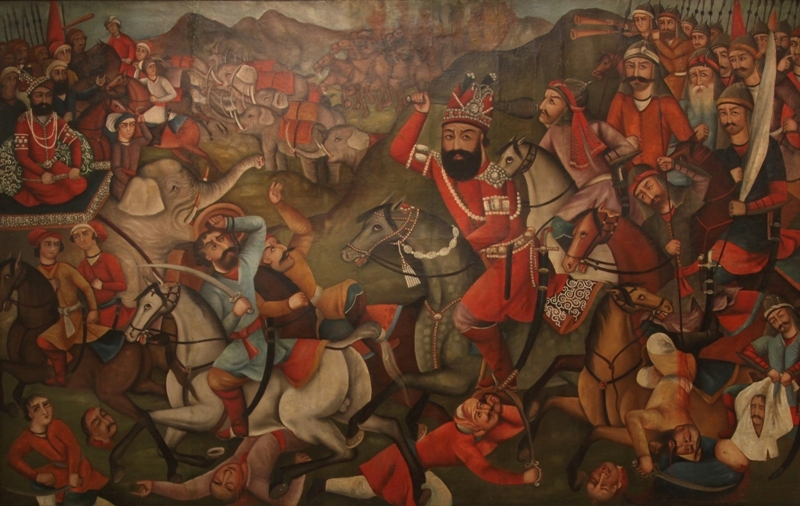 نبرد کرنال
فتح هند توسط نادر
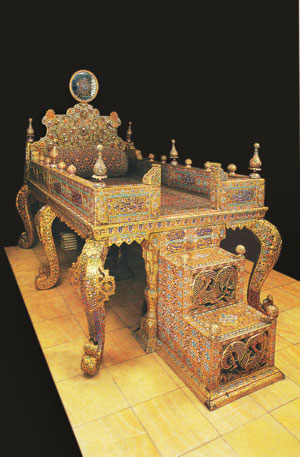 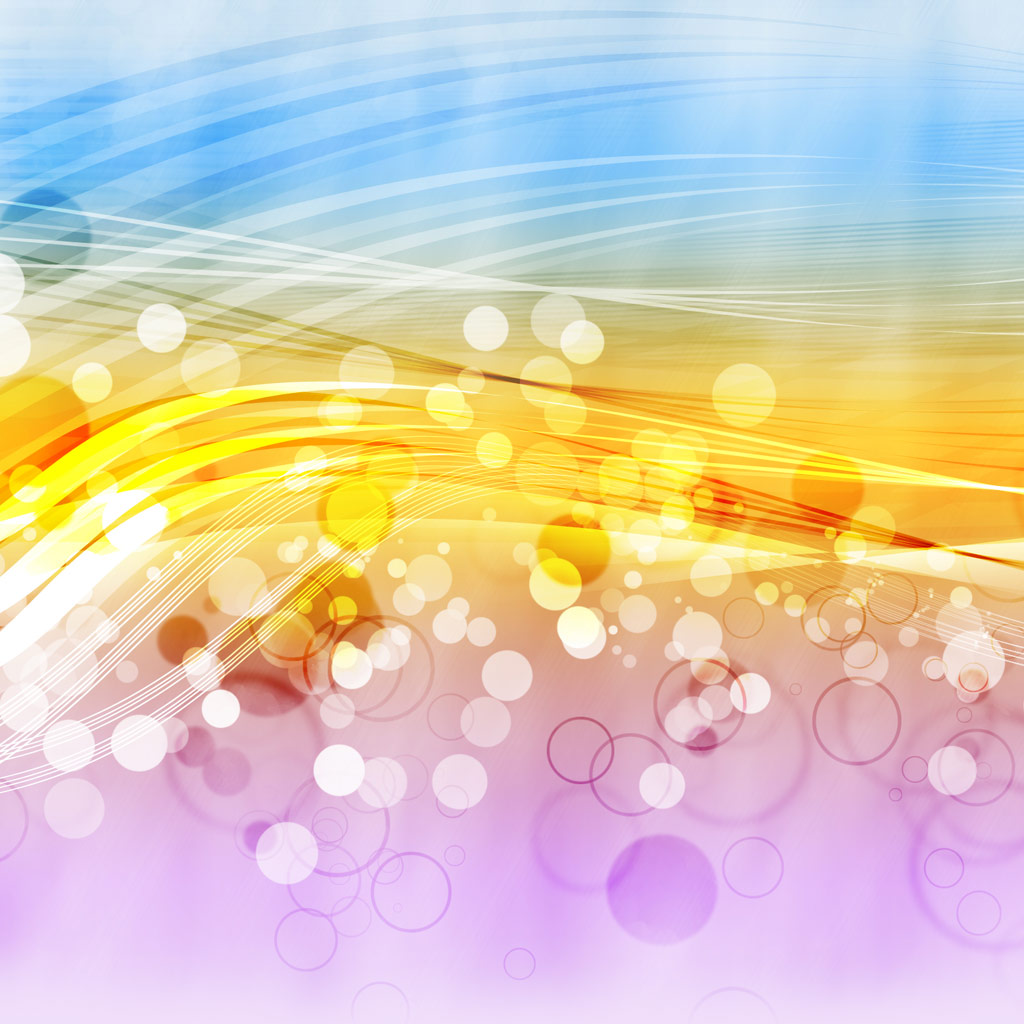 غنیمت های نادر از هندوستان:
تخت طاووس که تخت سلطنت پادشاهان هند بوده و مجلل به جواهرات بی‌نظیر و نفیس. از اشیای قیمتی روی زمین به شمار می‌رود که در آن تاریخ مورخین بهای آن را به پانزده کرور تومان ایران تخمین کرده‌اند.
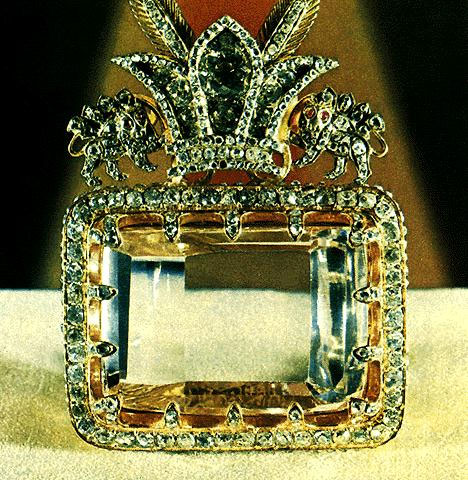 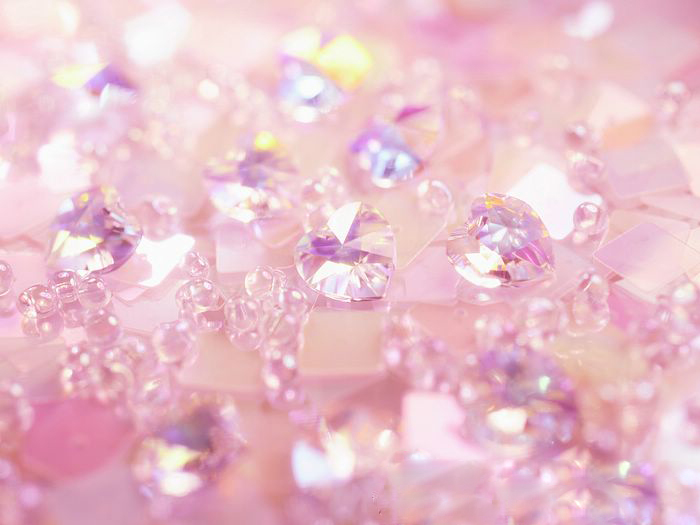 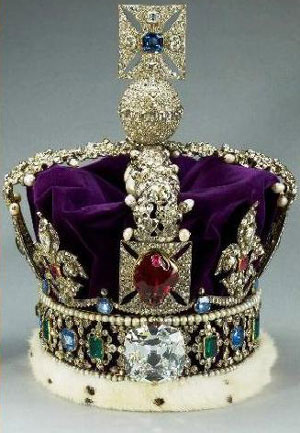 الماس کوه نور
الماس دریای نور
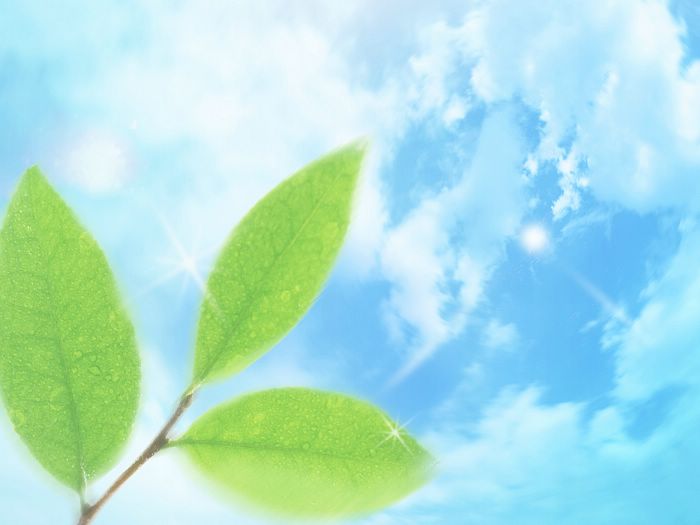 نادر شاه کوشید ایران را به کشوری یکپارچه و قدرتمند تبدیل کند؛ کشوری که بتواند از استقلال و تمامیت سرزمینی خود در برابر دشمنان دفاع کند.
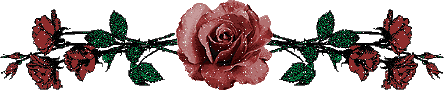 وی از موقعیت حساس خلیج فارس و اهمیت نیروی دریایی آگاه بود.
از این رو برای تأسیس نیروی دریایی ایران در خلیج فارس، کارهایی انجام داد اما این کارها با مرگ او متوقف شد.
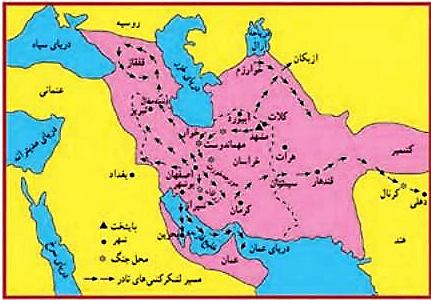 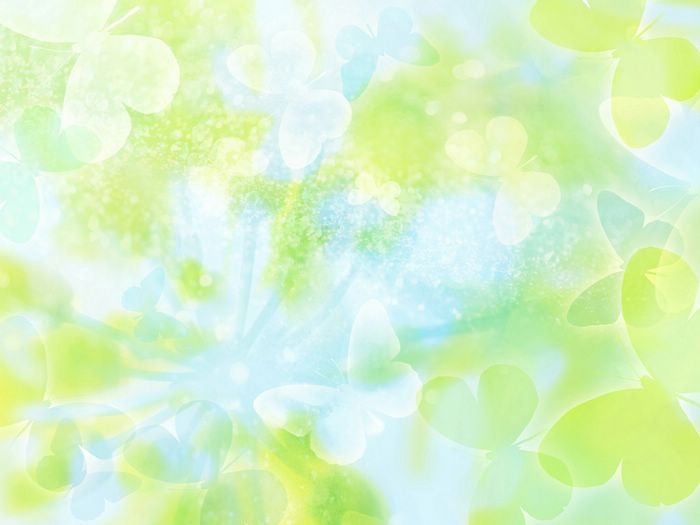 ایران در زمان نادر شاه افشار
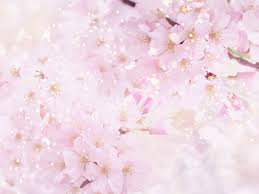 نافرمانی ها و شورش های پیاپی در سال های پایانی حکومت نادر، تأثیر روحی و روانی نامطلوبی بر او گذاشت.
بد گمانی نسبت به اطرافیان و سرداران خود           رفتارهای خشونت آمیز و بی رحمانه
جنگ حاکمان محلی و سران ایل ها           نا آرامی و آشوب در سراسر کشور
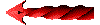 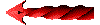 فرماندهان سپاه نادر شاه که از جان خود می ترسیدند او را به قتل رساندند.
از قلمرو پهناوری که نادر بر آن فرمان می راند، فقط خراسان در اختیار شاهرخ، نوۀ او، باقی ماند.
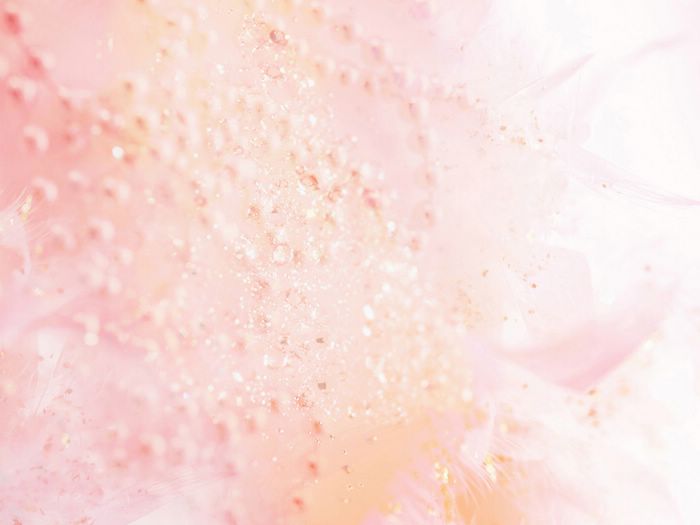 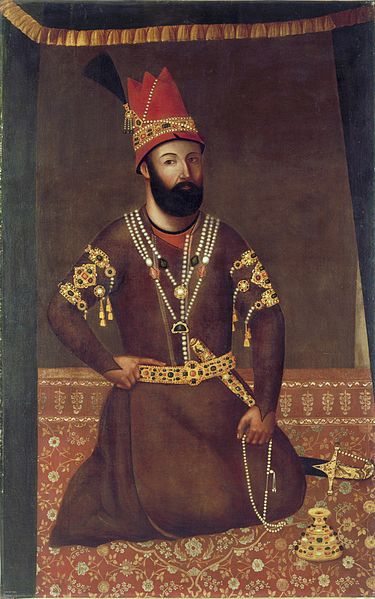 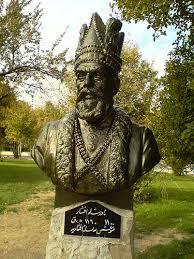 چهره نگاشته‌ای از نادرشاه، که از روی چهرۀ خودش کشیده شده و در موزۀ ویکتوریا و آلبرت در لندن است.
سردیس نادر
باغ موزۀ نادری
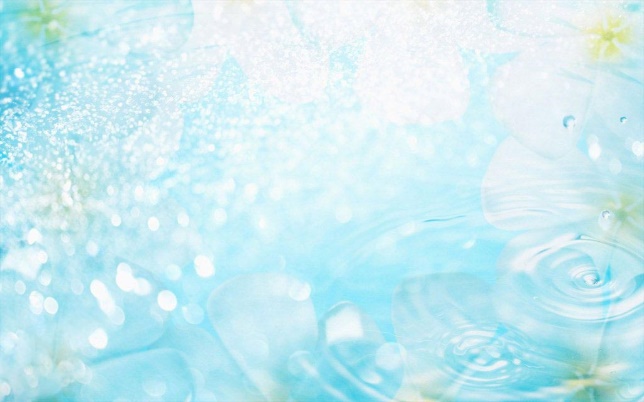 روی سکه :   "هست سلطان بر سلاطین جهان / شاه شاهان نادر صاحبقران"   پشت سکه :  مکان ضرب و تاریخسال ضرب :  از 1150 تا 1160  هجری قمریضرب شهر های :  اصفهان ، تبریز ، تفلیس ، مشهد ، کابل  جنس سکه : طلاوزن استاندارد : 11 گرم
سکه مهراشرفی ، نادر شاه افشار
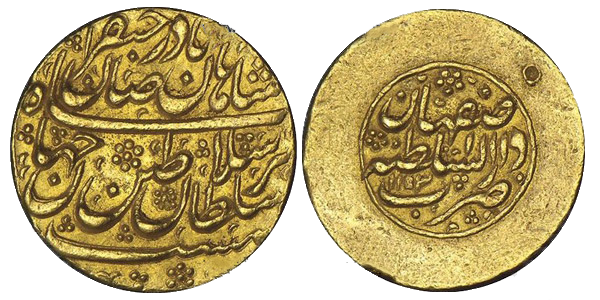 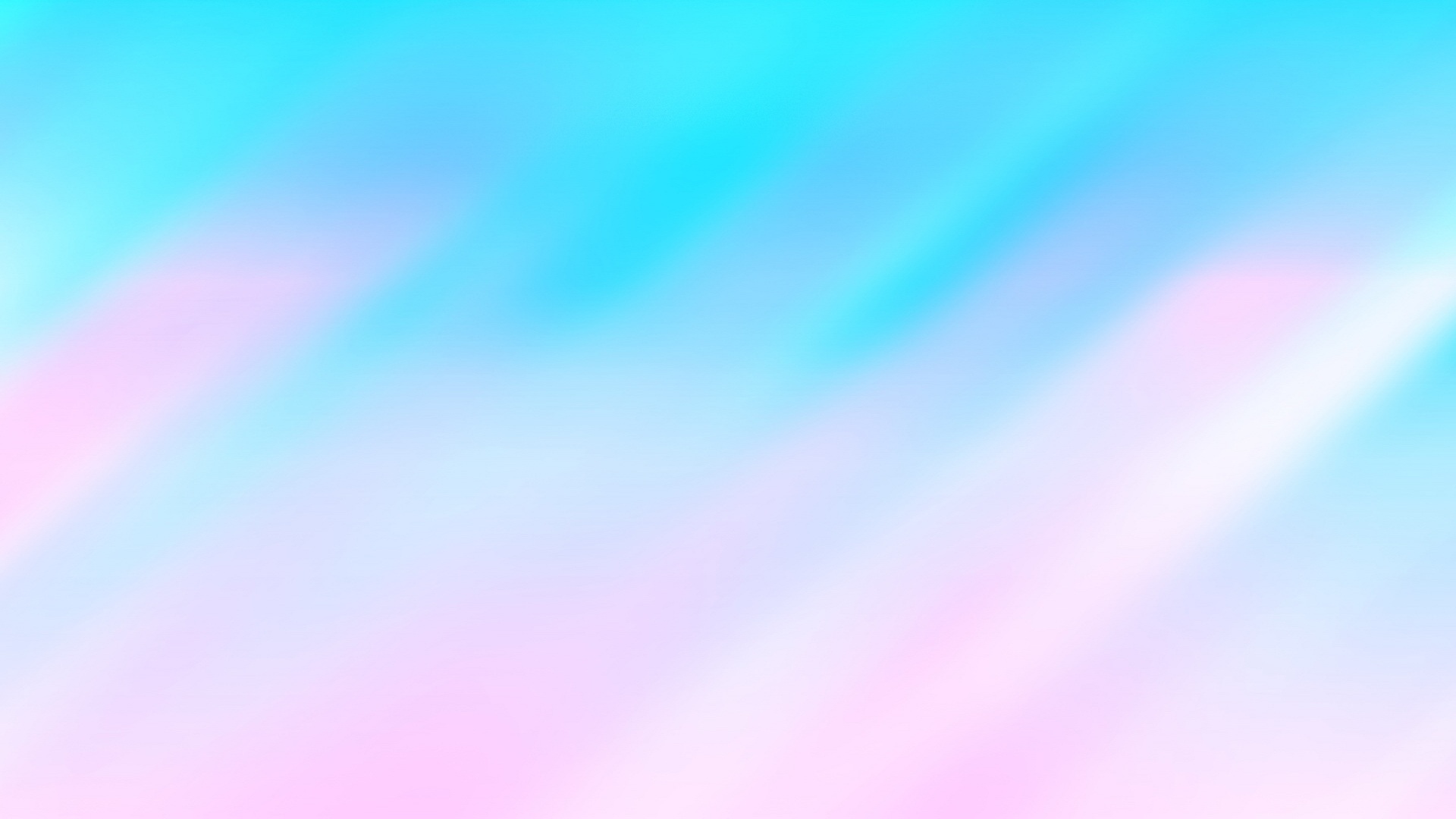 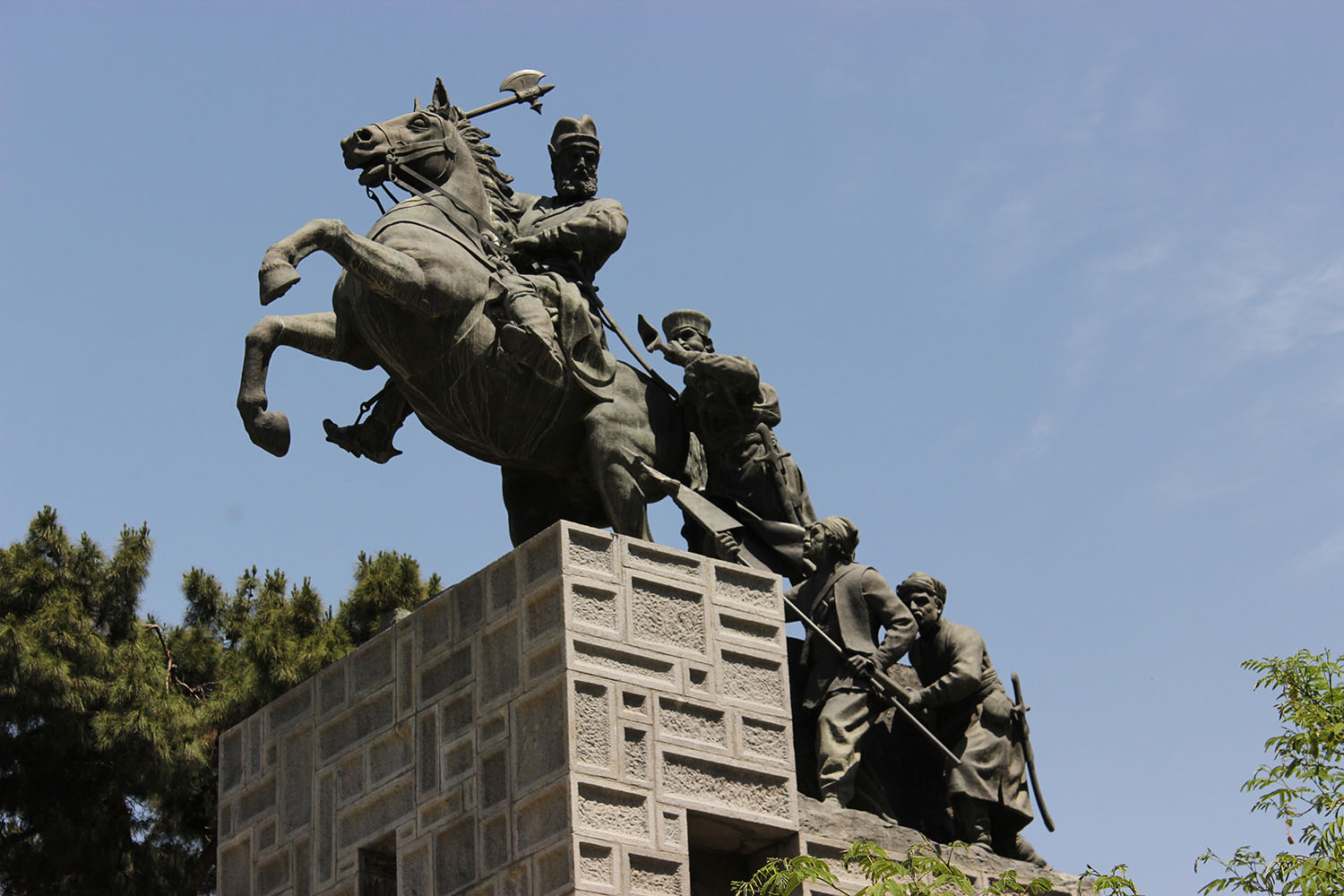 تندیس نادر
باغ موزۀ نادری
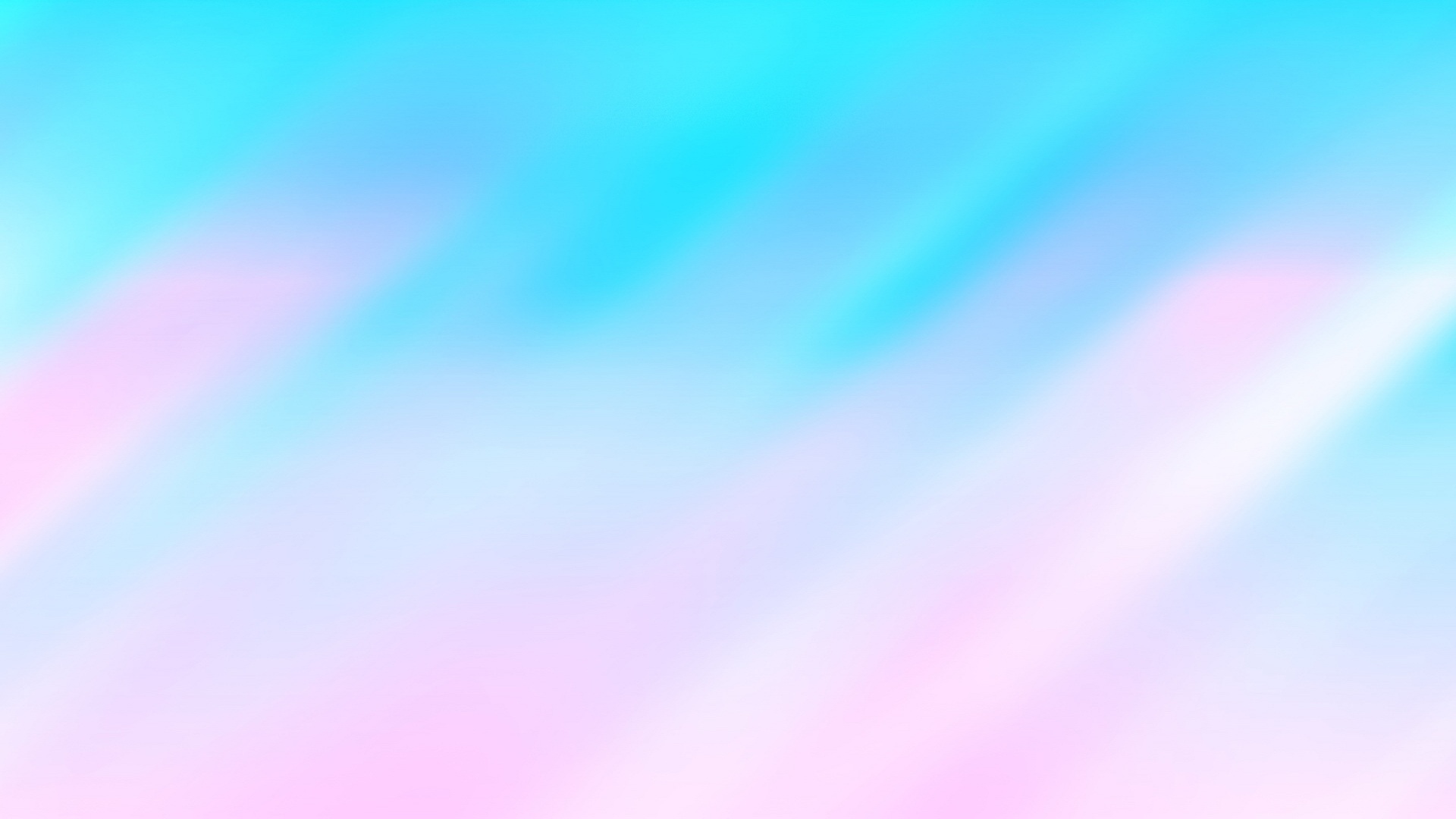 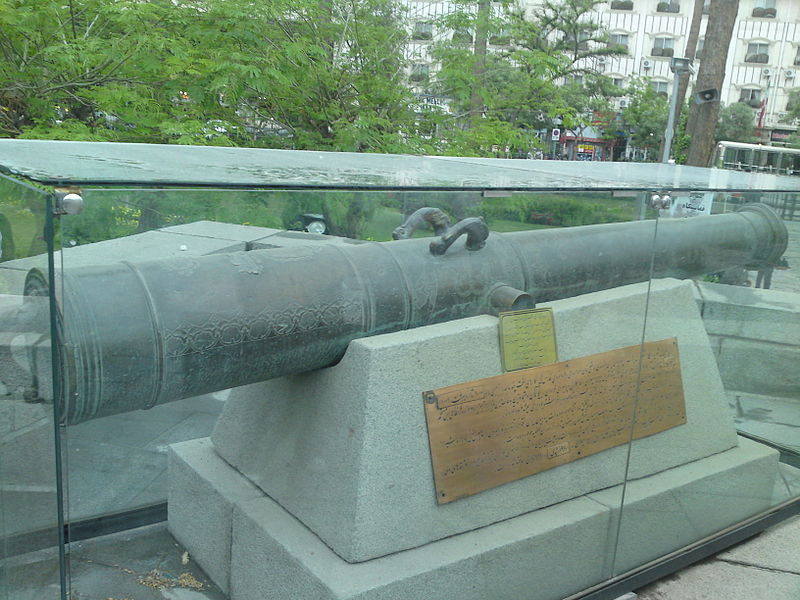 توپ جنگی مربوط به دوران صفویه و افشاریه در آرامگاه نادرشاه افشار
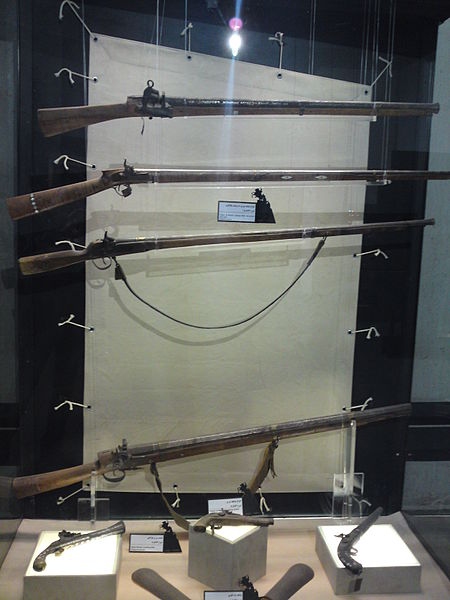 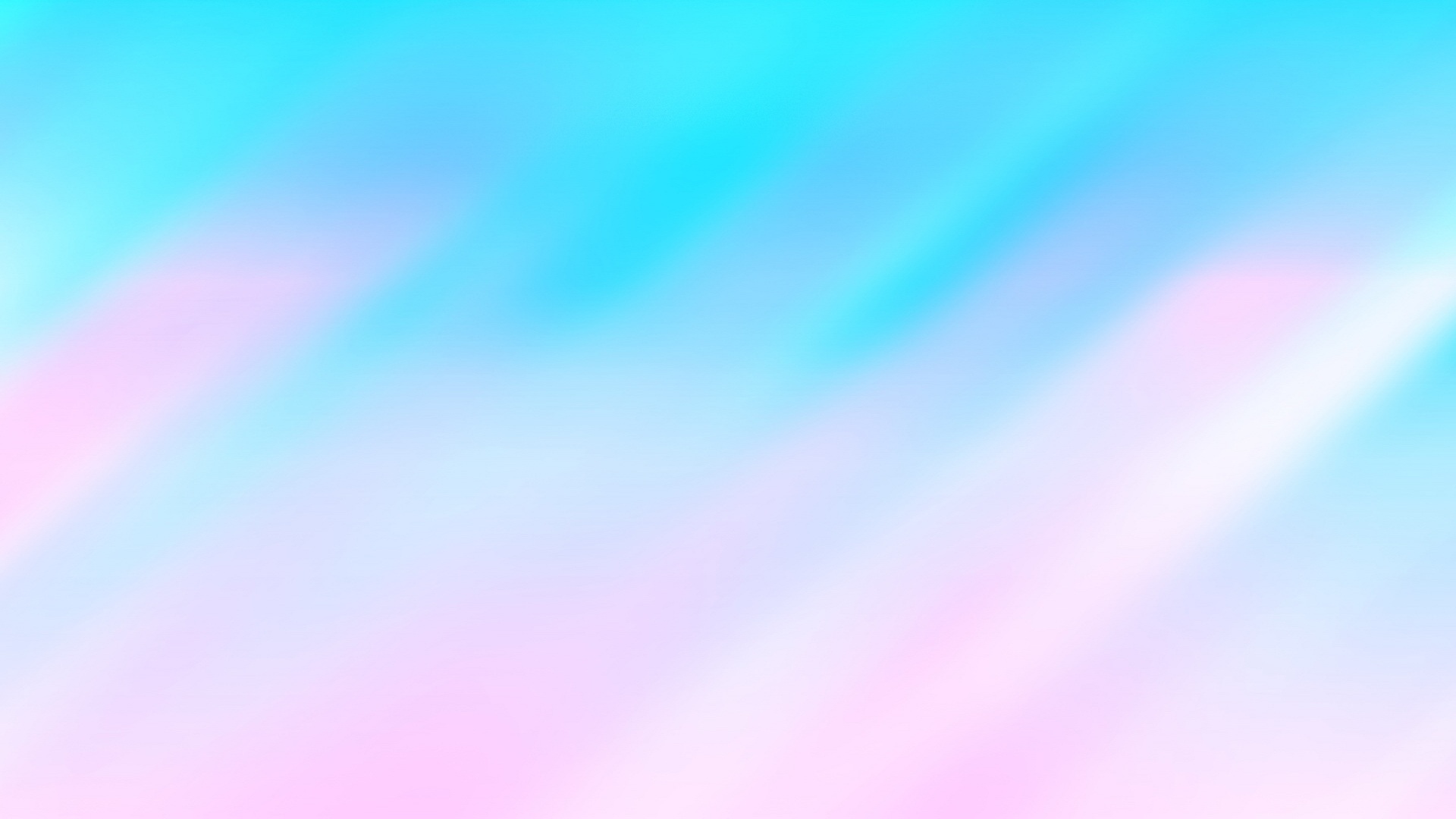 تفنگ‌های دوران افشاریان در موزۀ آرامگاه نادرشاه افشار
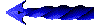 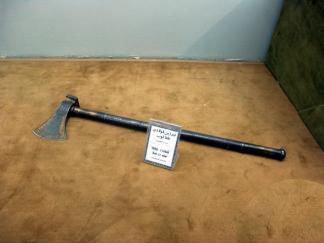 تبر طلاکوب نادرشاه افشار
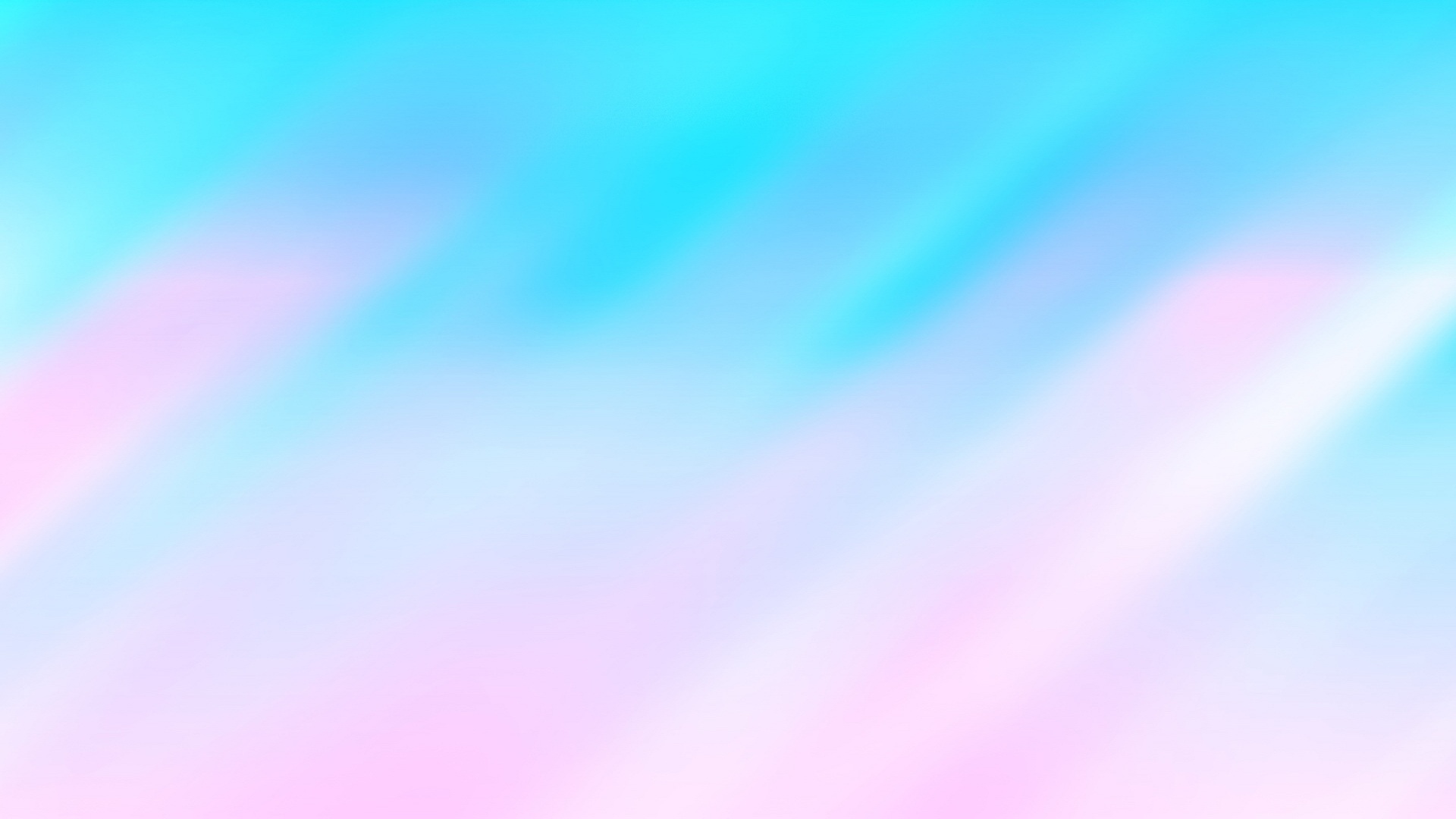 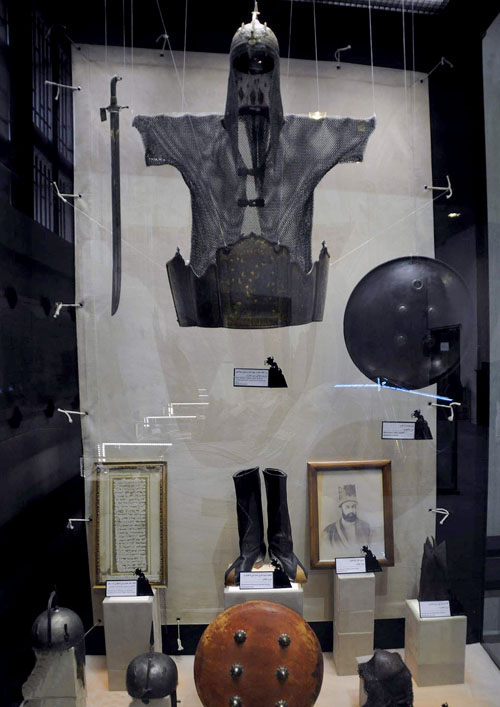 اشیاء و وسایل شخصی نادرشاه افشار
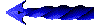 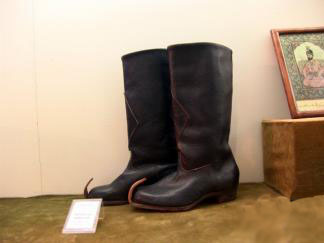 پوتین های جنگی نادرشاه افشار
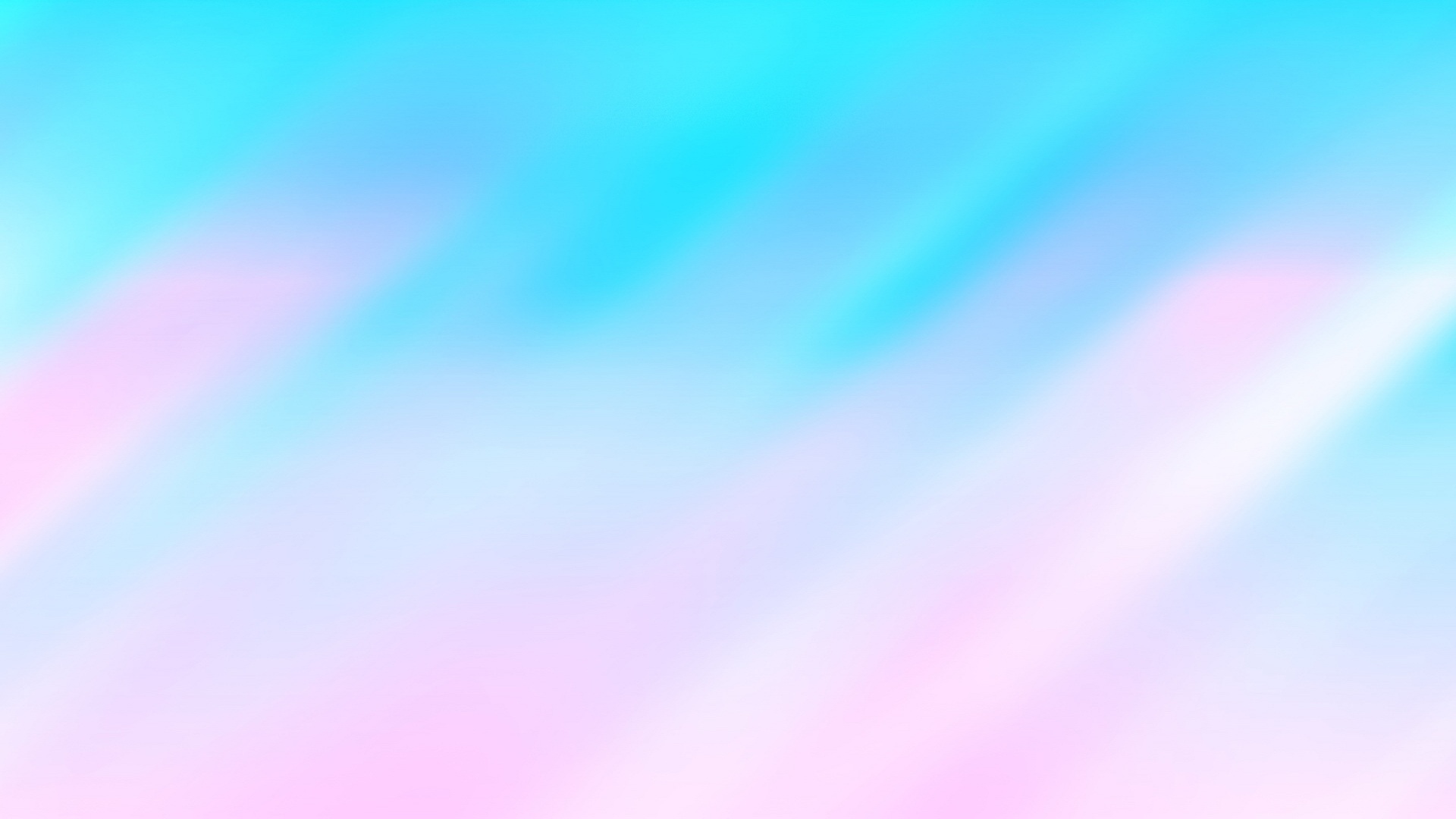 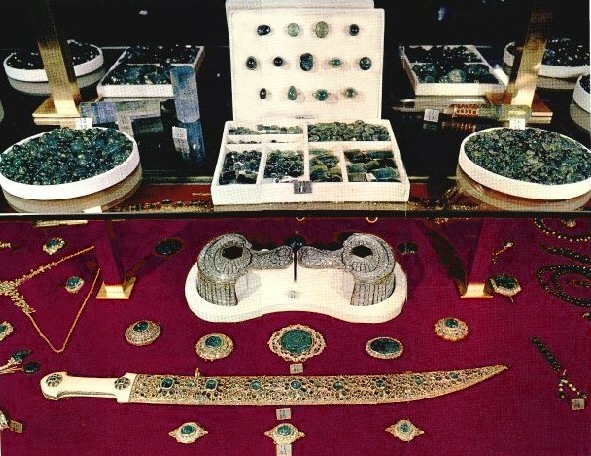 شمشیر جواهر نشان و دیگر اشیاء قیمتی نادرشاه
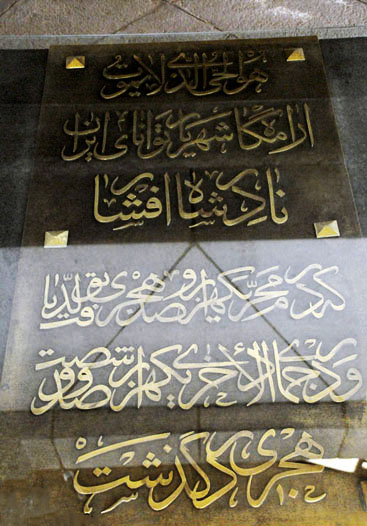 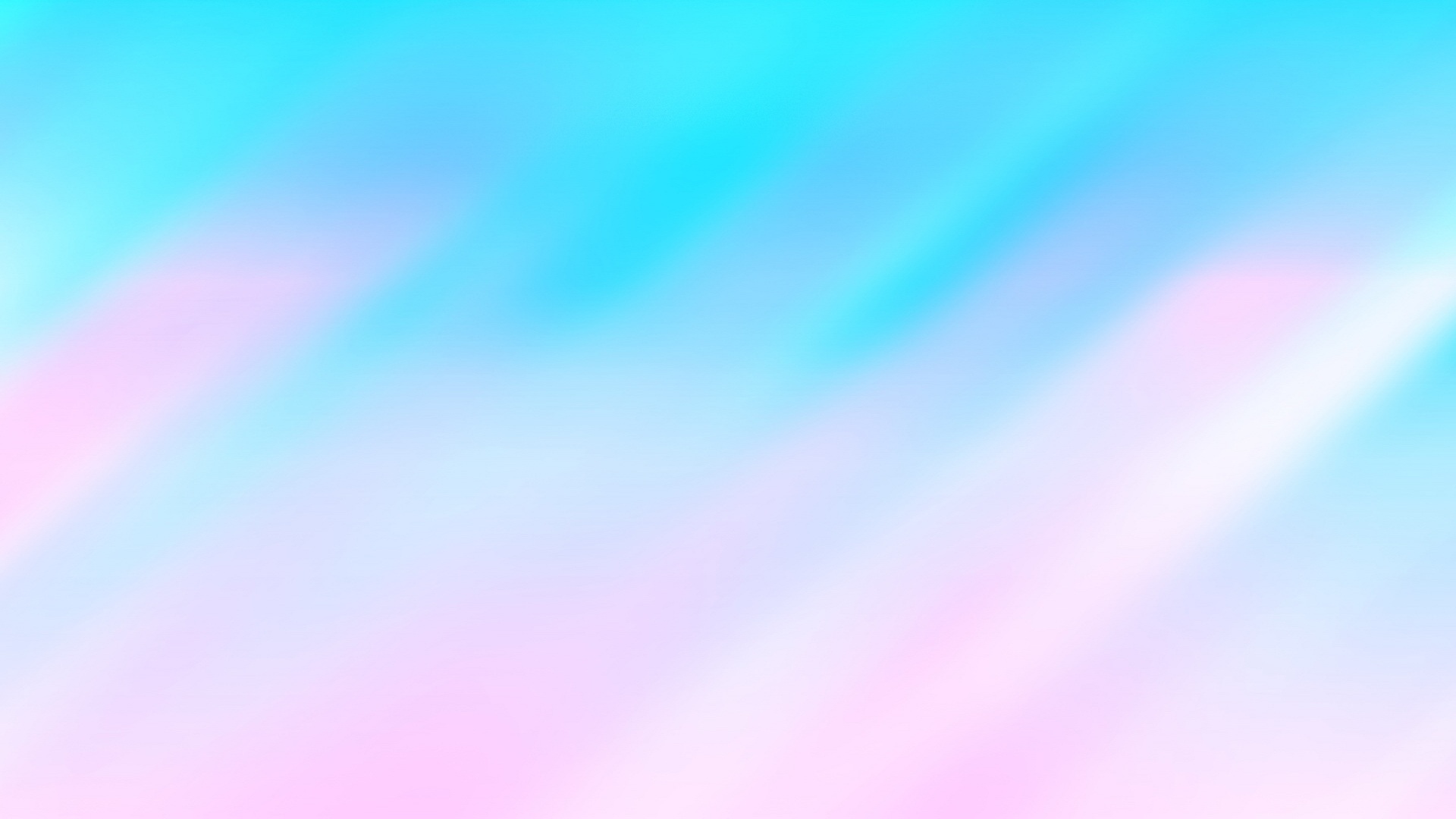 سنگ قبر نادرشاه افشار
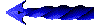 زره و سپر نادرشاه افشار
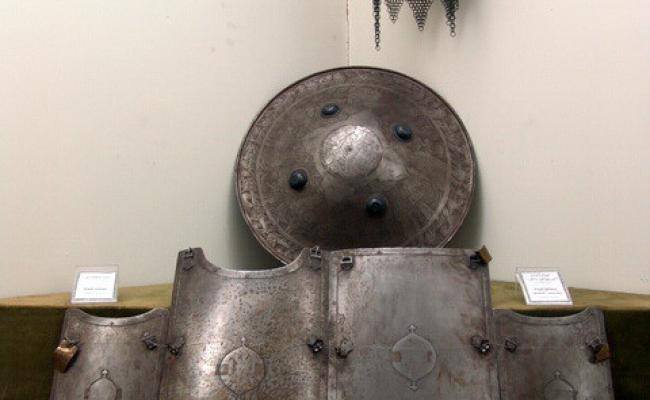 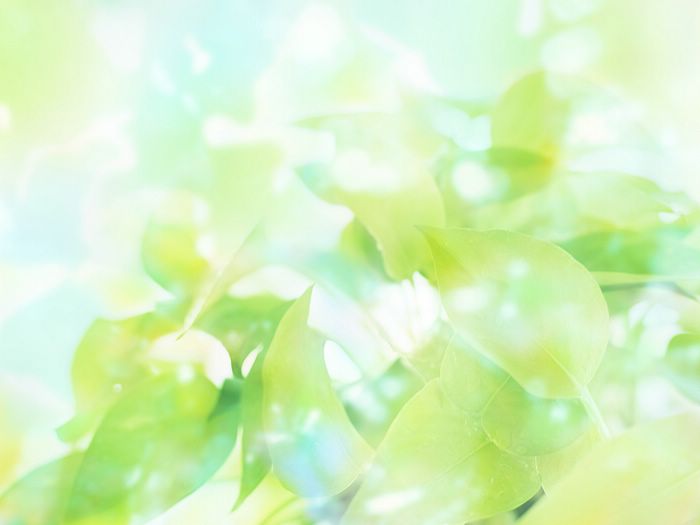 زندیه؛ آرامش و آسایش گذرا
سرانجام، کریم خان از ایل زندیه، با پیروزی بر دیگر مدعیان حکومت، برای مدتی به درگیری ها و نزاع های داخلی پایان بخشید.
او حکومت بخشِ بزرگی از ایران به جز خراسان را به دست گرفت و سلسلۀ زندیه را بنیان گذاشت.
کریم خان به جای عنوان شاه، لقب وکیل الرعایا یعنی نمایندۀ مردم را برای خود برگزید.
او با ملایمت و مهربانی با مردم رفتار می کرد، به صلح، آسایش و آرامش عمومی اهمیت می داد و می کوشید با استفاده از شیوه های مسالمت آمیز، از بروز نا امنی و شورش های داخلی جلوگیری کند.
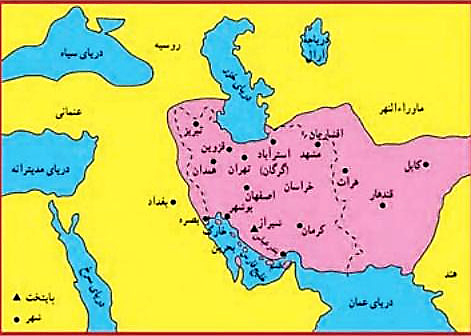 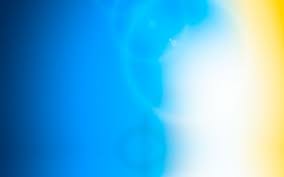 ایران در زمان زندیه
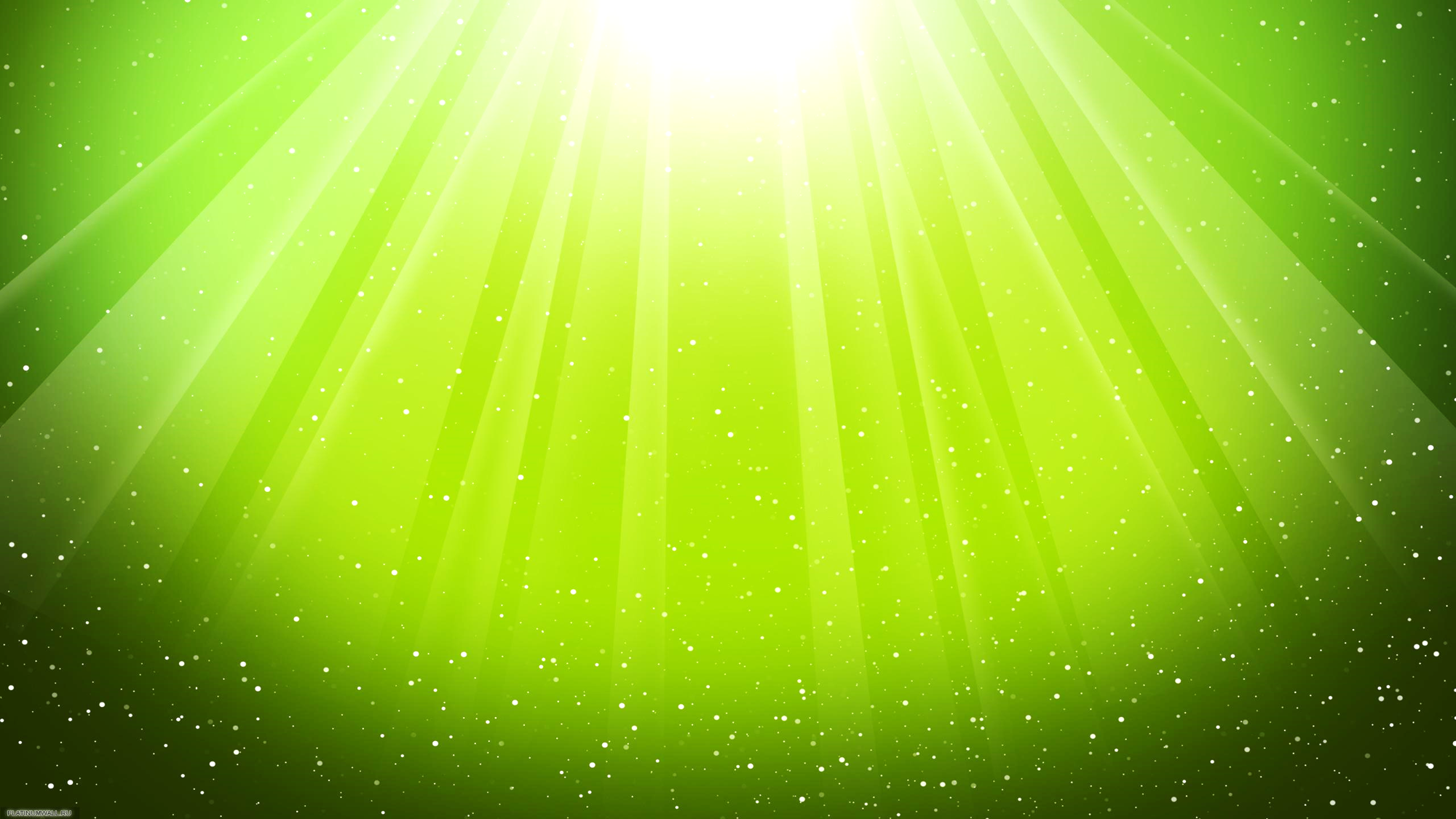 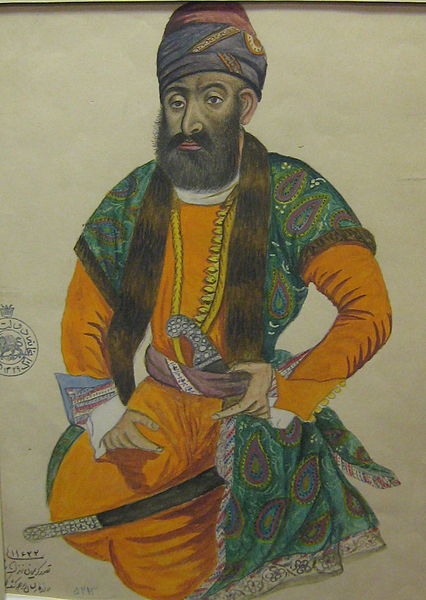 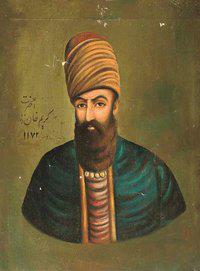 کریم خان زند
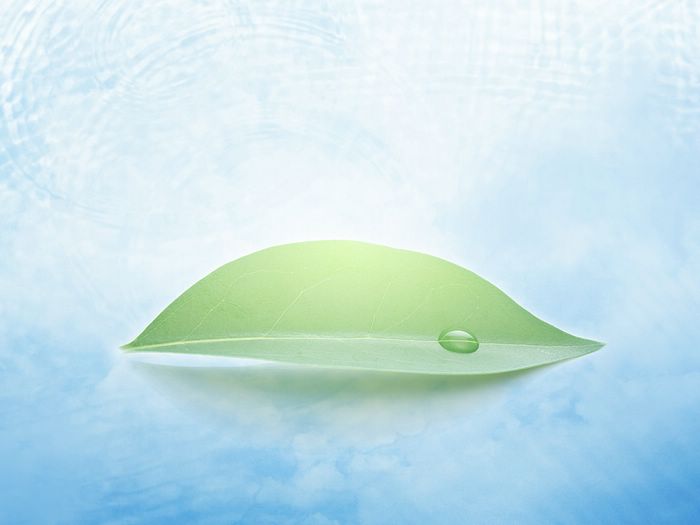 دوران فرمانروایی کریم خان سی سال طول کشید.
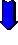 ثبات و آرامش نسبی در سراسر کشور
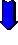 بهبود اوضاع اجتماعی و اقتصادی
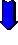 ساخت بناهای مهمی مانند بازار وکیل، مسجد وکیل، حمام وکیل و ارگ کریم خان در شیراز پایتخت زندیه، و رونق فعالیت های علمی و فرهنگی در آن شهر
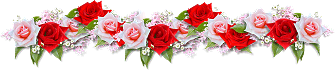 با مرگ وکیل الرعایا، افراد خاندان او برای کسب قدرت با یکدیگر درگیر شدند و بار دیگر جنگ داخلی کشور را فرا گرفت.
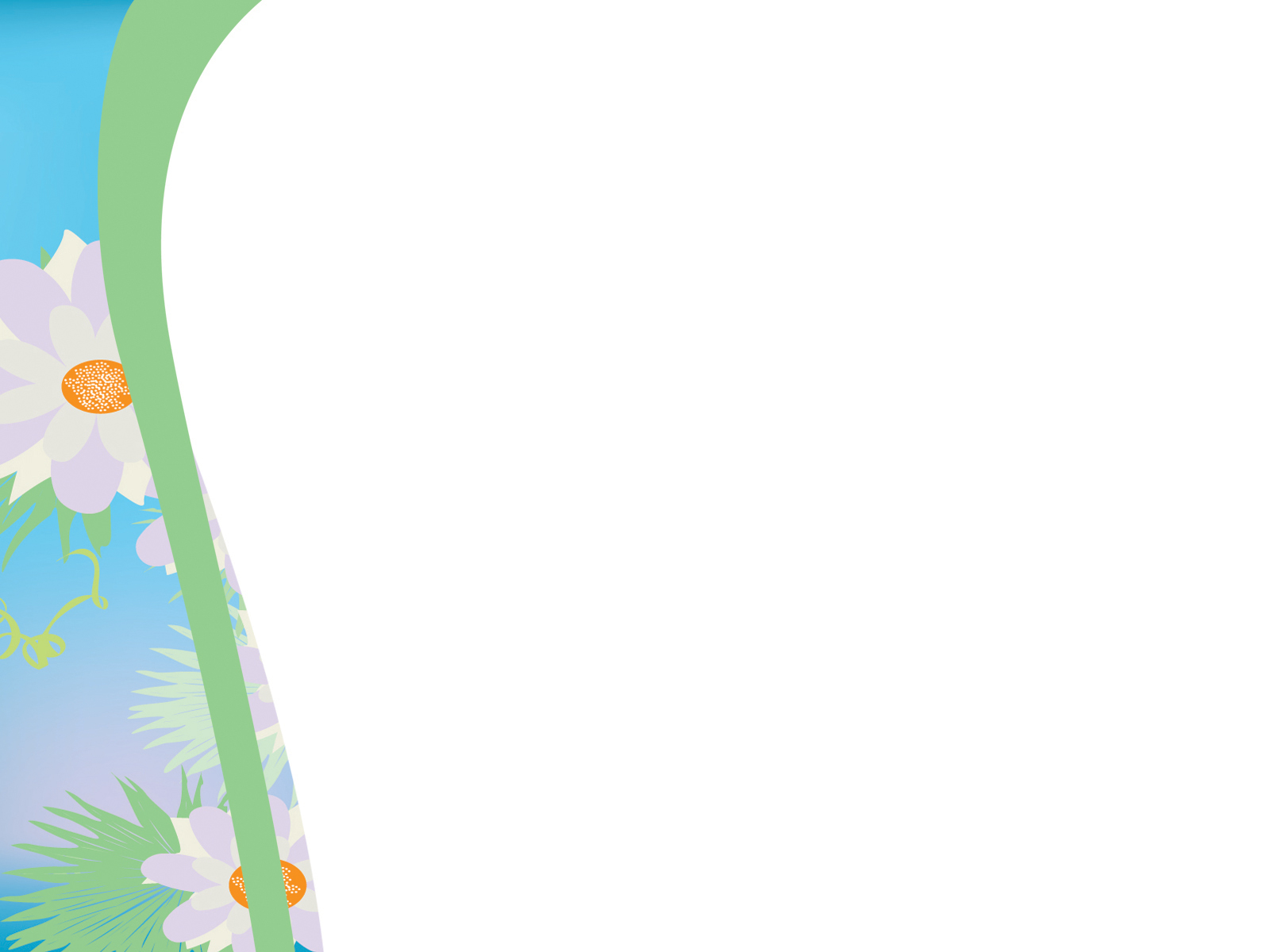 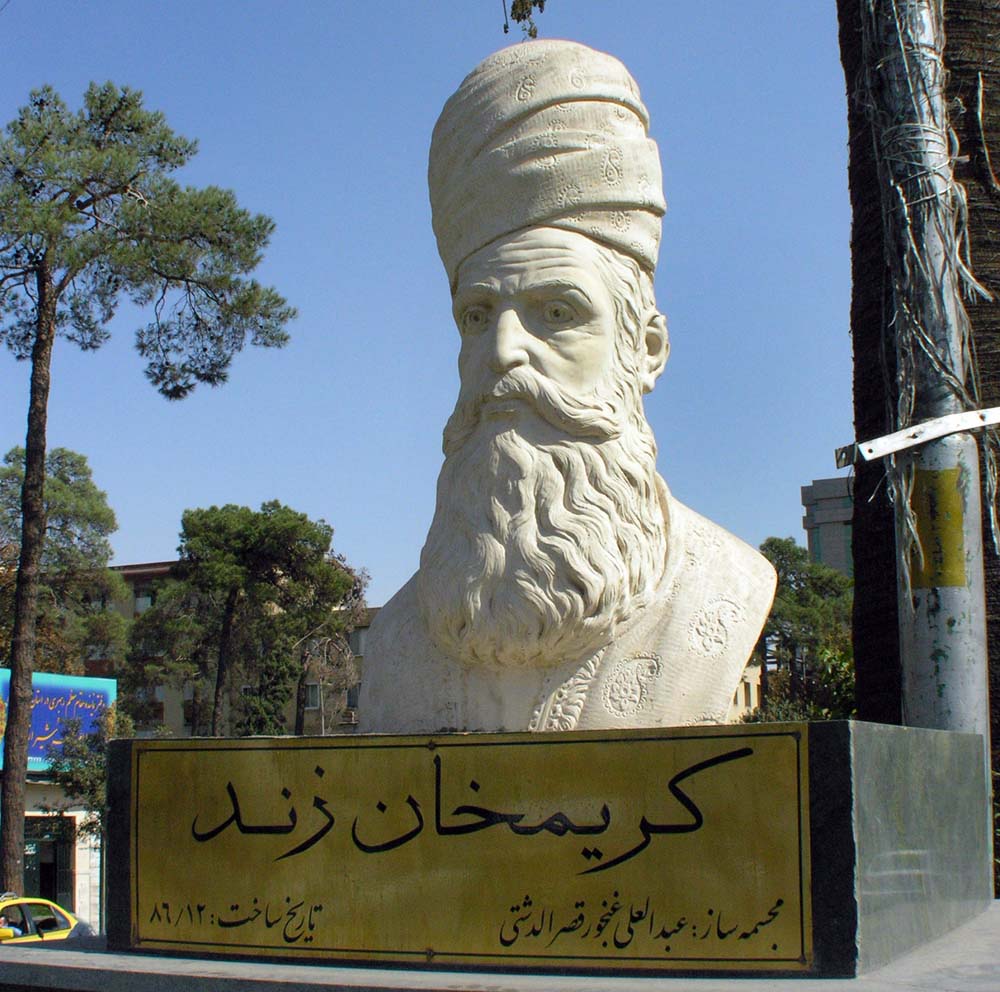 سردیس کریم خان زند
شیراز
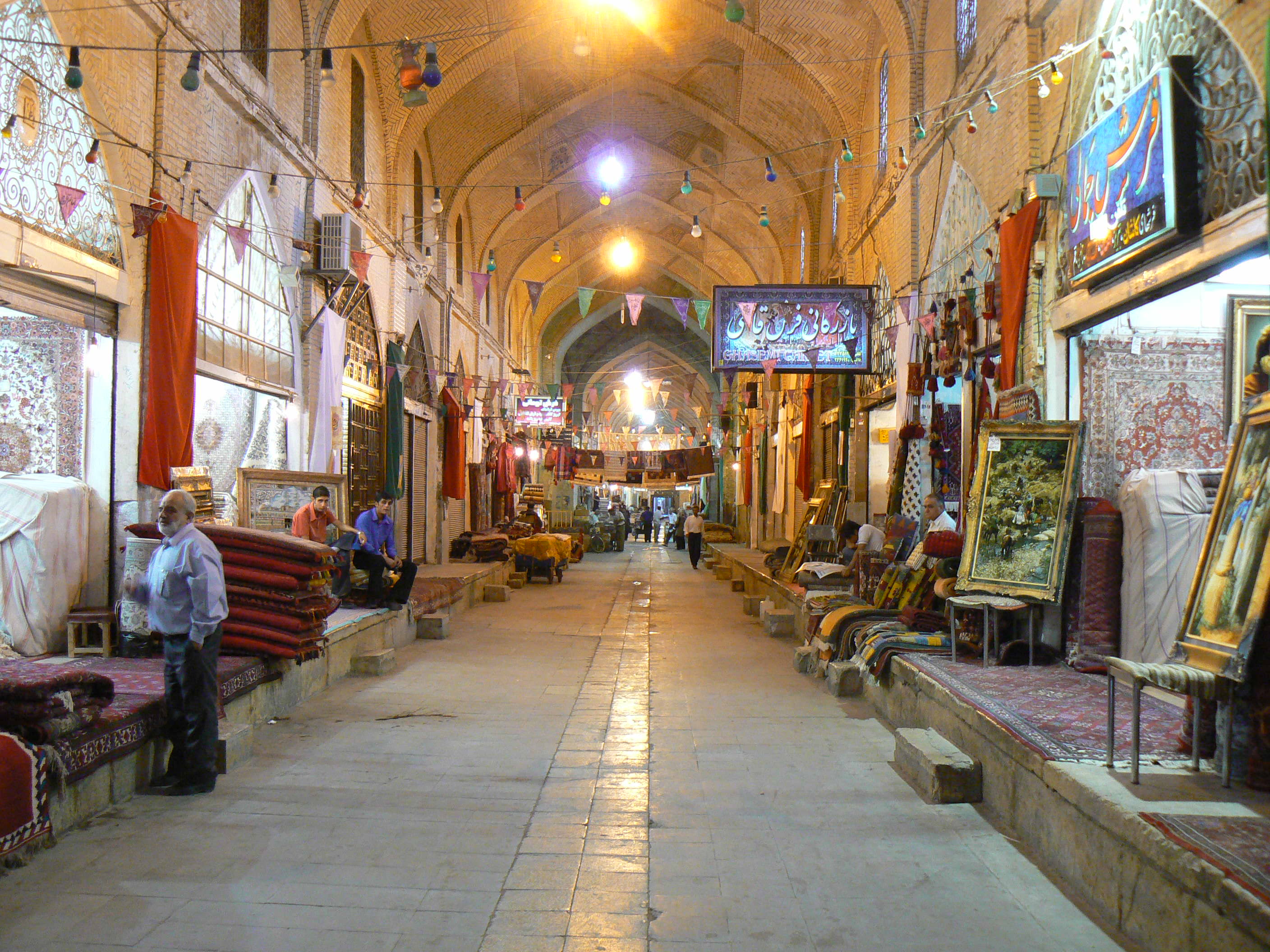 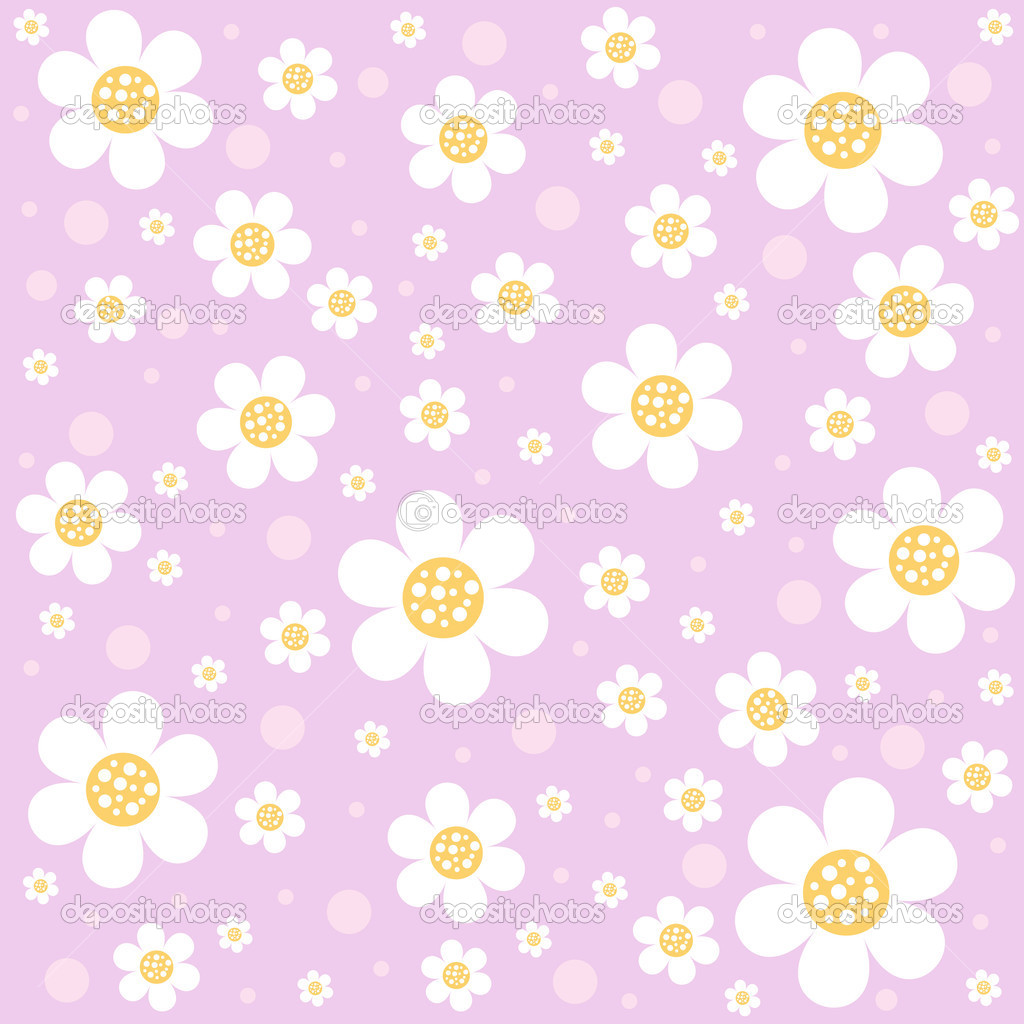 بازار وکیل
شیراز
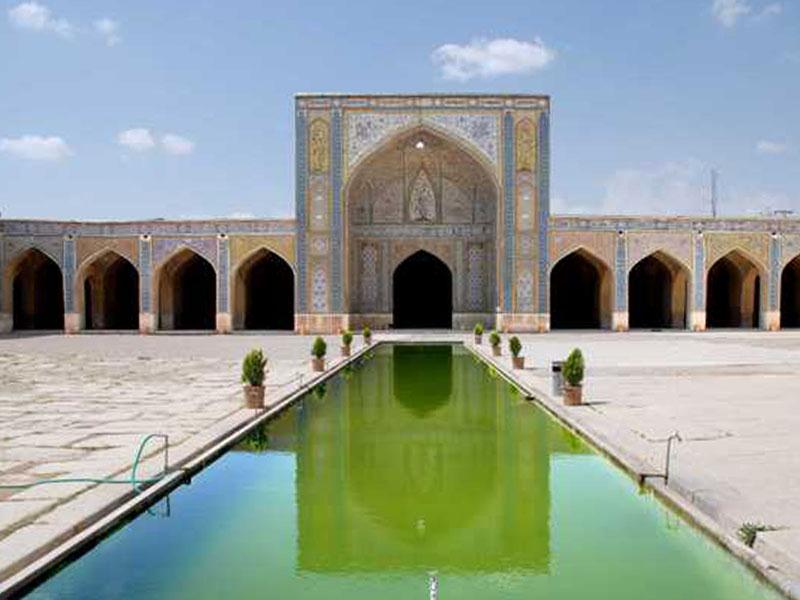 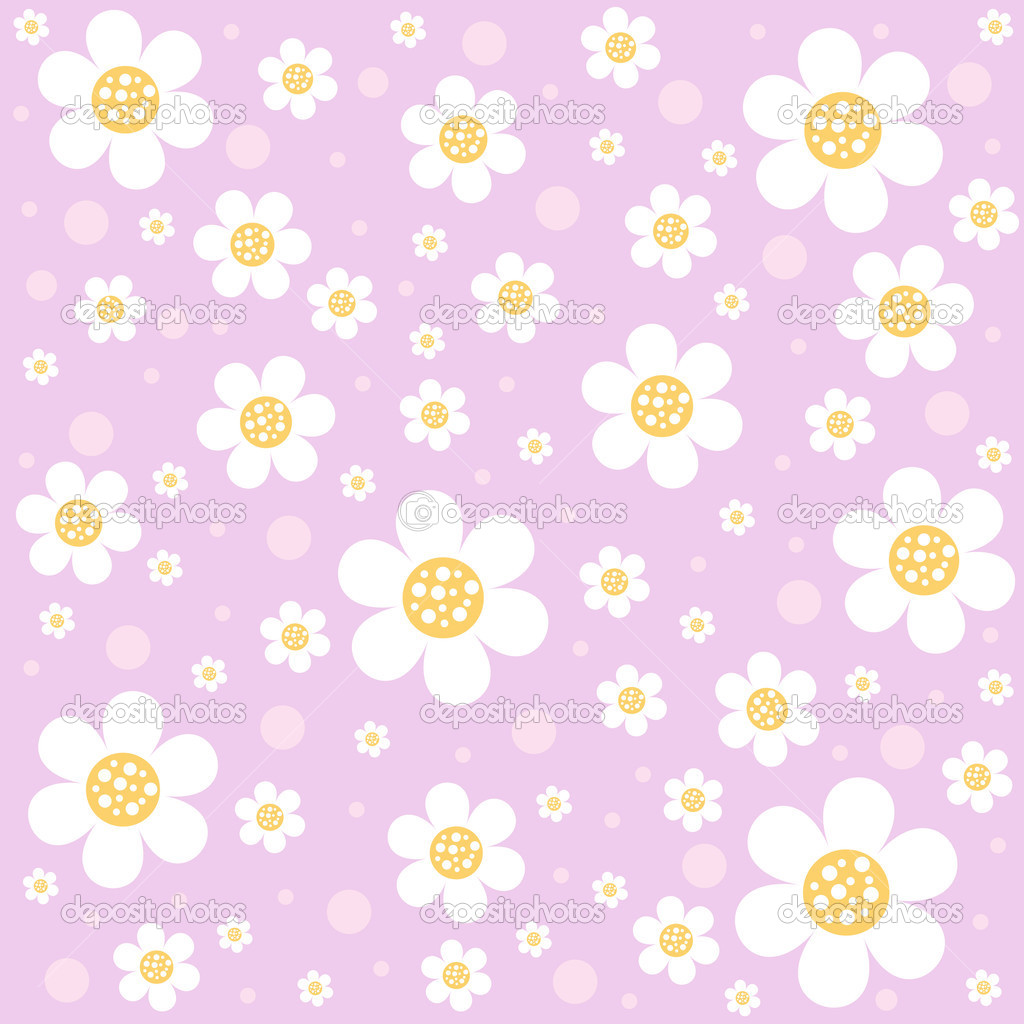 مسجد وکیل
شیراز
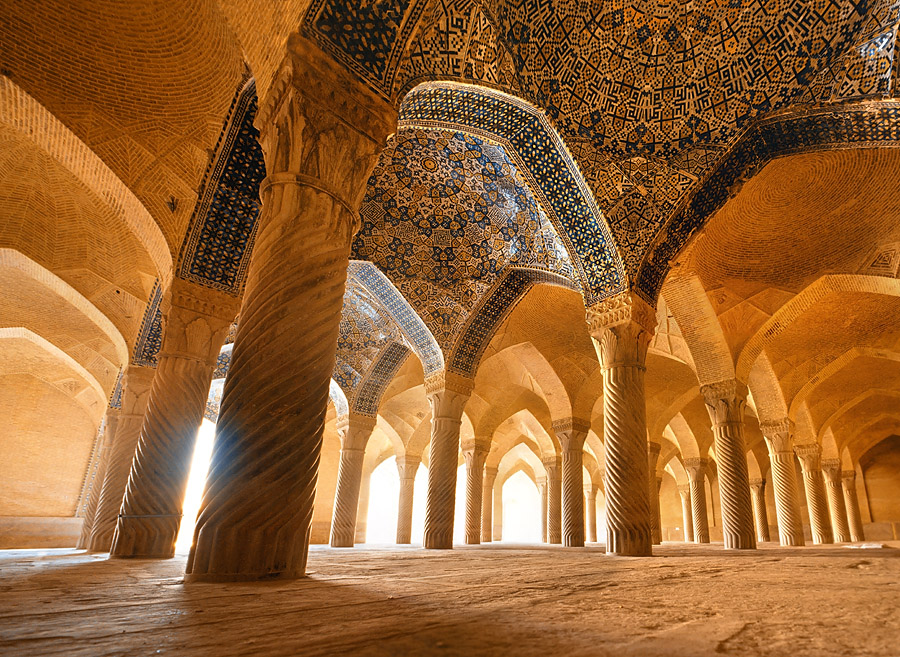 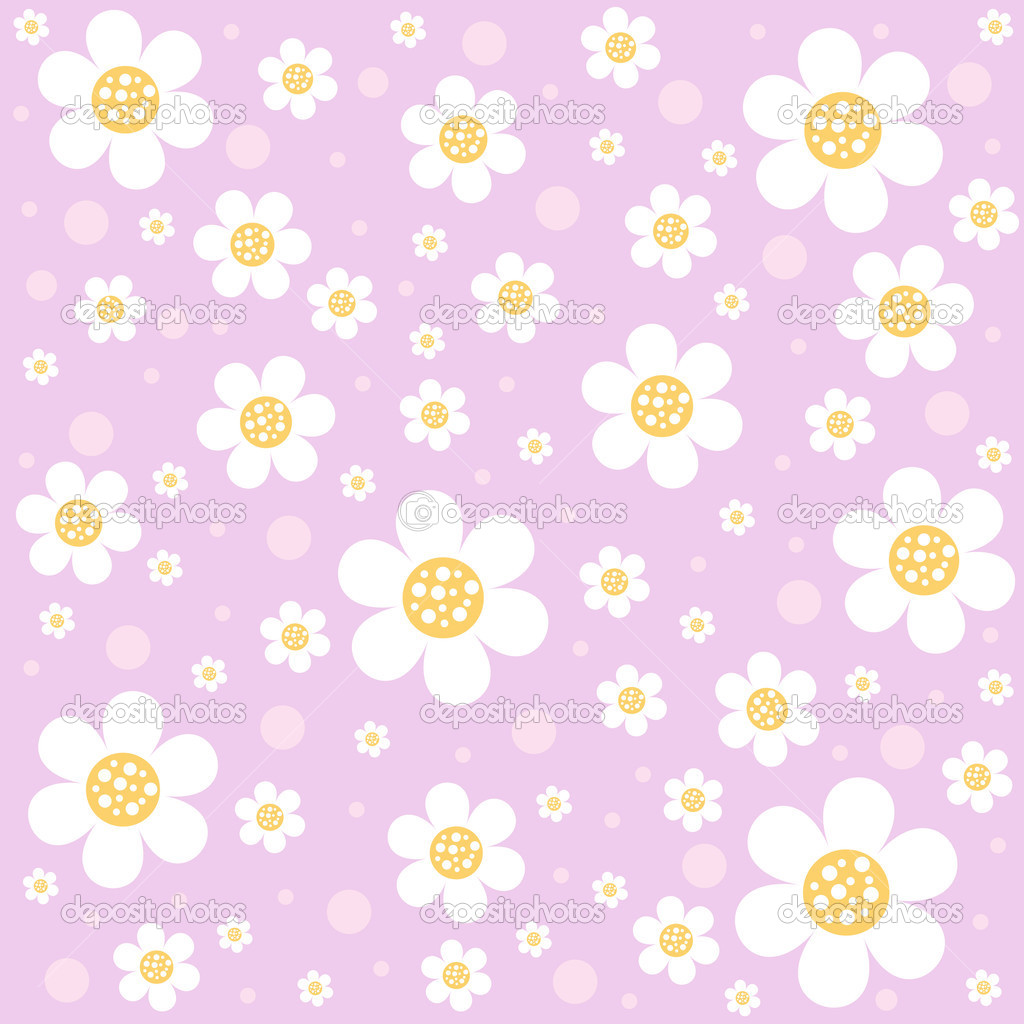 مسجد وکیل
شیراز
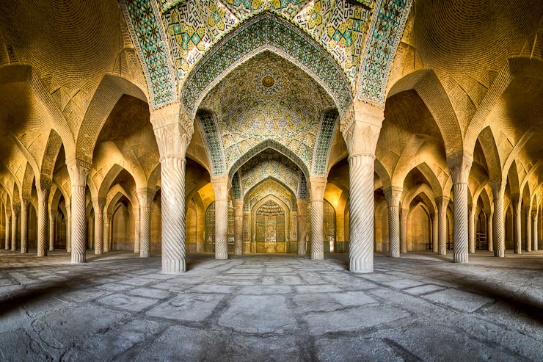 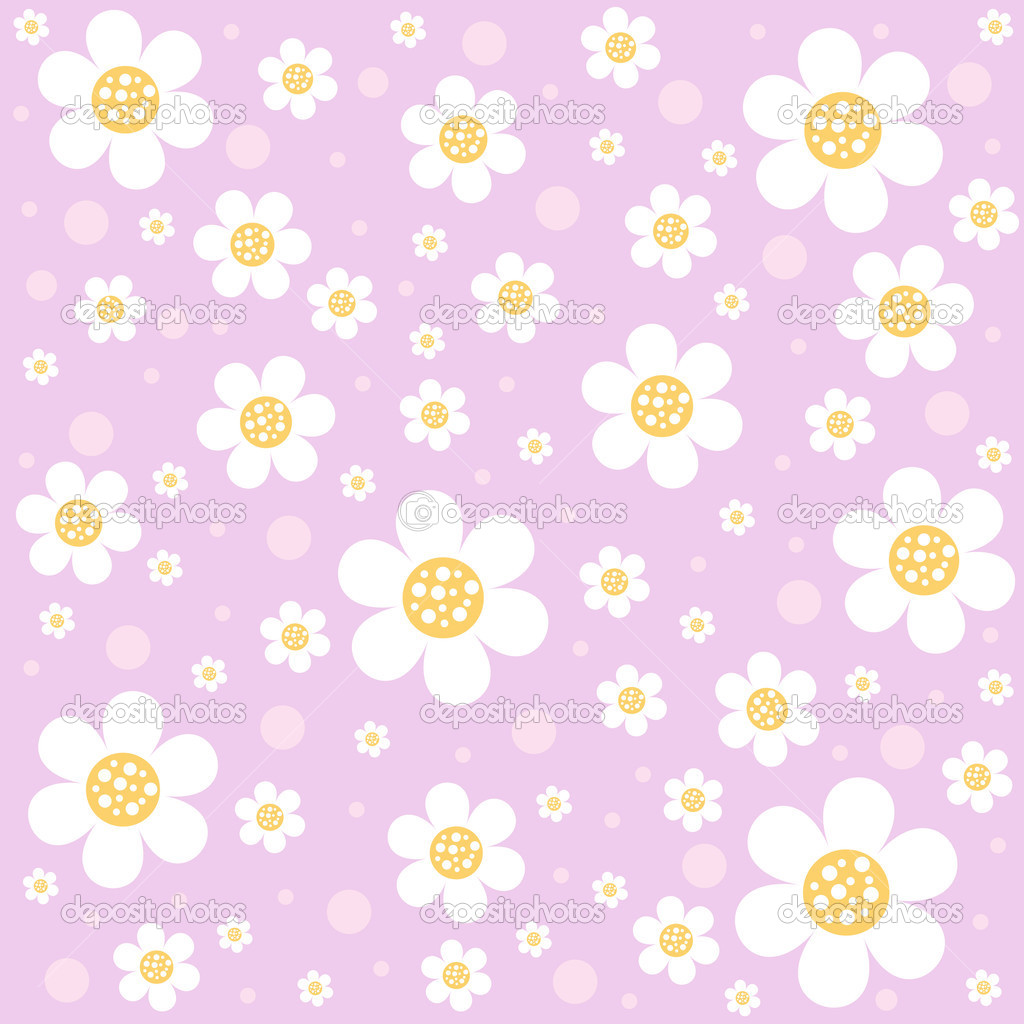 مسجد وکیل
شیراز
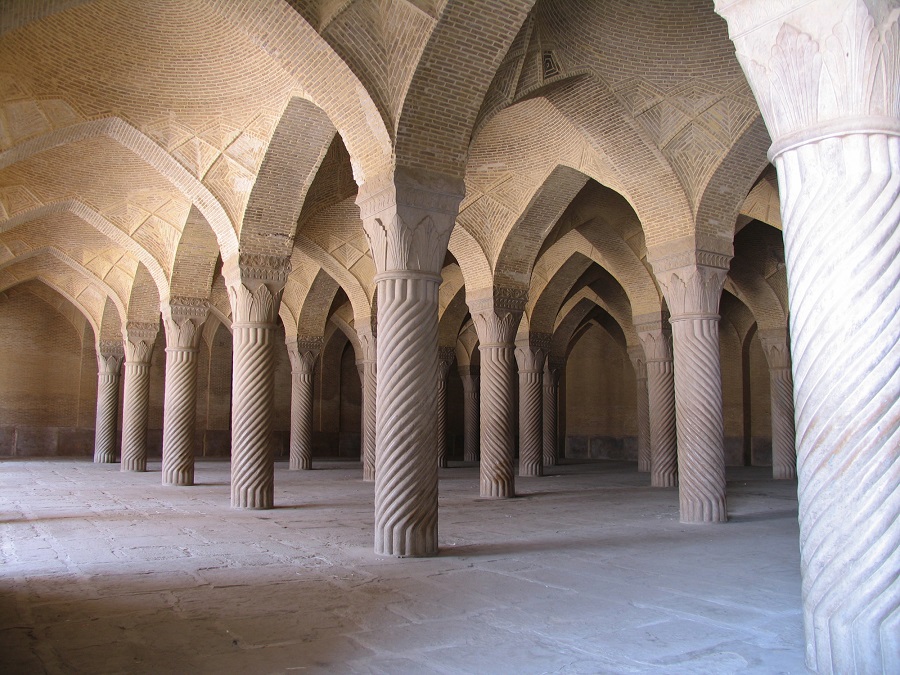 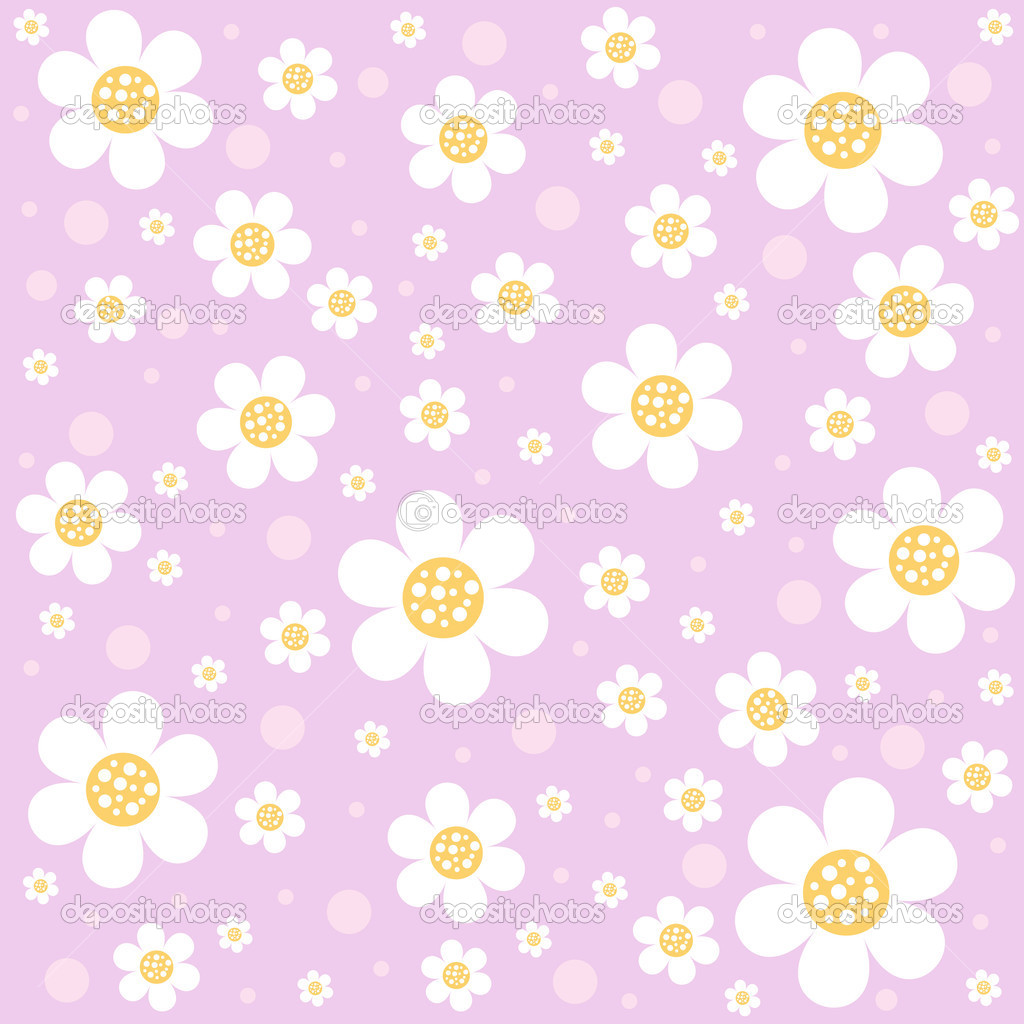 مسجد وکیل
شیراز
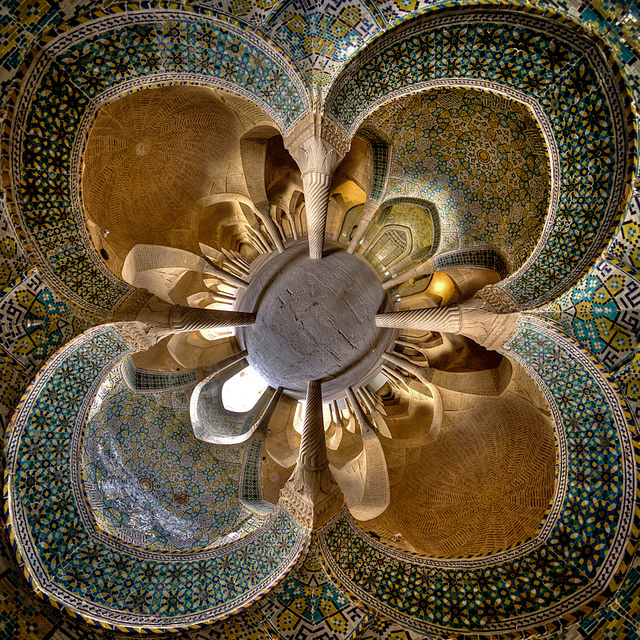 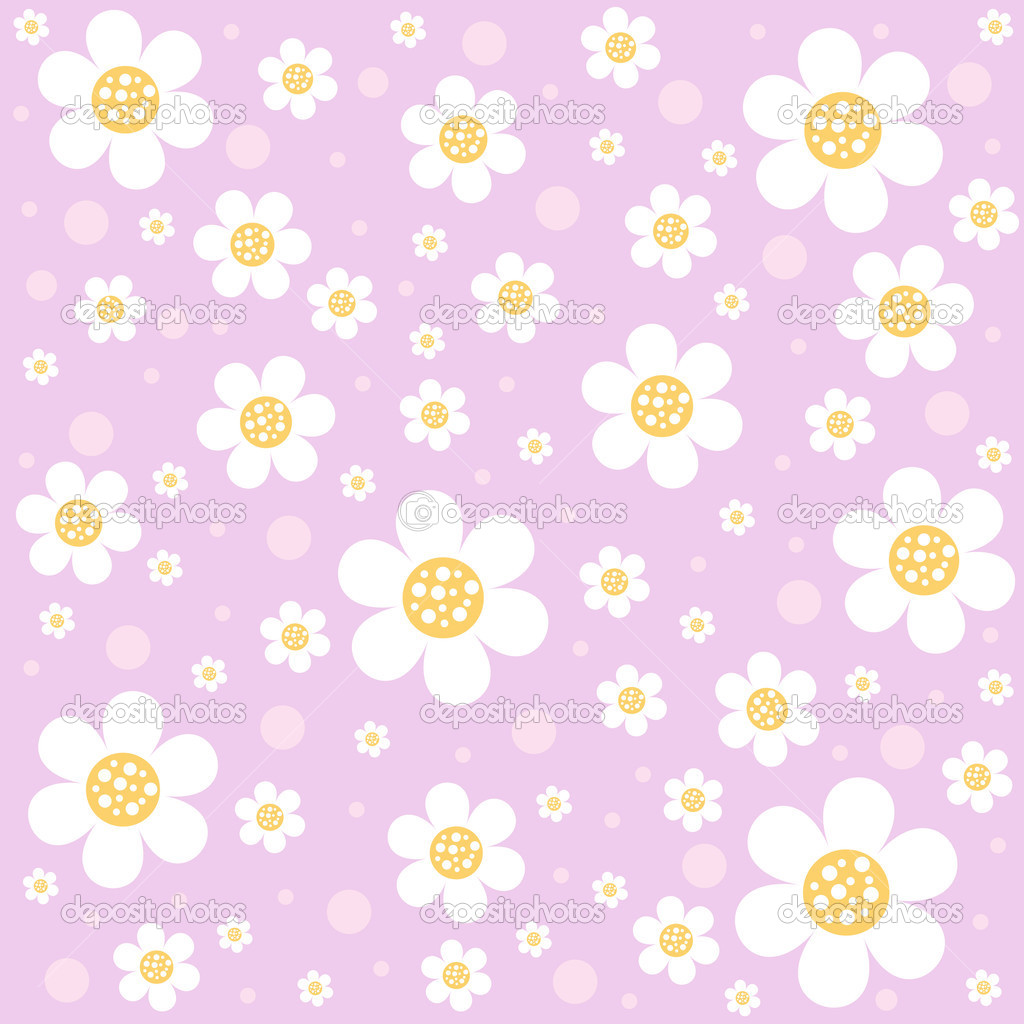 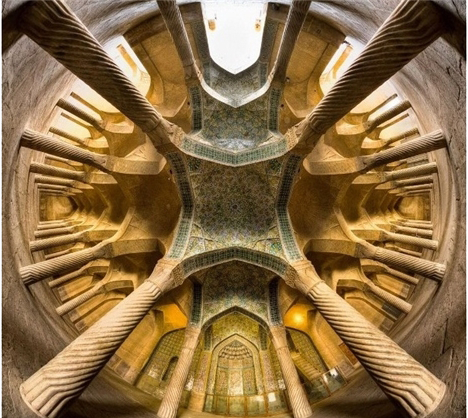 مسجد وکیل
شیراز
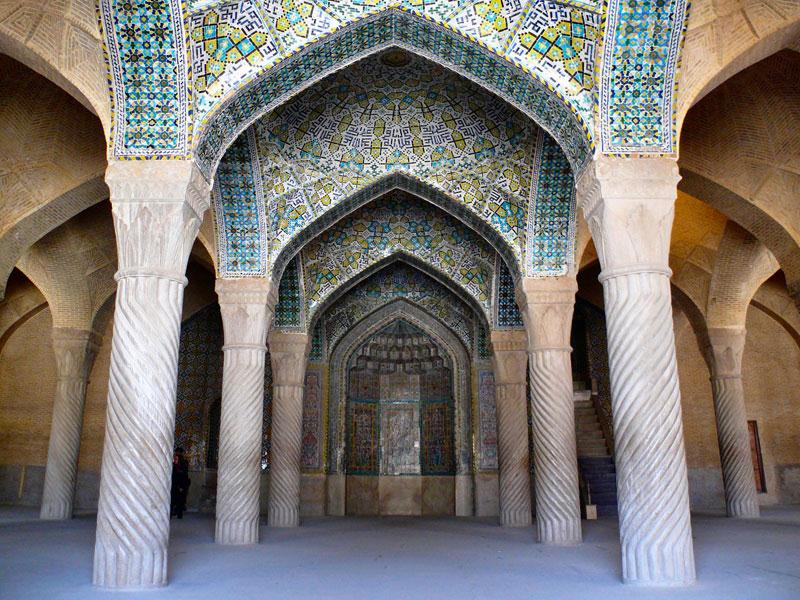 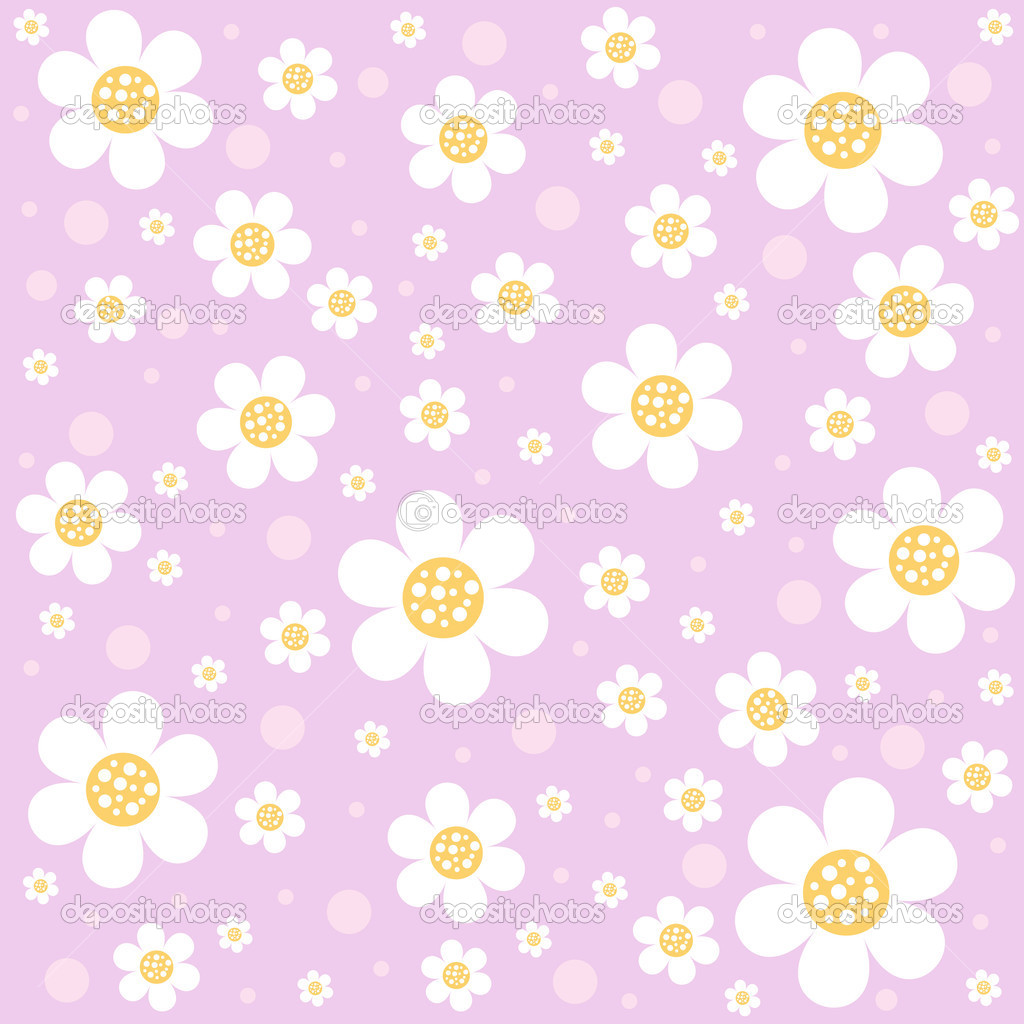 مسجد وکیل
شیراز
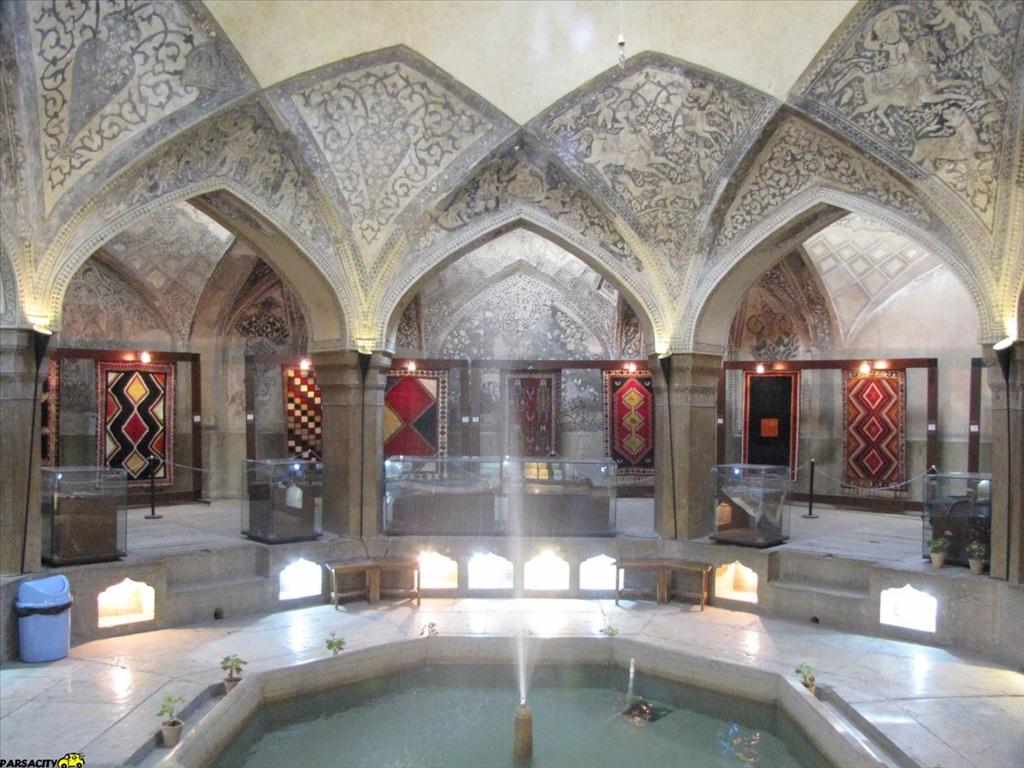 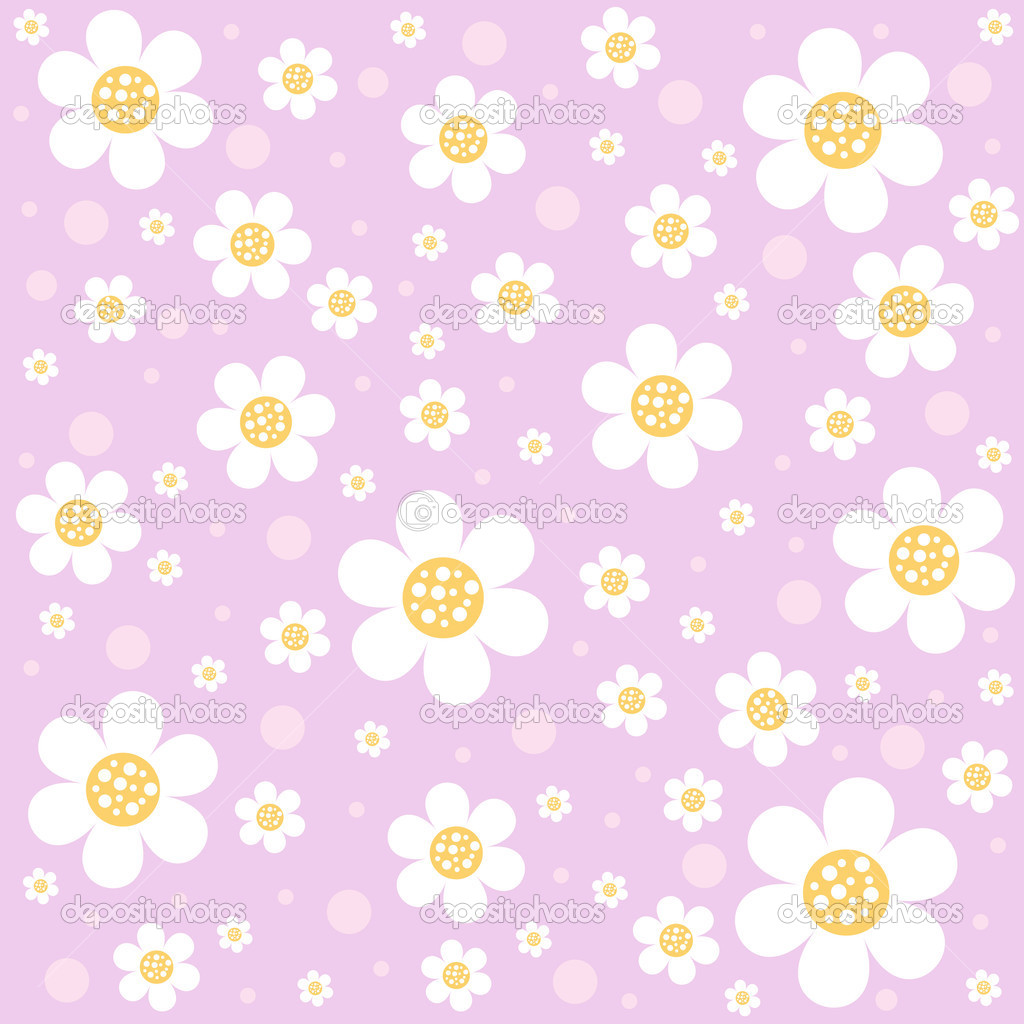 حمام وکیل
شیراز
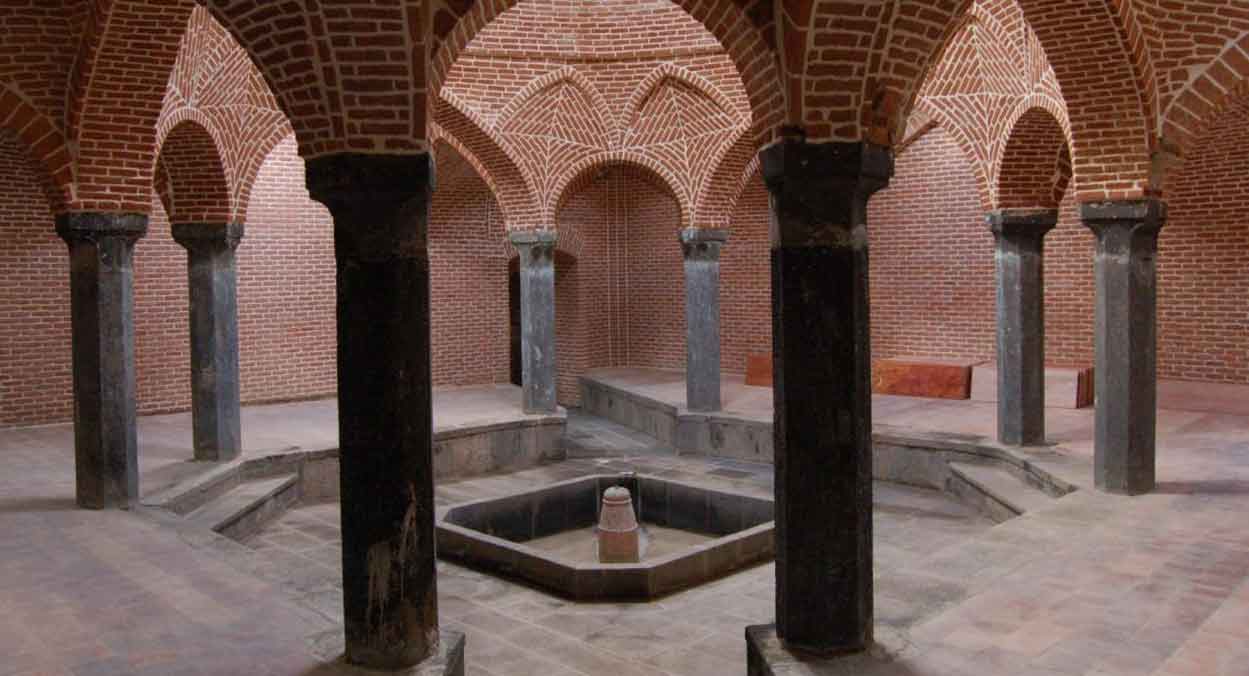 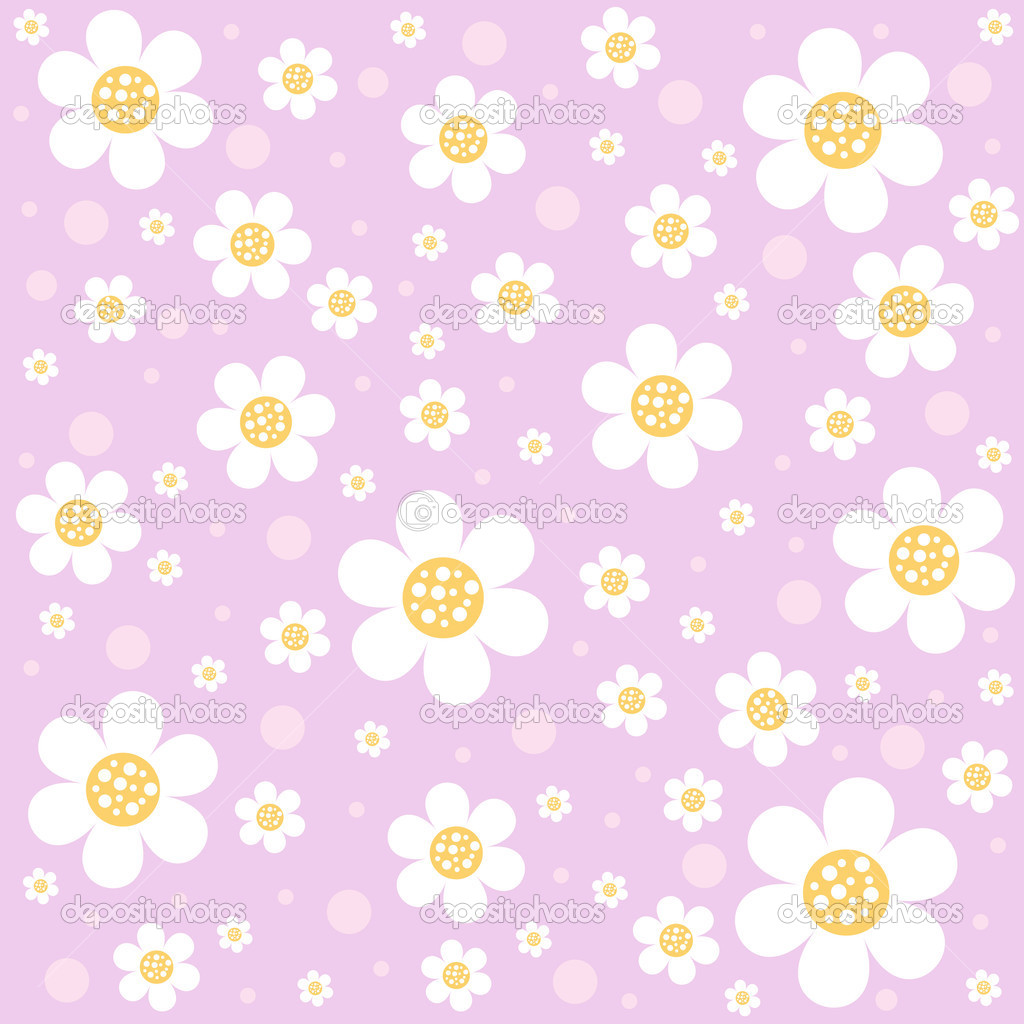 حمام وکیل
شیراز
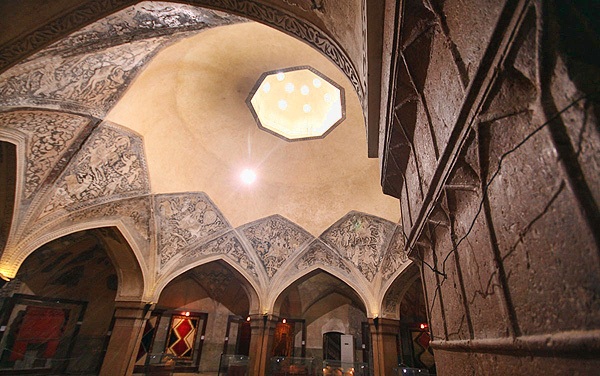 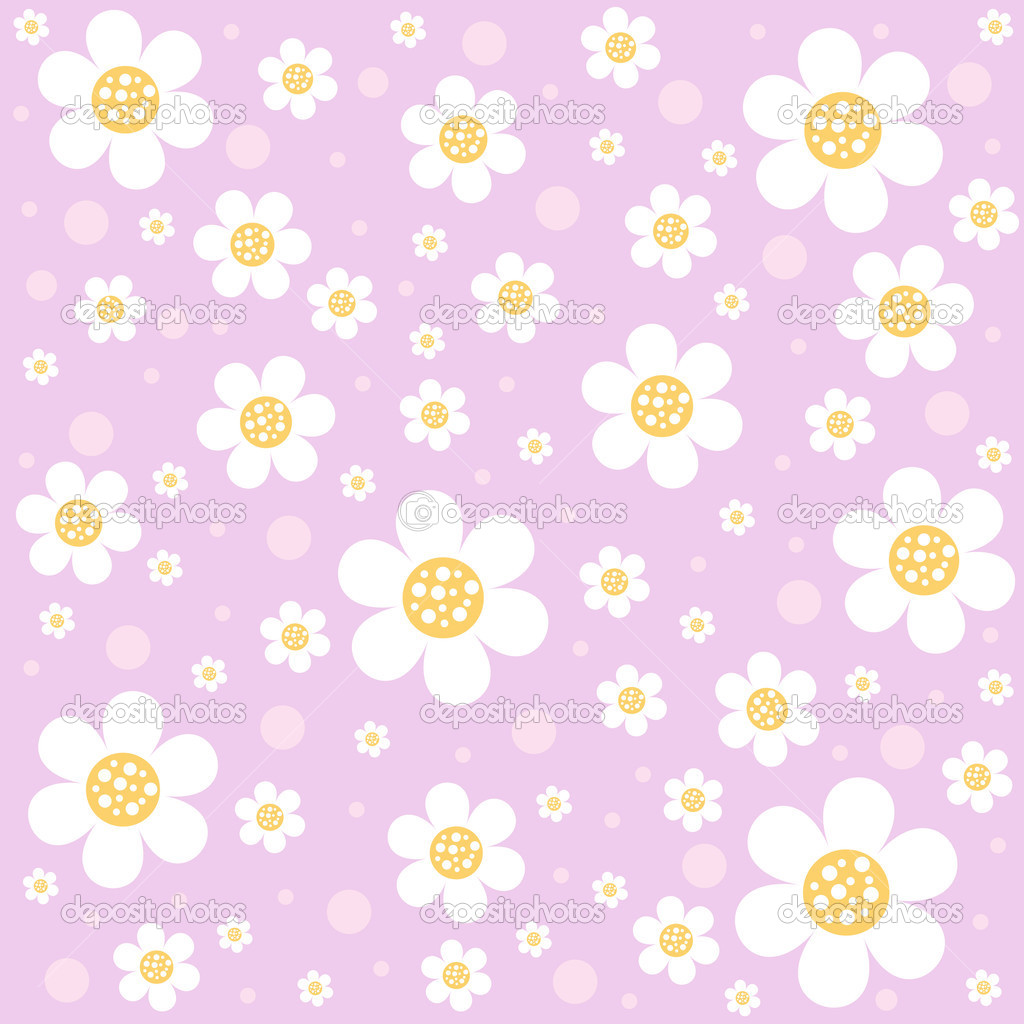 حمام وکیل
شیراز
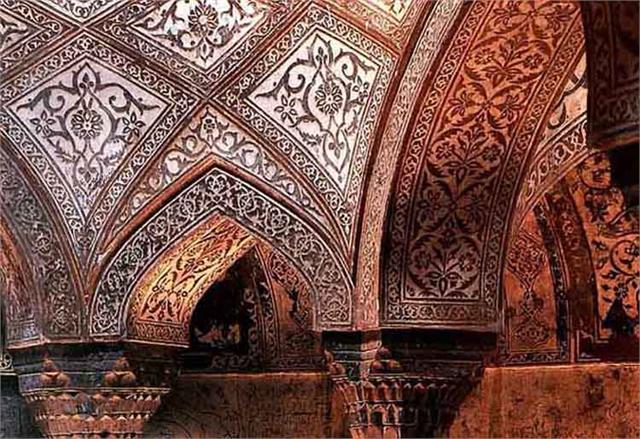 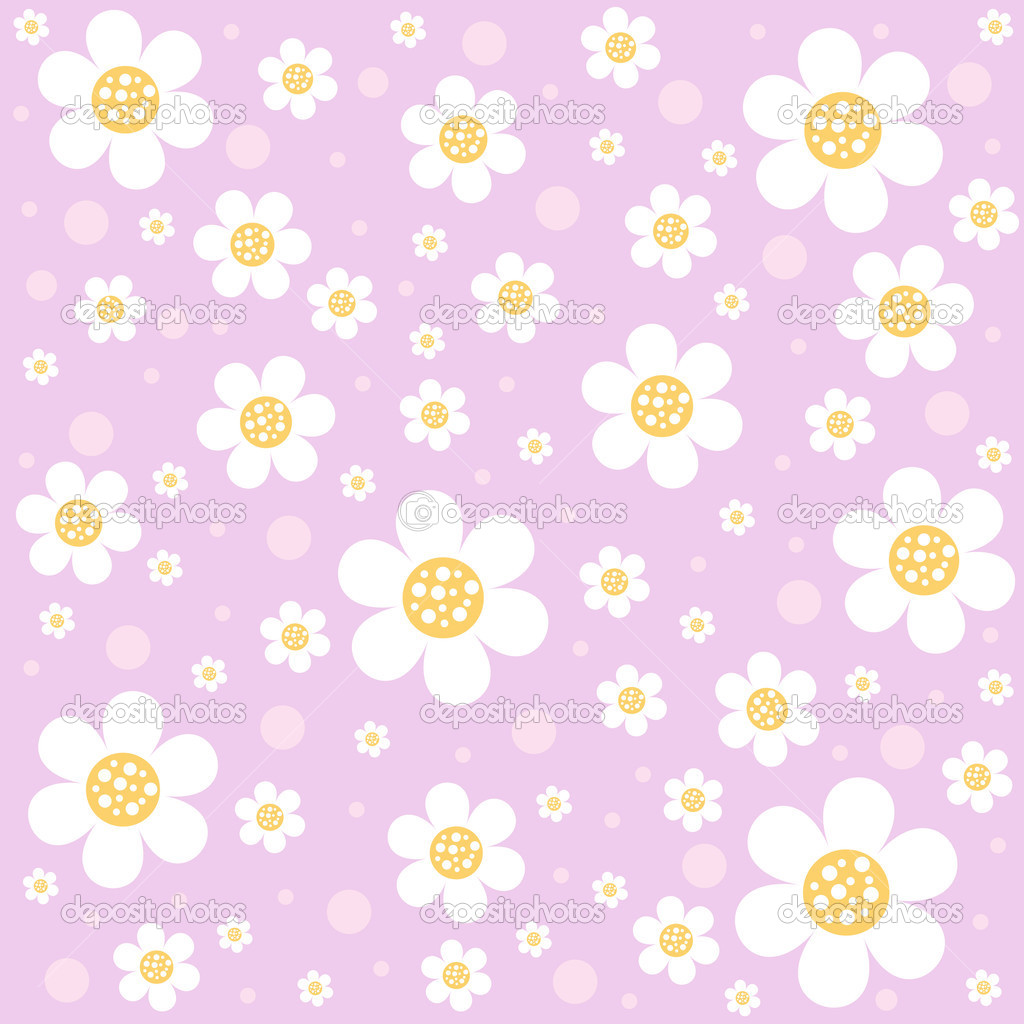 حمام وکیل
شیراز
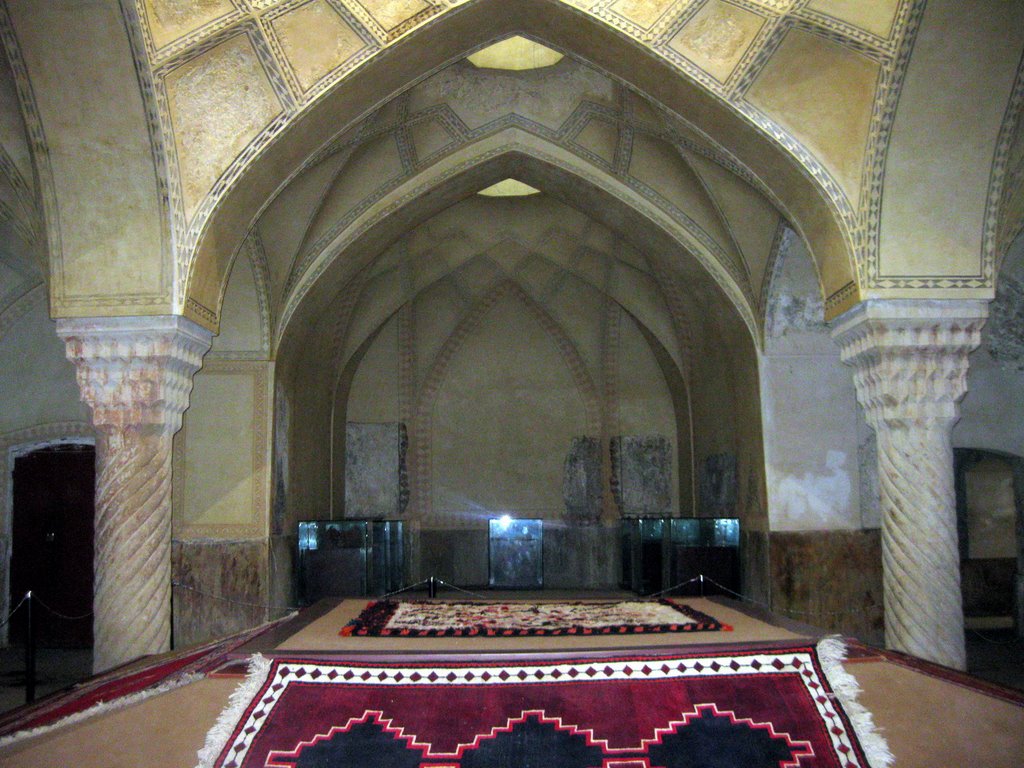 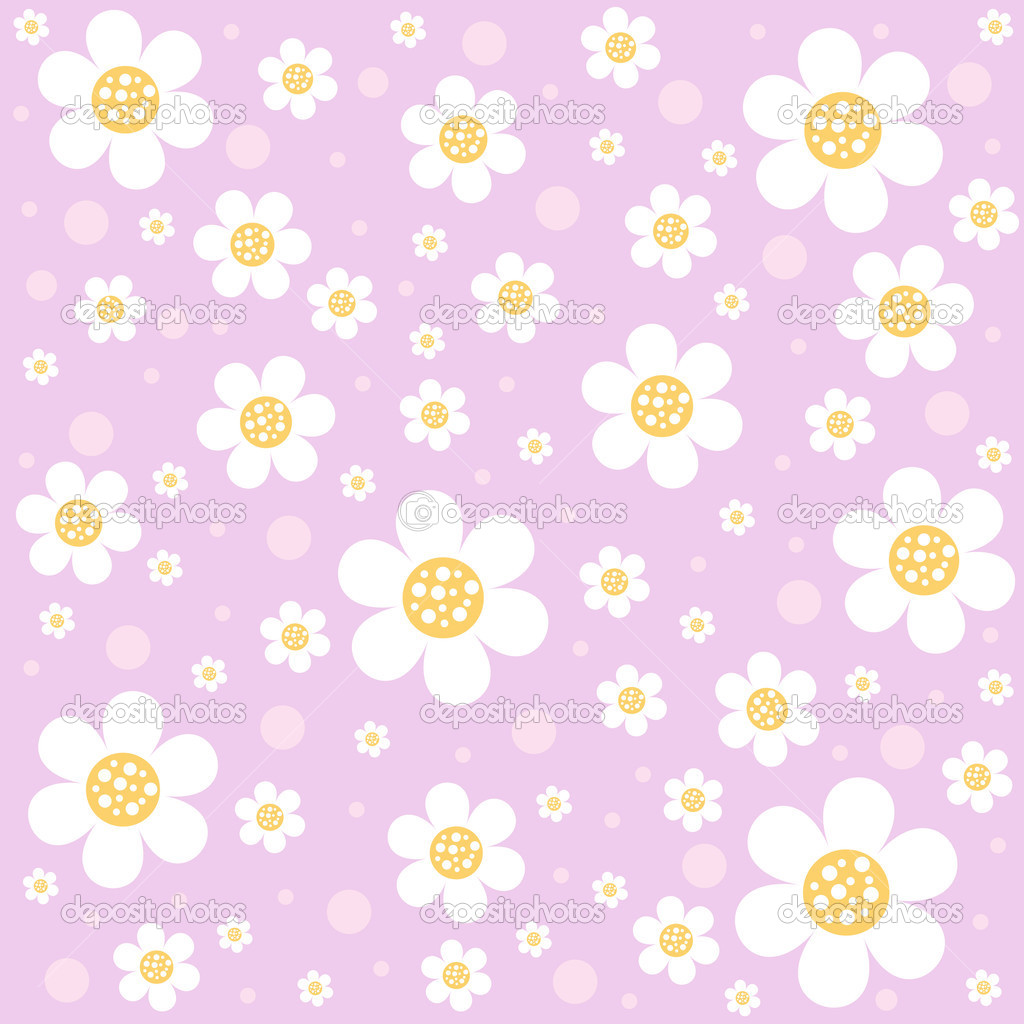 حمام وکیل
شیراز
قسمت شاه نشین
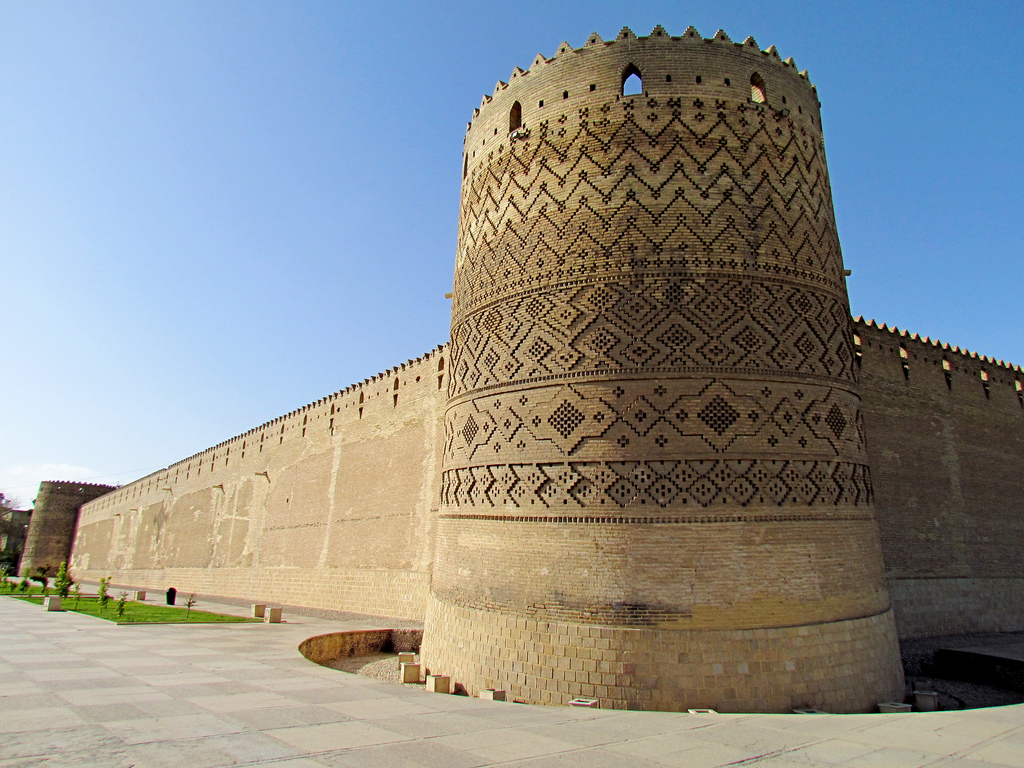 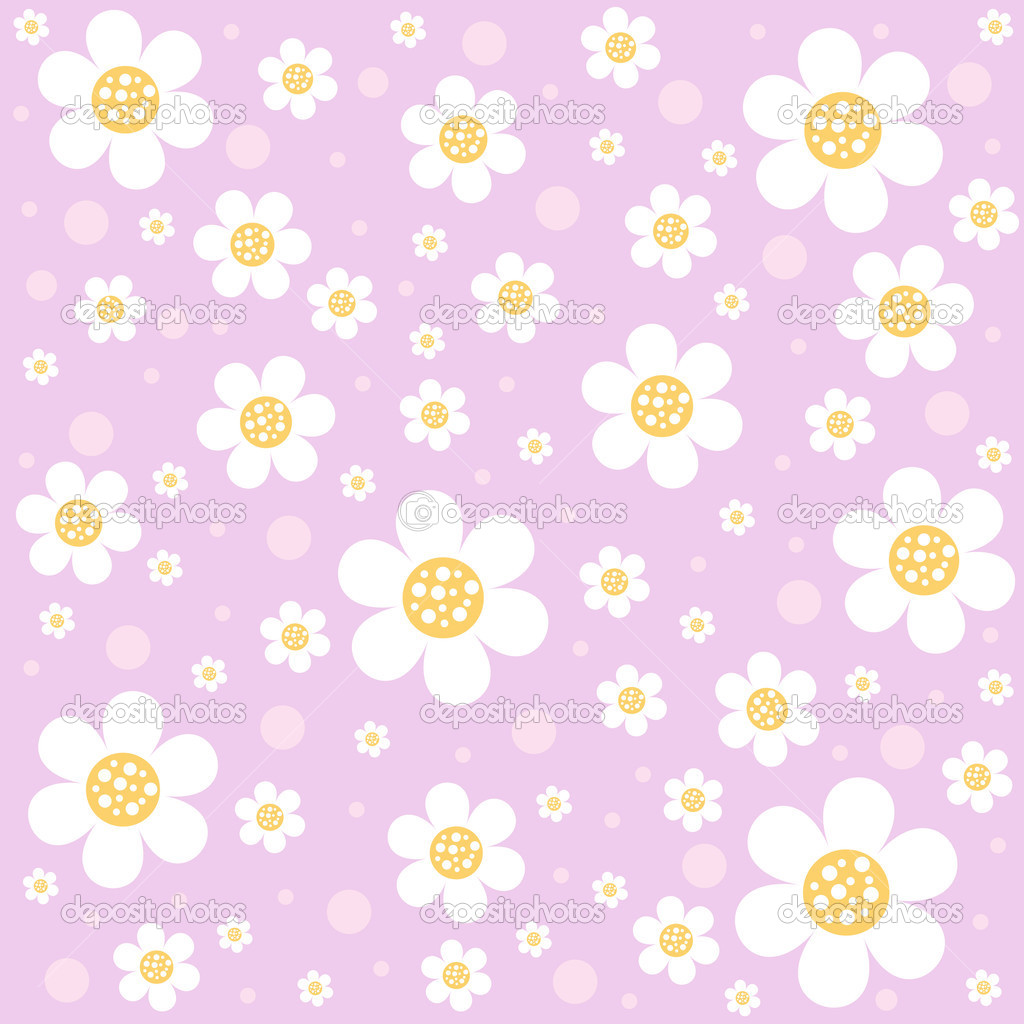 ارگ کریم خان
شیراز
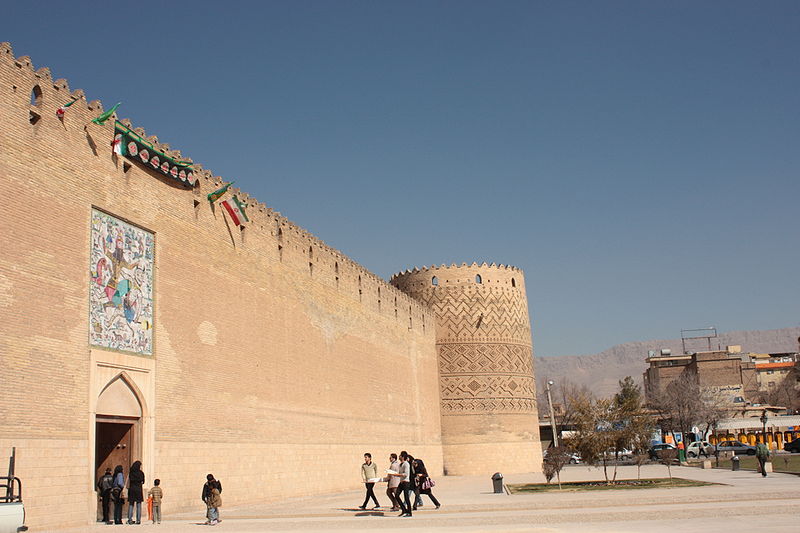 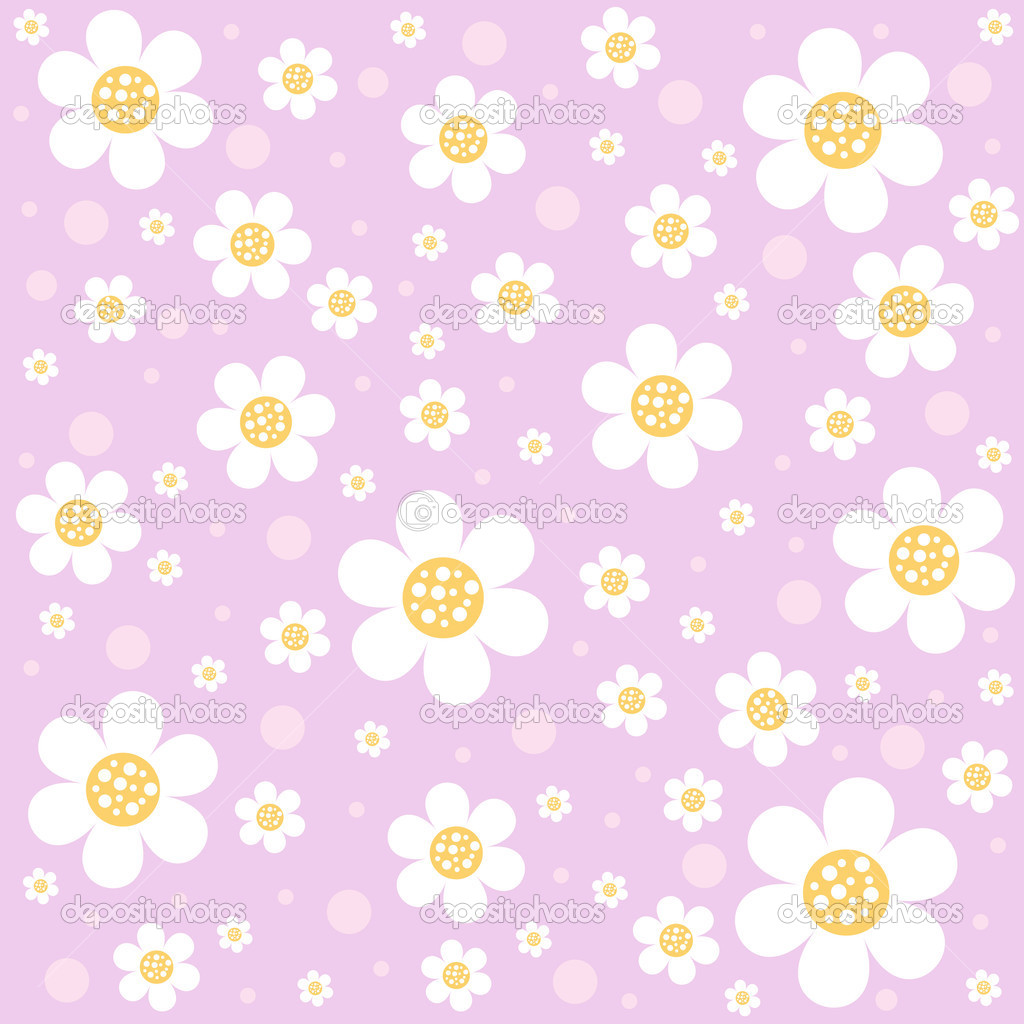 ارگ کریم خان
شیراز
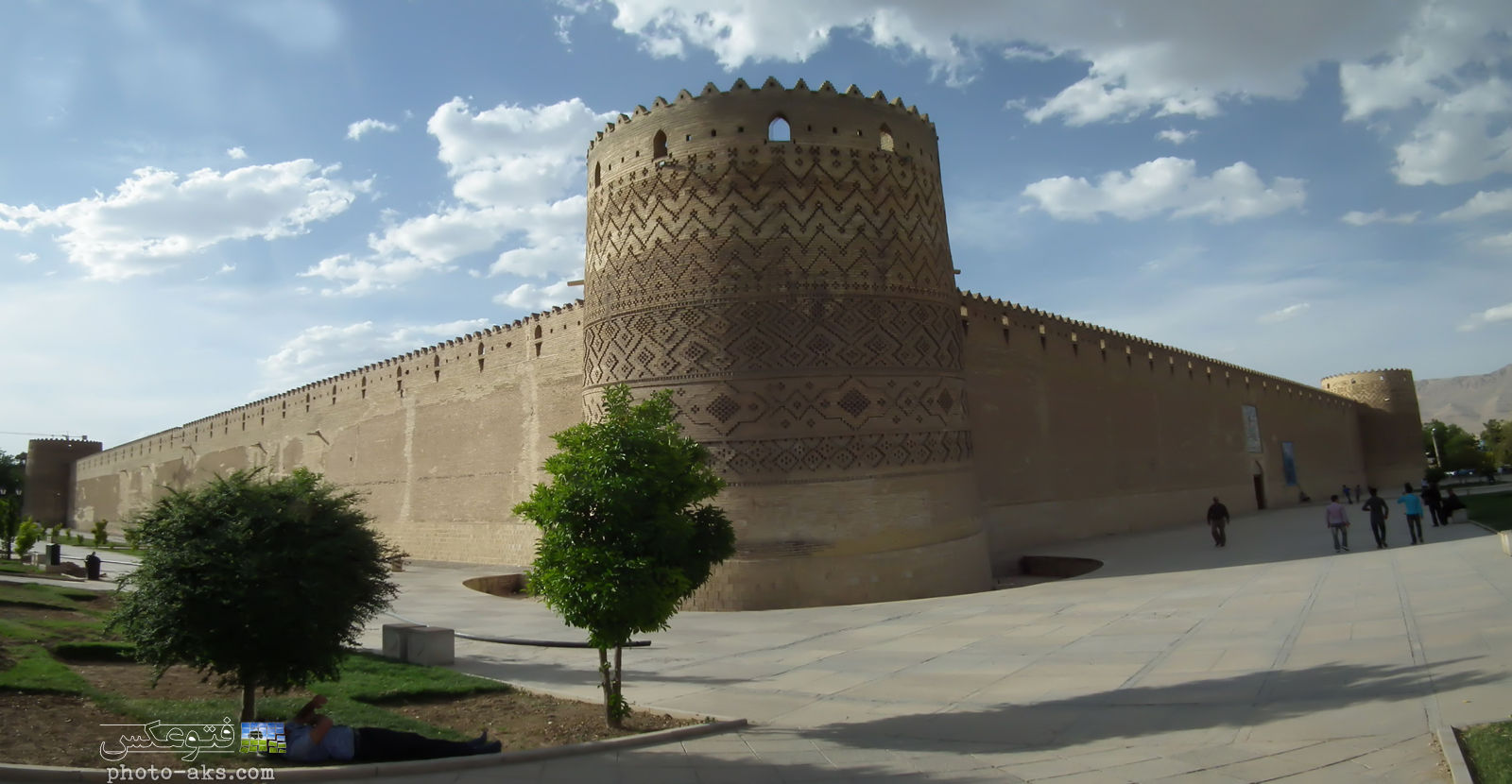 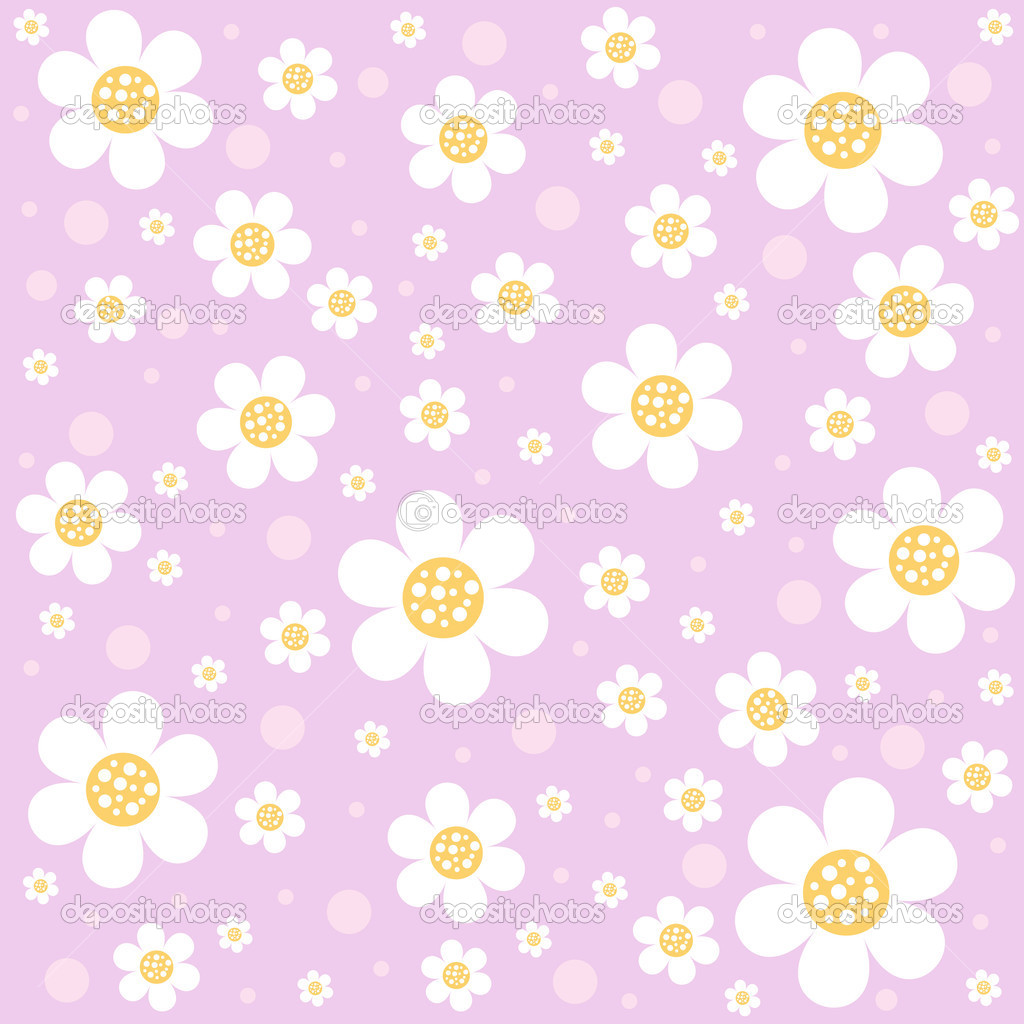 ارگ کریم خان
شیراز
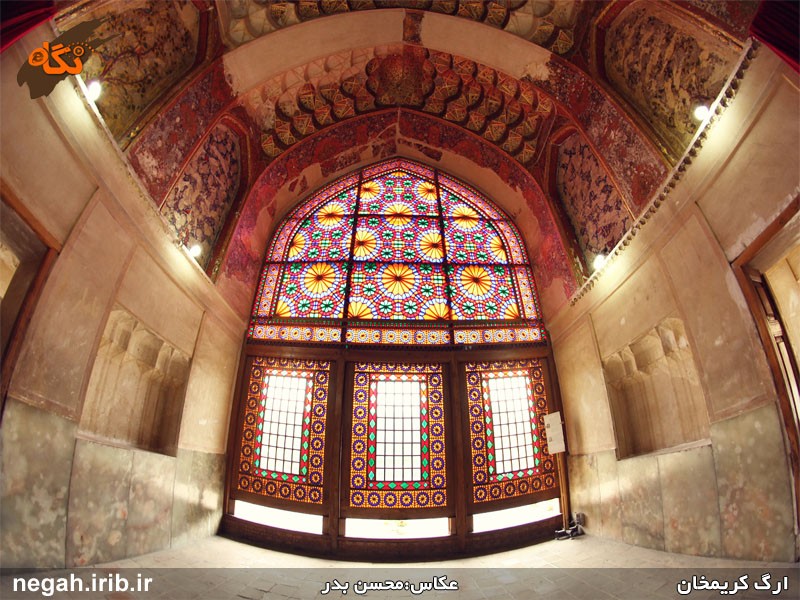 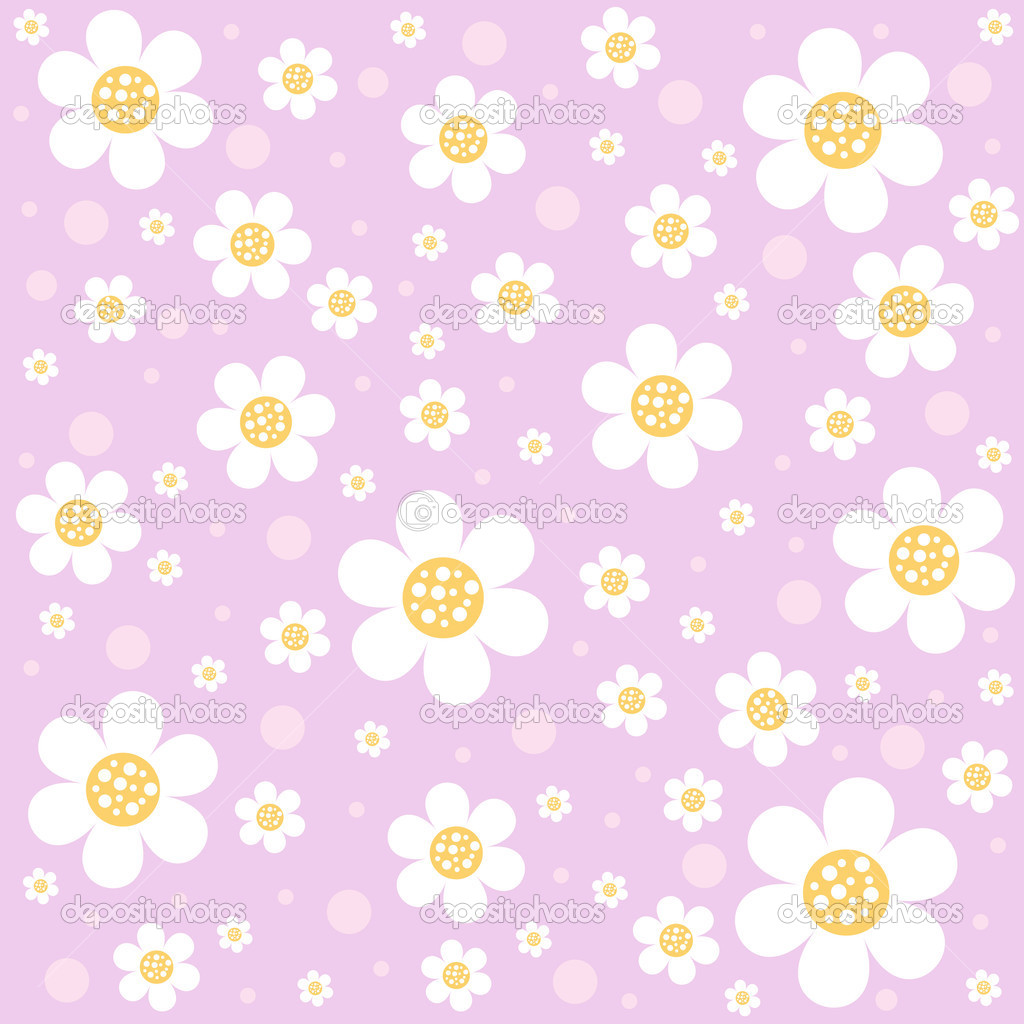 ارگ کریم خان
شیراز
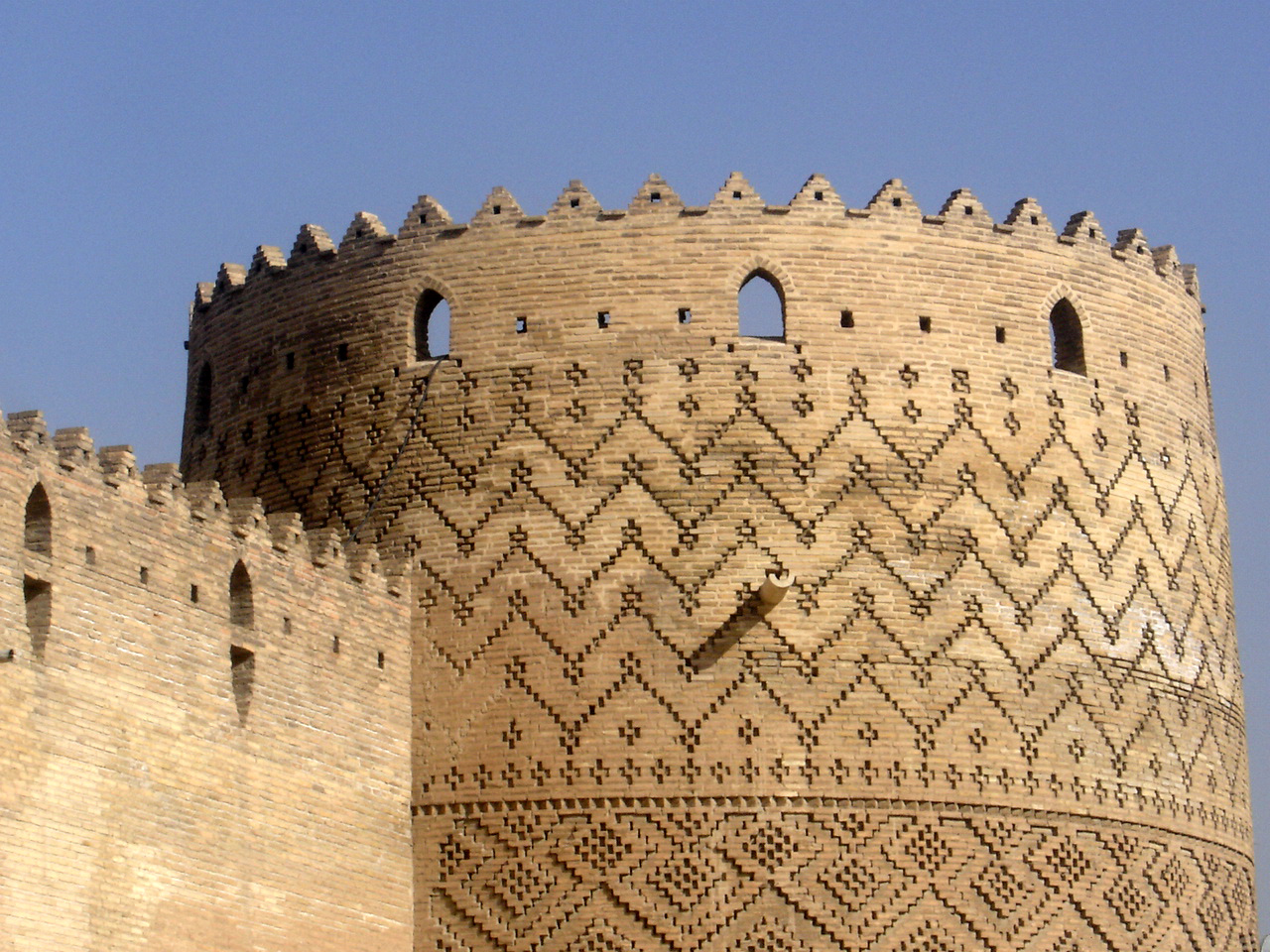 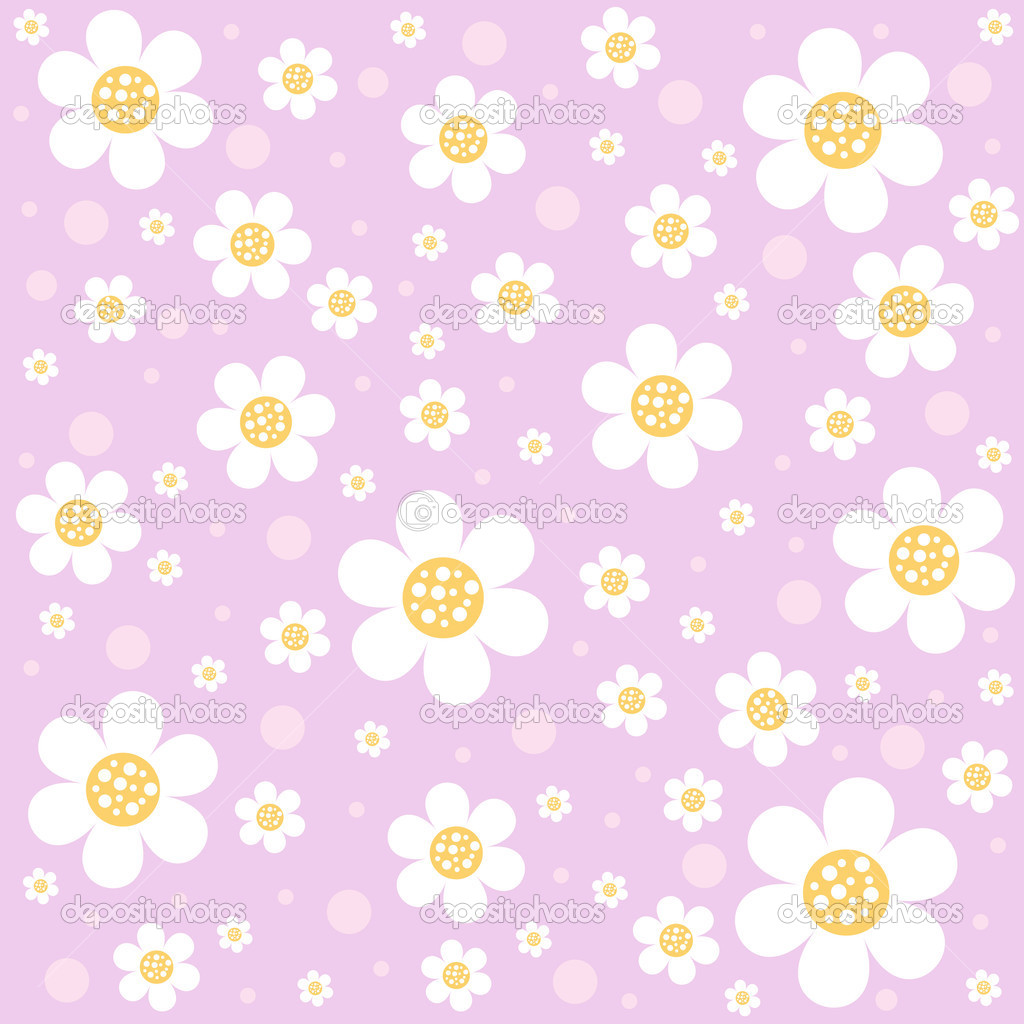 ارگ کریم خان
شیراز
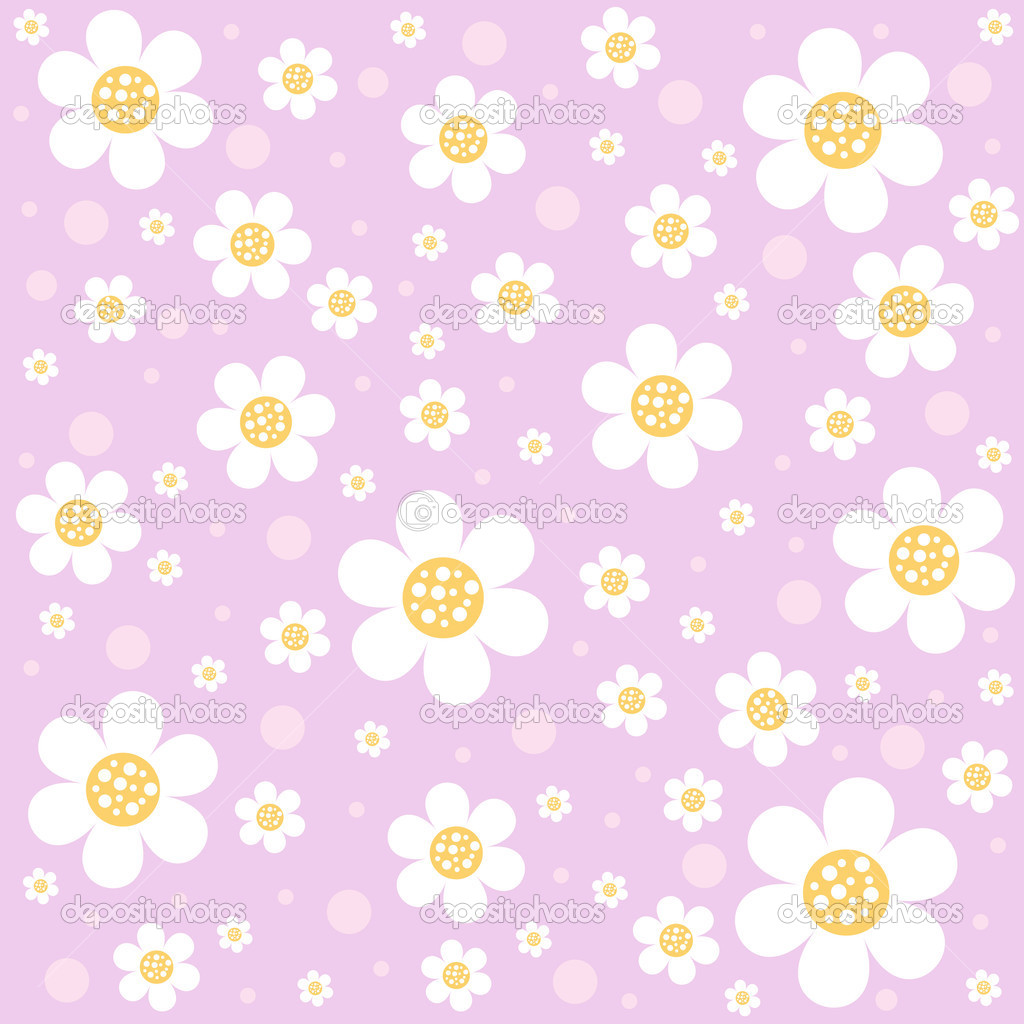 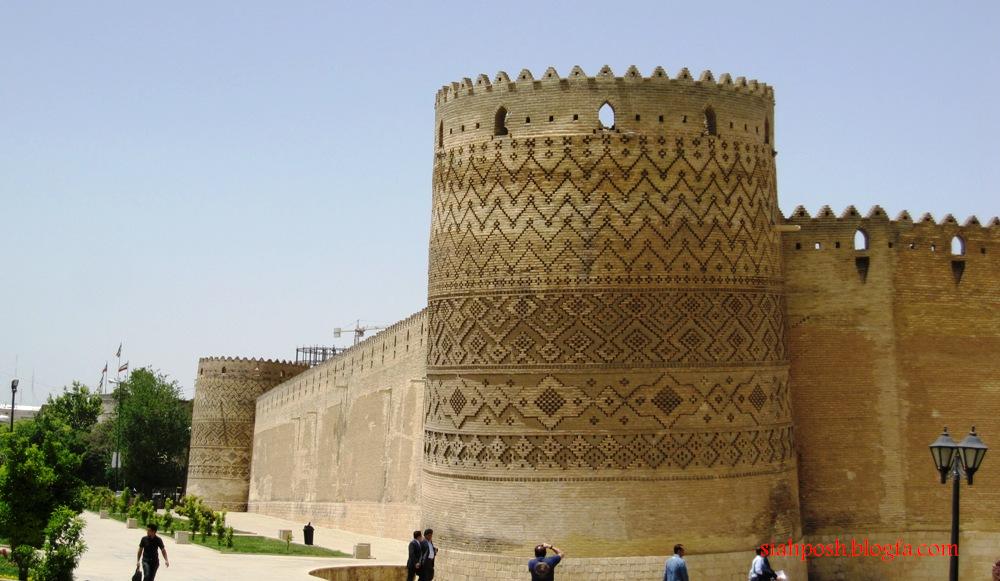 ارگ کریم خان
شیراز
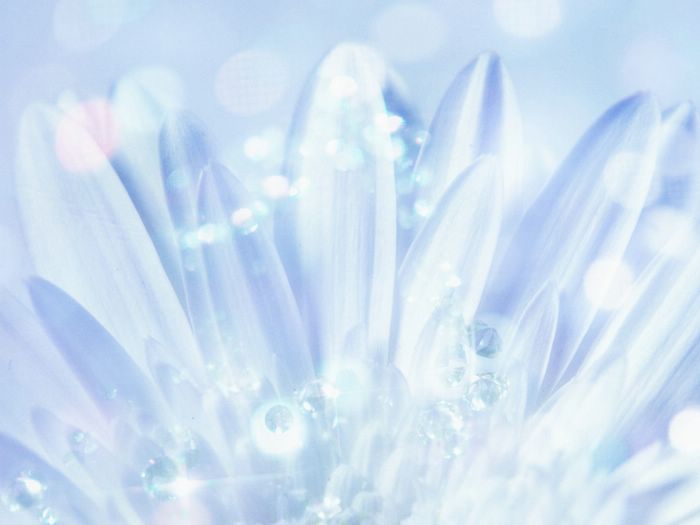 قاجاریه؛ گسترش نفوذ و دخالت کشورهای استعمارگر
ایل قاجار یکی از ایل های تُرک تبار ایران بود.
رئیس ایل پس از کشته شدن نادر شاه مدعی حکومت ایران شد اما از کریم خان زند شکست خورد و به قتل رسید.
پسر او آقامحمدخان، پس از مرگ کریم خان تلاش برای رسیدن به حکومت را آغاز کرد.
او پس از مدتی جنگ و گریز، لطفعلی خان آخرین فرمانروای زندیه را شکست داد و به قتل رساند. و مردم کرمان را به دلیل پناه دادن به لطفعلی خان بی رحمانه مجازات کرد.
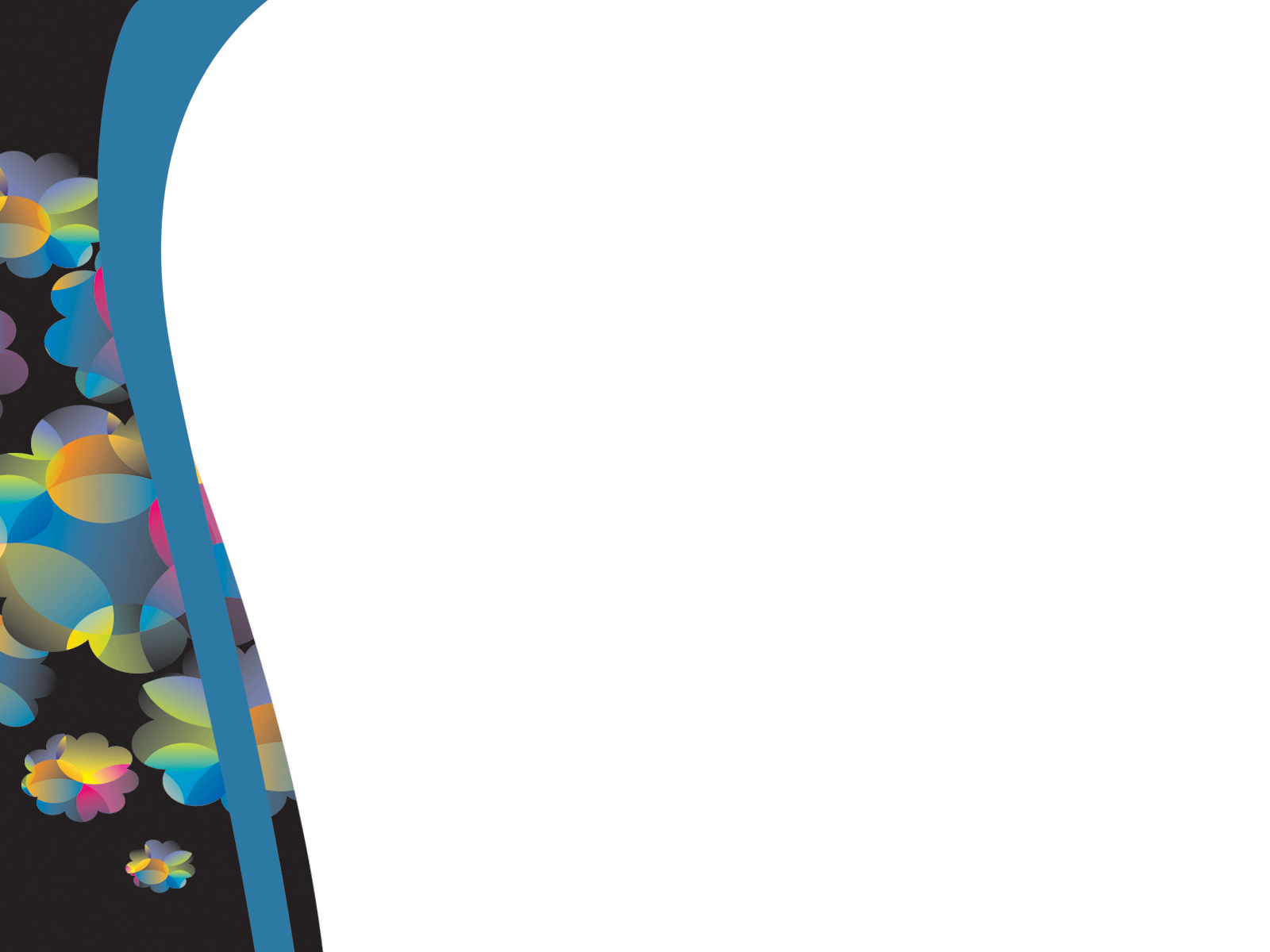 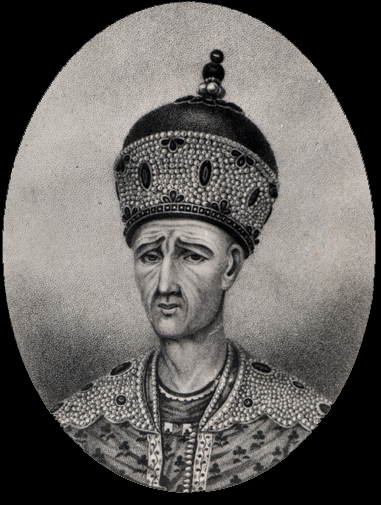 آقامحمد خان قاجار
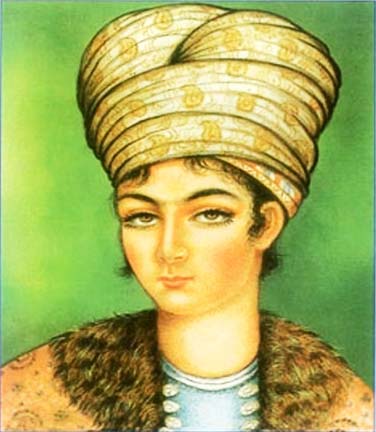 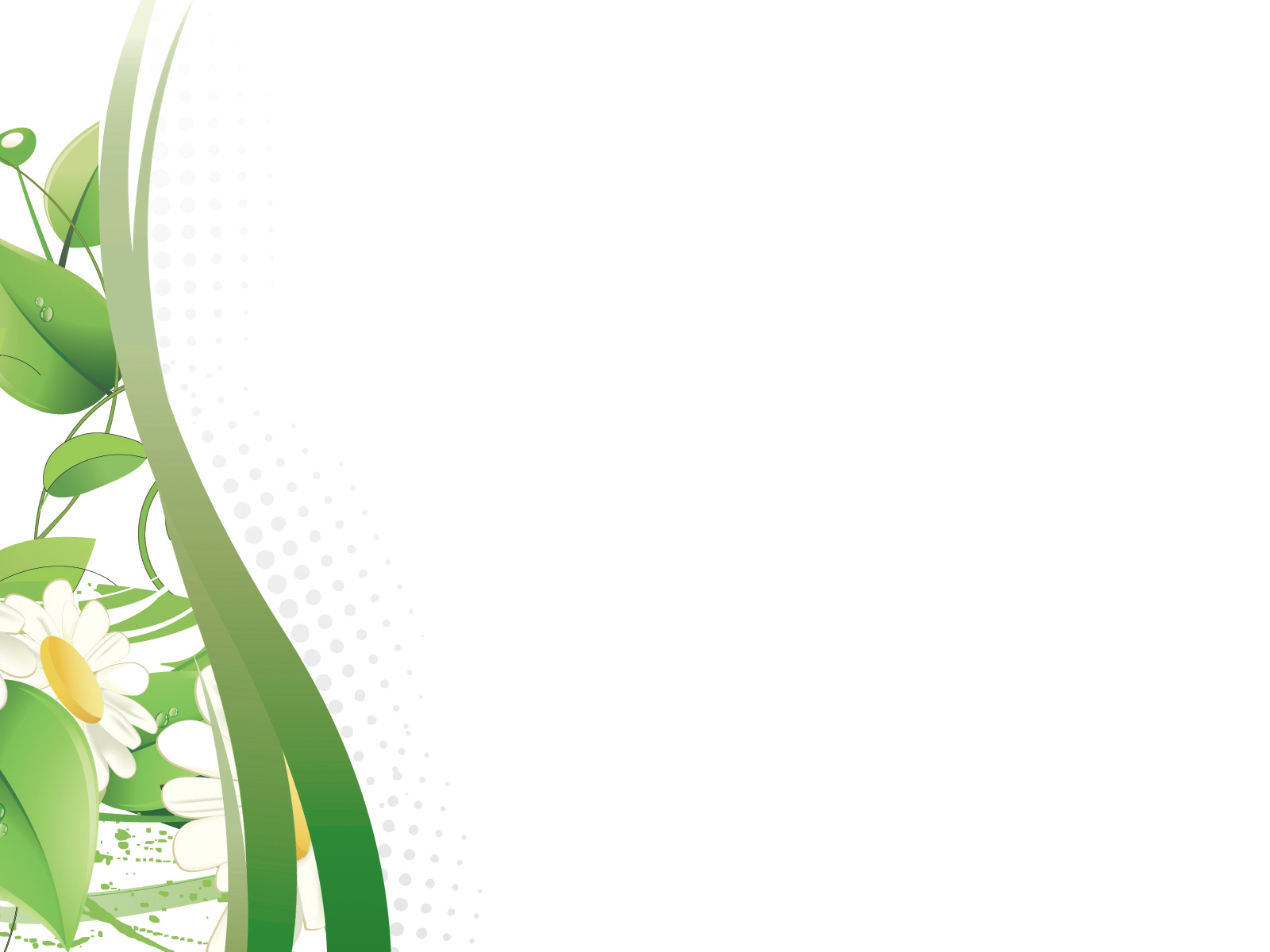 لطفعلی خان زند
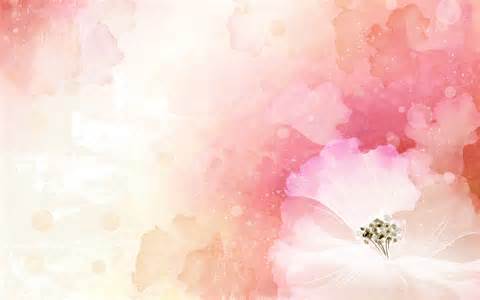 داستان ایستادگی لطفعلی خان در برابر خان قاجار
لطفعلی خان را در حالیکه در نبرد با دشمنان زخمهای سختی بر بازو و پیشانی برداشته بود به کرمان نزد خان قاجار بردند. او که خون بسیاری را از دست داده بود با همان حال نزار در برابر آقامحمد خان ایستاد، بدو سلام نداد و تعظیم نکرد. فردای آن روز وی را دوباره پیش خان قاجار آوردند، در حالیکه هوشی در تن نداشت، آب بدو نداده بودند و وی را بر روی زمین می‌کشیدند. خان قاجار با نیشخند بدو گفت : «هان لطفعلی خان! هنوز هم غرور داری؟» واپسین شاه زند که دیگر توان سخن گفتن نداشت سرش را بالا برد و بدو نگریست و گفت: «من از تو نمی‌ترسم ای فرومایه». این ایستادگی خان قاجار را به خشم آورد و دستور نابینا کردن او را داد.
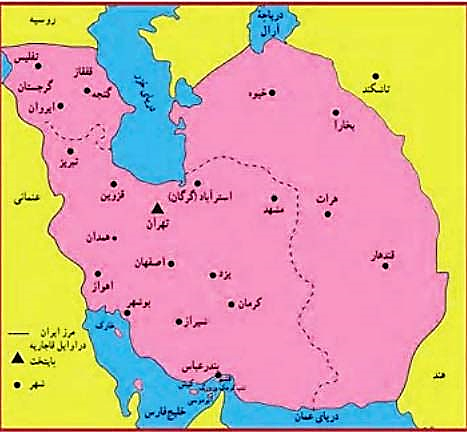 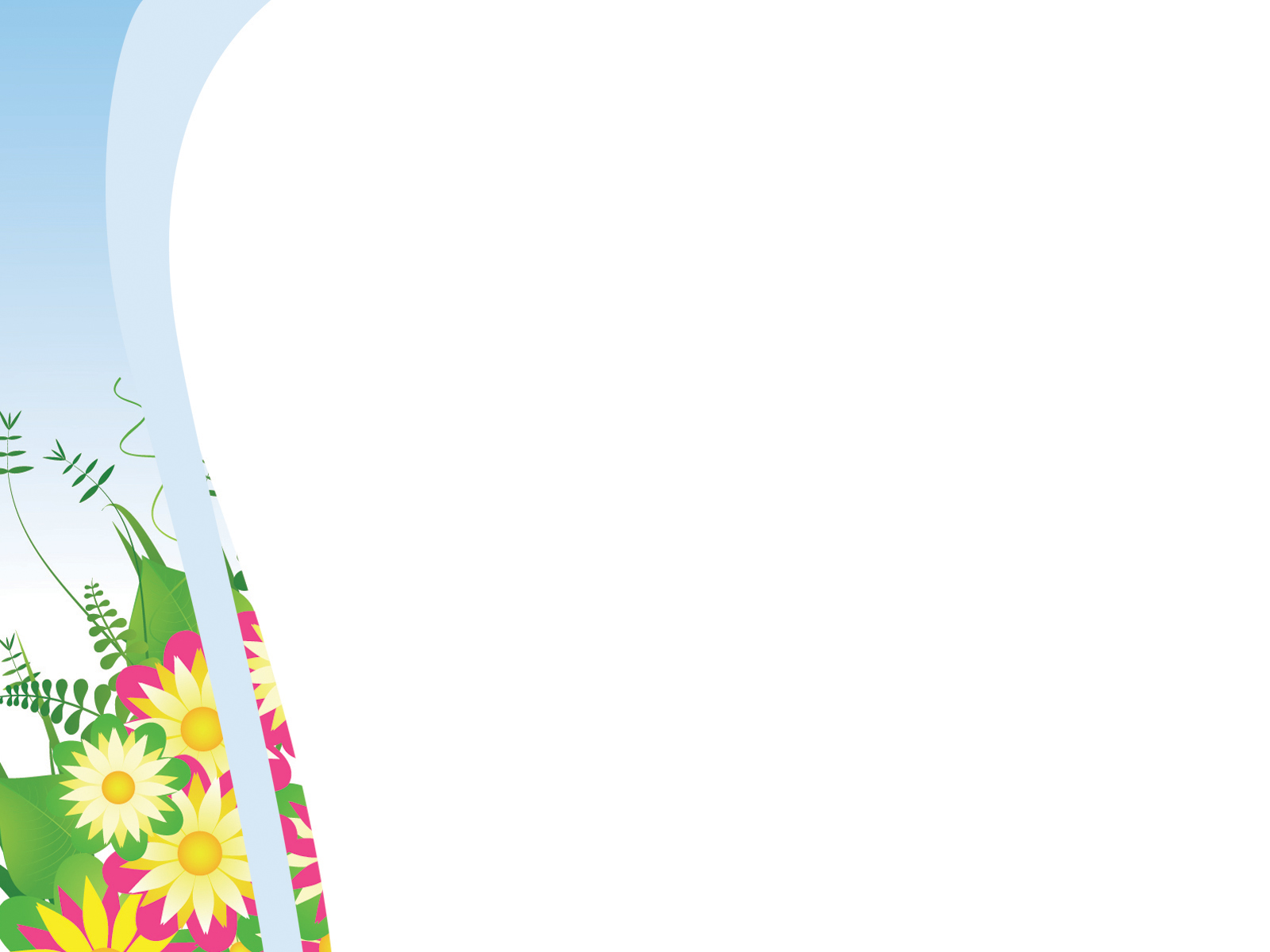 ایران در اوایل حکومت قاجاریه
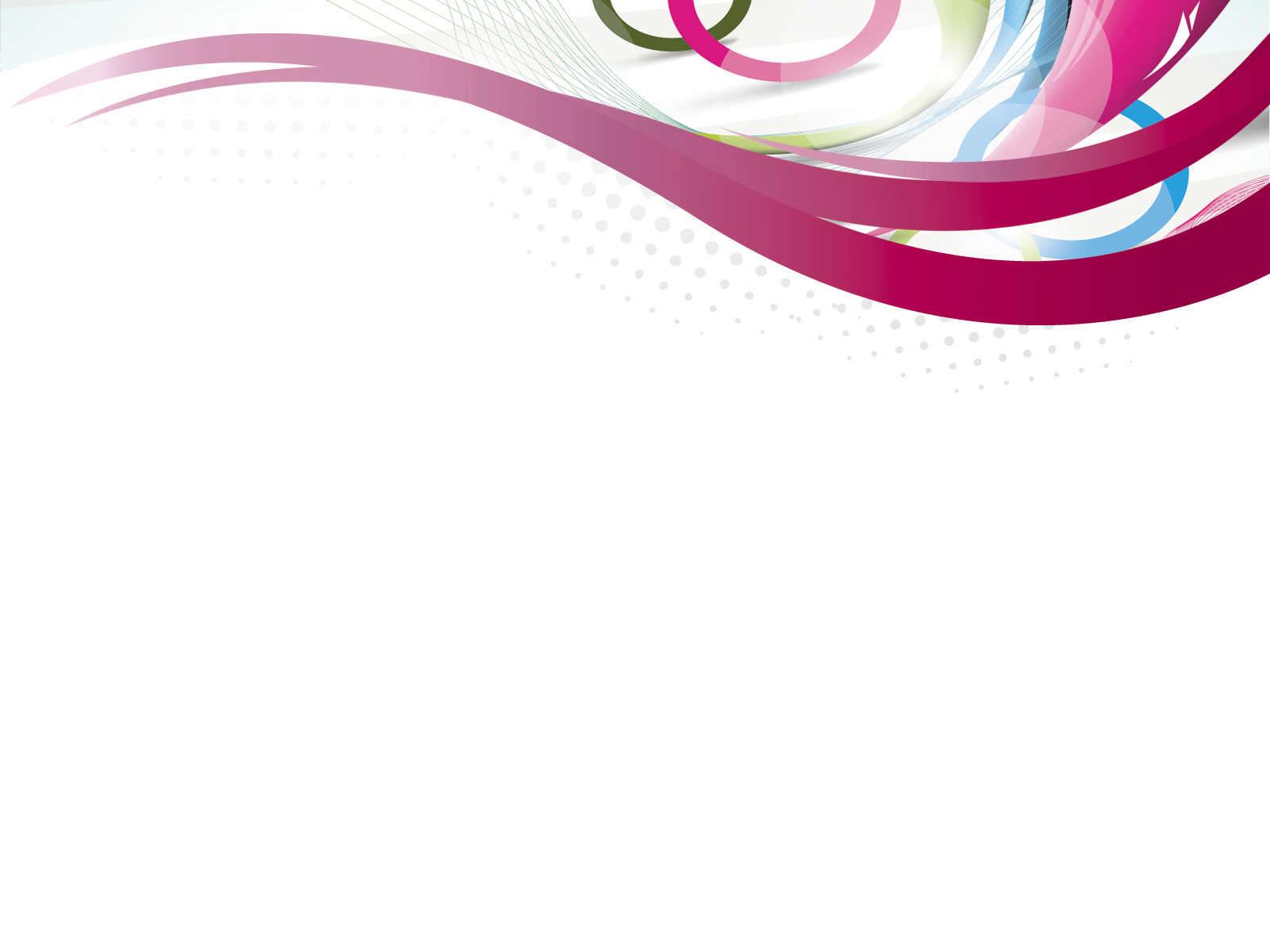 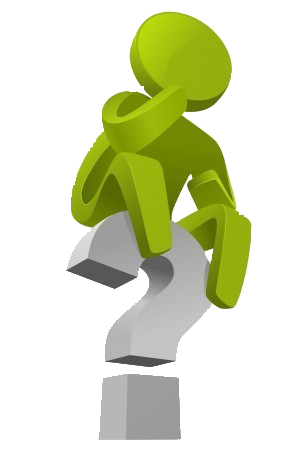 به نظر شما، آقامحمدخان در انتخاب پایتخت به چه نکتۀ مهمی توجه داشته است؟
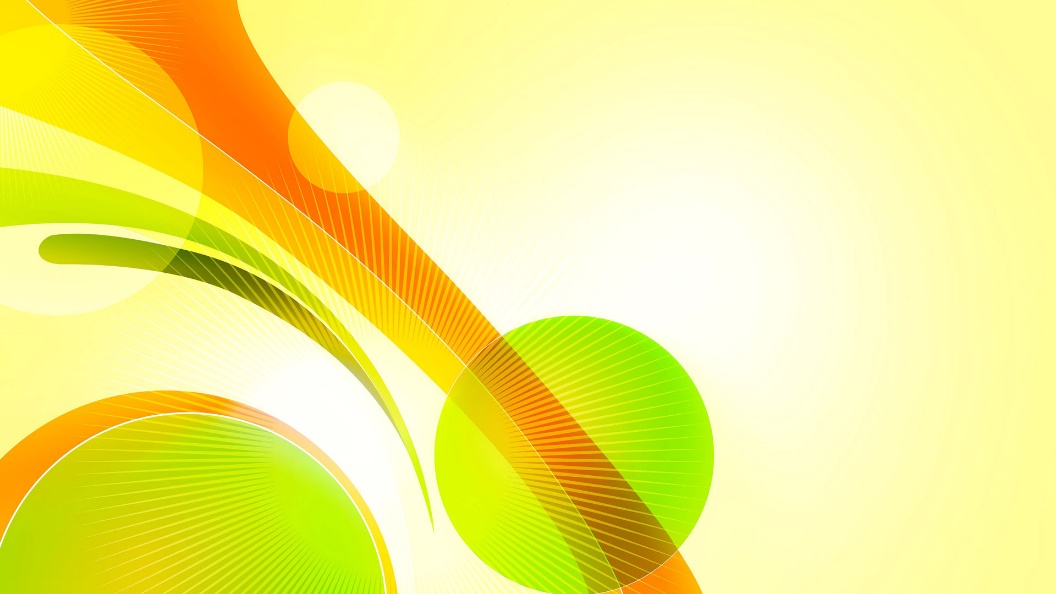 فرضیه های موجود:
تهران در مرکز ایران قرار داشت و امکان دسترسی به سایر مناطق کشور به راحتی از آن میسر بود. ( به خصوص نزدیک بودن به استرآباد، مرکز ایل قاجار) 
آب و هوای خوب این شهر. 
برج و باروهای شهر. درست است که تهران کاخ سلطنتی نداشت اما قلعه‌هایی داشت که امکان حفاظت از شهر را به راحتی میسر می‌کرد و امنیت شهر را بالا می‌برد.
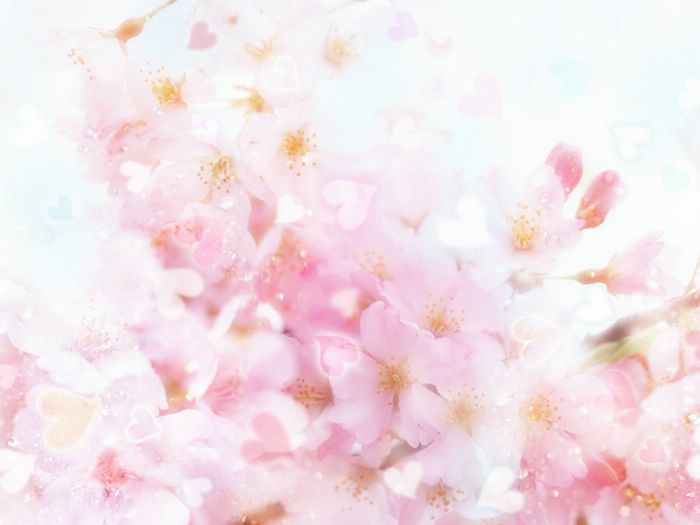 آقامحمدخان با لشکرکشی های پیاپی بر سراسر ایران مسلط شد و حکومت قاجار را بنیان گذاشت.
در نتیجۀ تلاش های سیاسی و نظامی او، ایران بار دیگر یکپارچگی سرزمینی خود را به دست آورد و صاحب حکومت مرکزی نسبتاً نیرومندی شد.
پس از آنکه آقامحمدخان به دست خدمتکارانش کشته شد، برادرزادۀ او، فتحعلی شاه به قدرت رسید.
دورۀ حکومت فتحعلی شاه، همزمان با آغاز نفوذ و دخالت گستردۀ کشورهای روسیه، انگلستان و فرانسه در ایران بود.
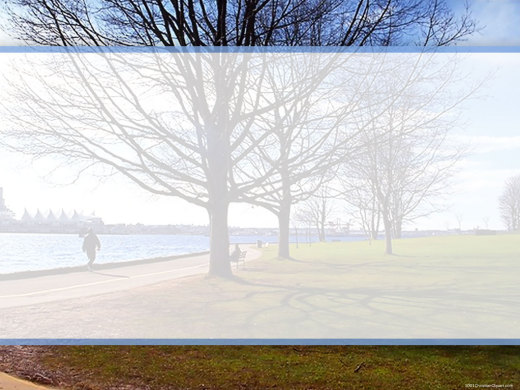 فتحعلی شاه قاجار (۱۸۳۴-۱۷۷۲ میلادی) بسیار علاقه داشت که تصویر خود را چه بر روی بوم، چه به صورت نقاشی دیواری و چه به شکل نقش برجسته سنگی بر همه جا حک کند. بسیاری از پرده های رنگ و روغن از او کار دو نقاش دربار مهرعلی و میرزا بابا است.
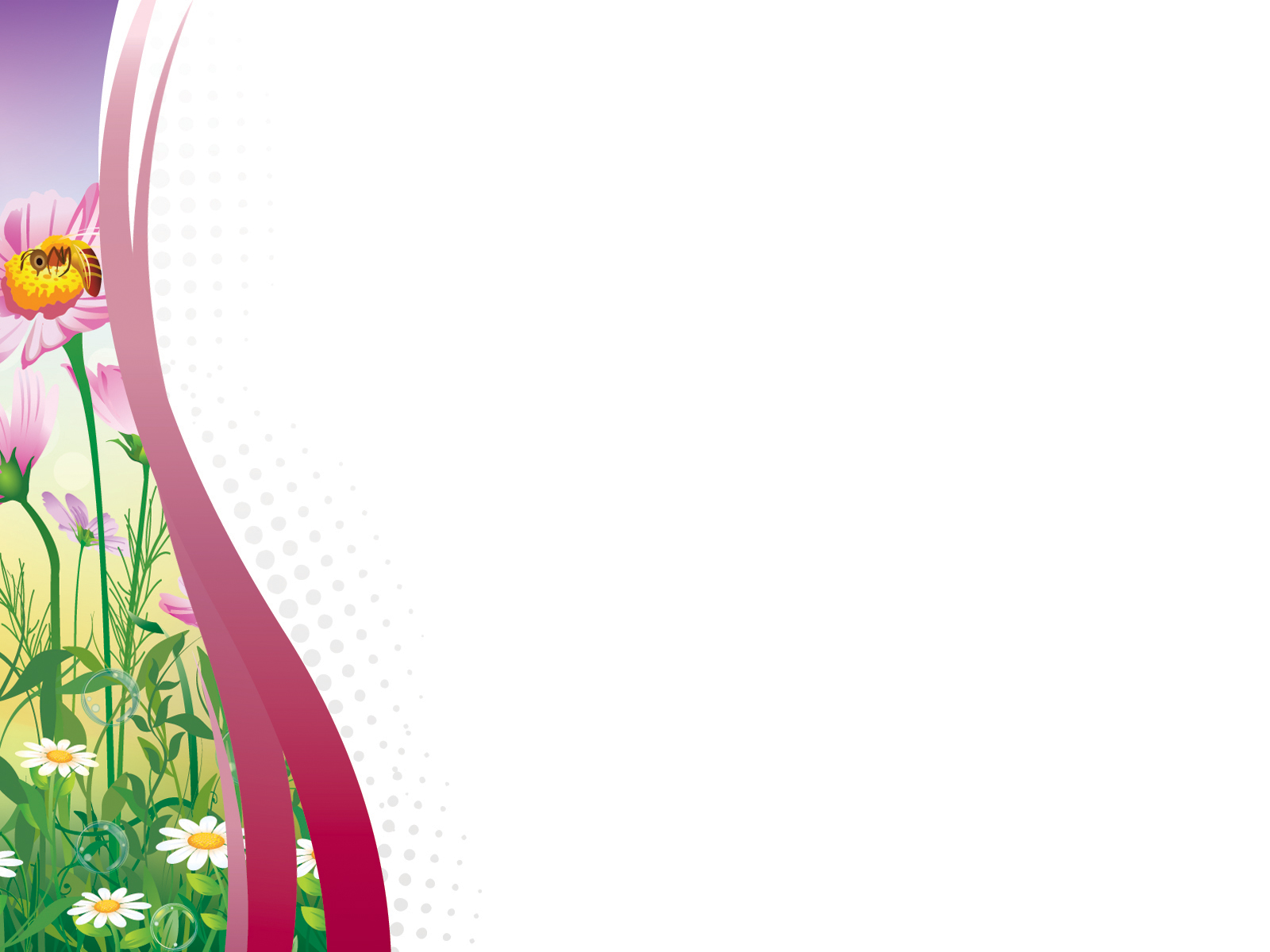 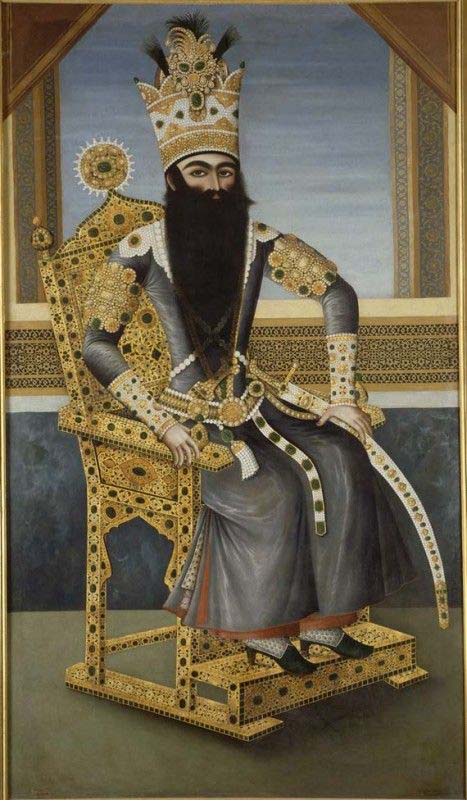 فتحعلی شاه، نقاش: میرزابابا، ۱۷۹۹-۱۷۹۸ میلادی، مجموعه‌ کتابخانه‌ دفتر شرق‌شناسی و هند، لندن
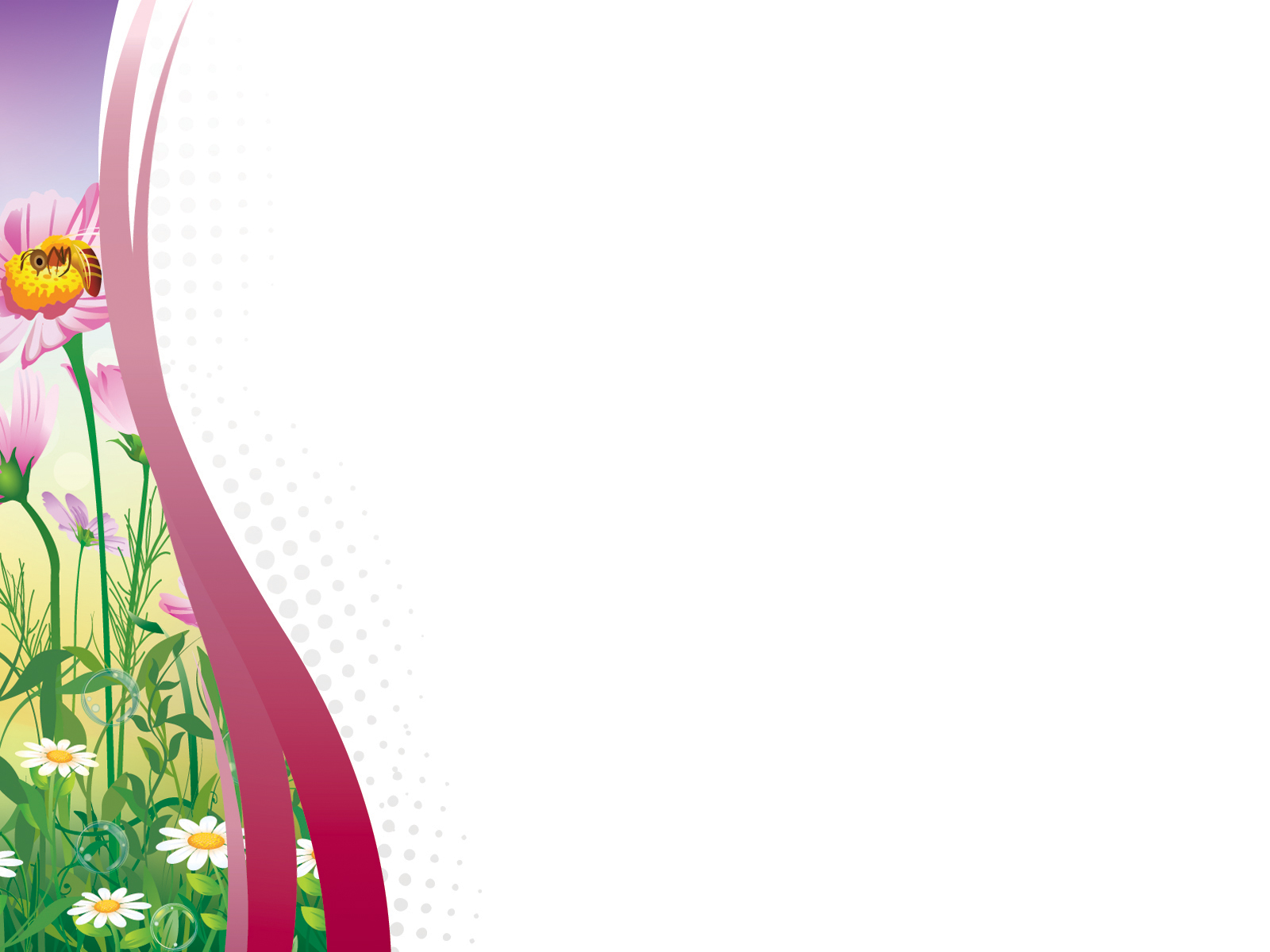 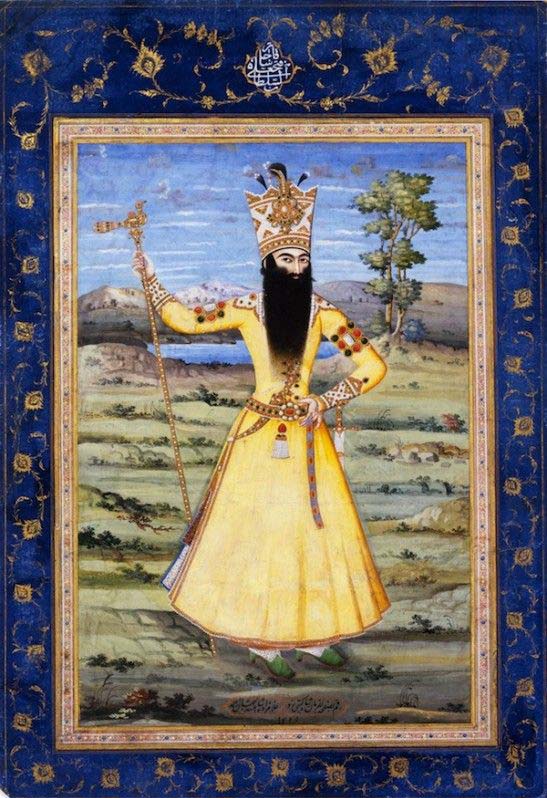 پرتره‌ فتحعلی شاه بر روی قالی کاشان، آخر قرن نوزدهم، مجموعه‌ تناولی
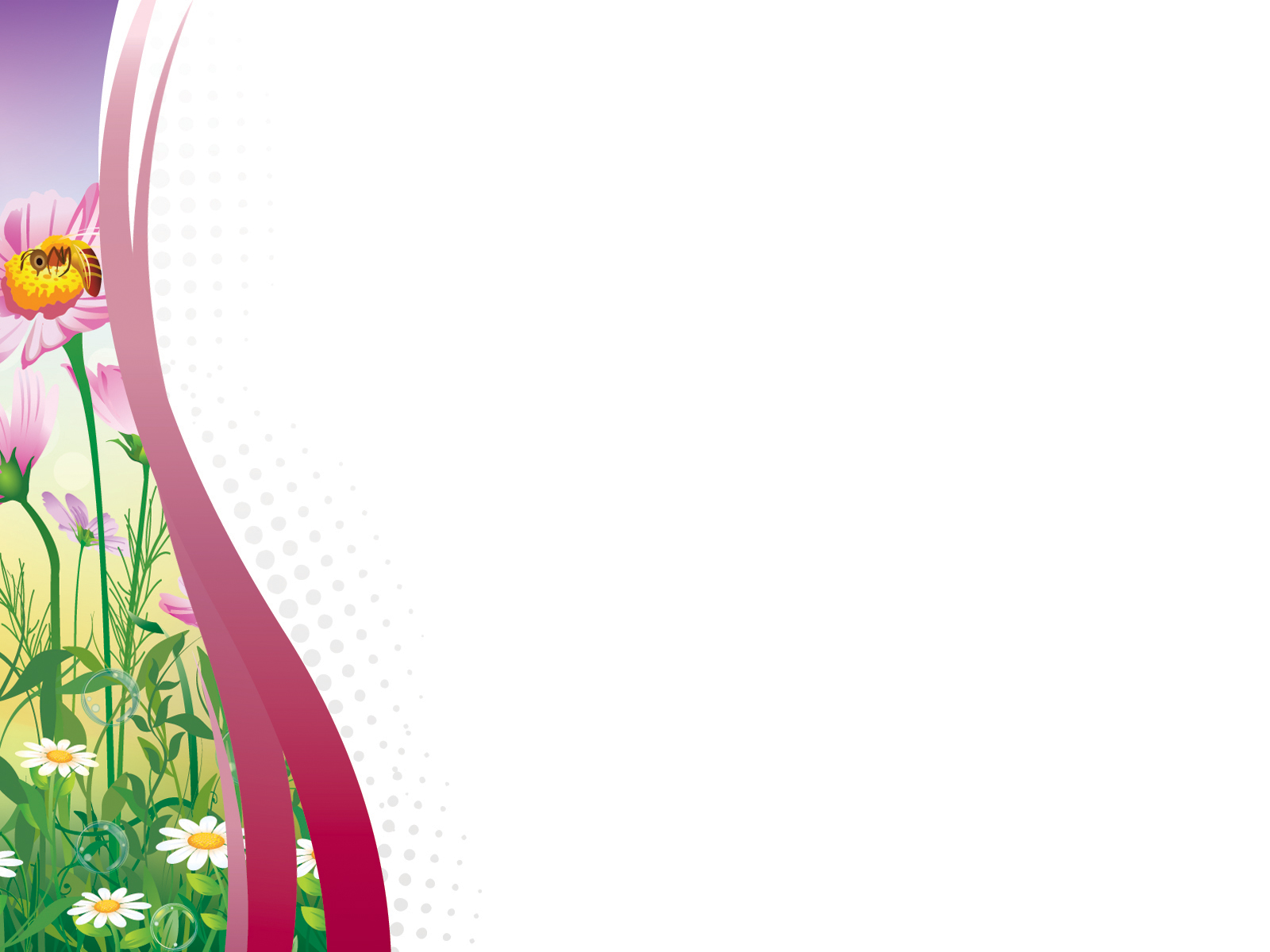 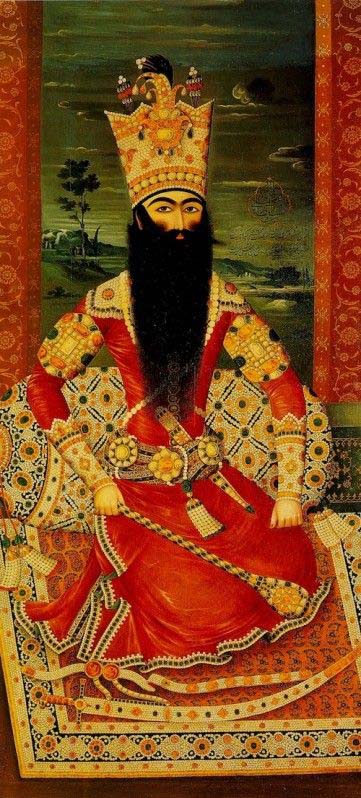 فتحعلی شاه، نقاش: مهرعلی، ۱۸۱۴-۱۸۱۳ میلادی، موزه‌ ارمیتاژ
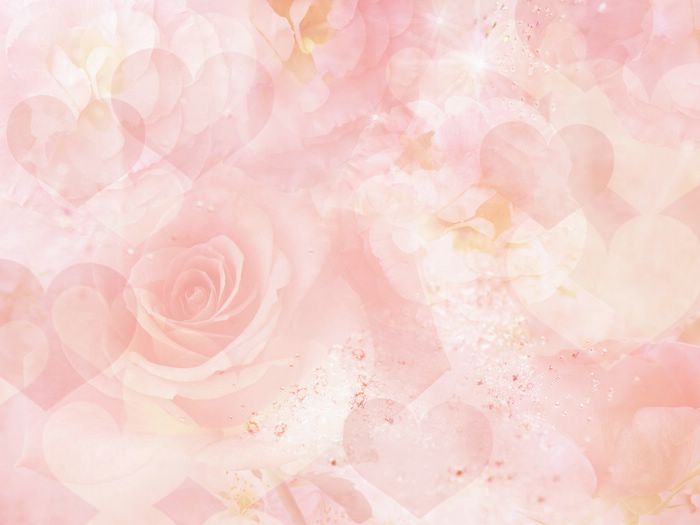 اوضاع اروپا
در فاصلۀ سقوط صفویه تا روی کار آمدن قاجاریه، اوضاع کشورهای اروپایی تغییر کرده بود.
یکی از دلایل عمدۀ این تغییر، انقلاب صنعتی بود که از انگلستان آغاز شد و در دیگر کشورهای اروپایی گسترش یافت.
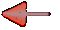 نیروی ماشین و ابزارهای صنعتی به جای نیروی انسان و ابزارهای دستی
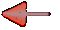 افزایش سرعت و میزان تولید
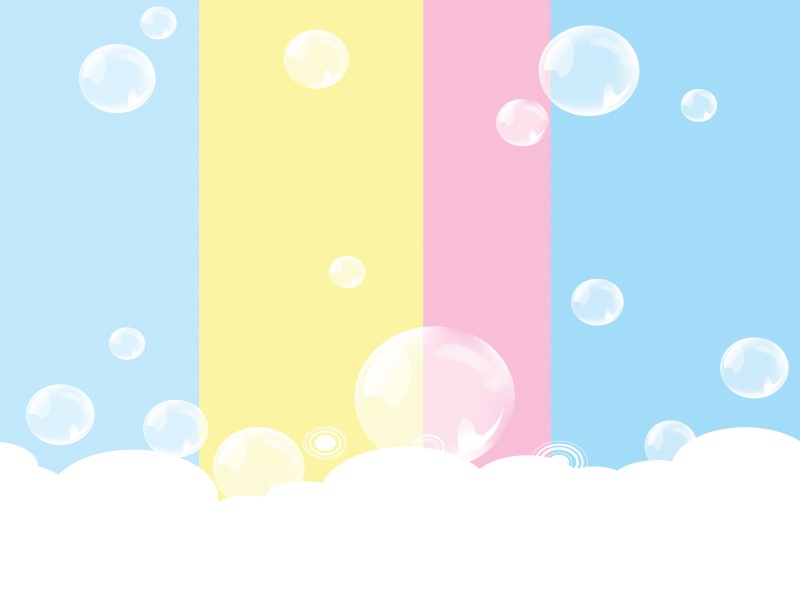 انقلاب صنعتی موجب شکوفایی اقتصادی و افزایش قدرت نظامی و سیاسی کشورهای اروپایی شد.
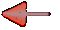 جلب توجه اروپائیان به سوی کشورهایی که مواد اولیه یا بازار مصرف مناسبی داشتند.
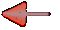 افزایش فعالیت ها و رقابت های استعماری کشورهای اروپایی
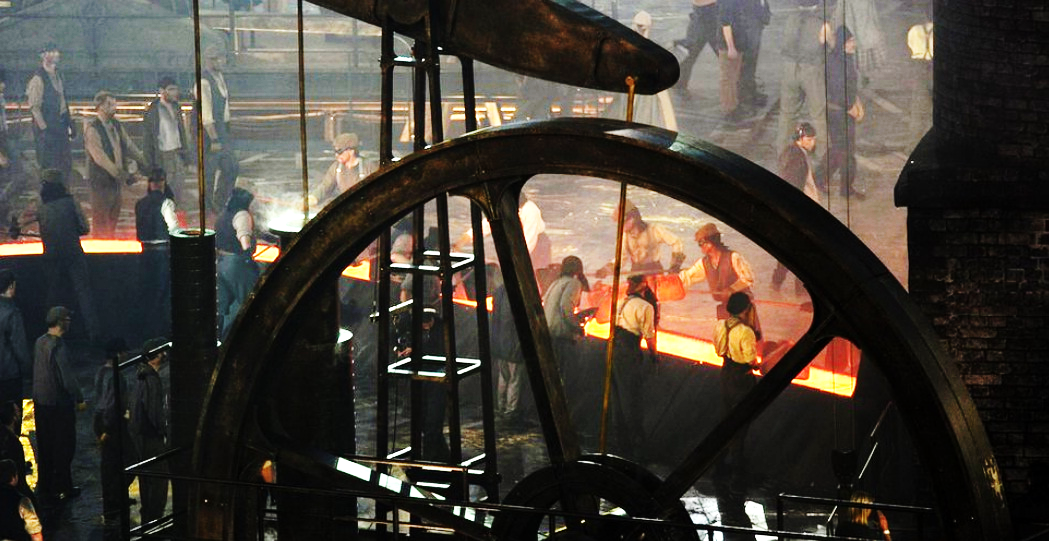 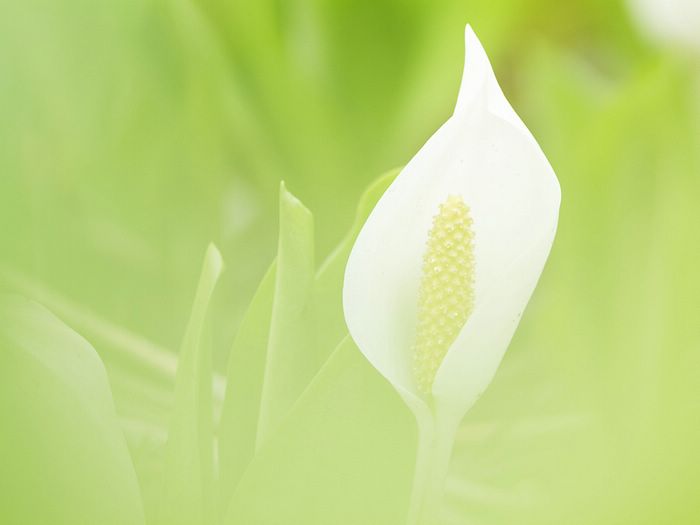 حملۀ روسیه به ایران
روسیه تا پیش از فرمانروایی پتر کشوری ضعیف و عقب مانده بود. اما در نتیجۀ برنامه ها و فعالیت های پتر به کشوری قدرتمند و استعمارگر تبدیل شد.
پس از آن نیز با حمله به کشورهای همسایه، قلمرو خود را گسترش داد.
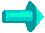 یکی از اهداف استعماری این کشور رسیدن به آب های آزاد و گرم خلیج فارس و اقیانوس هند بود.
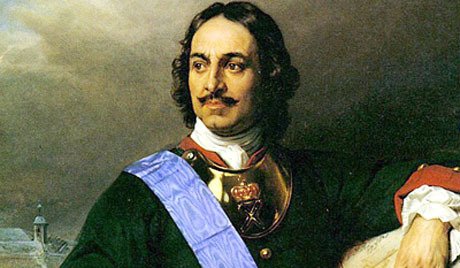 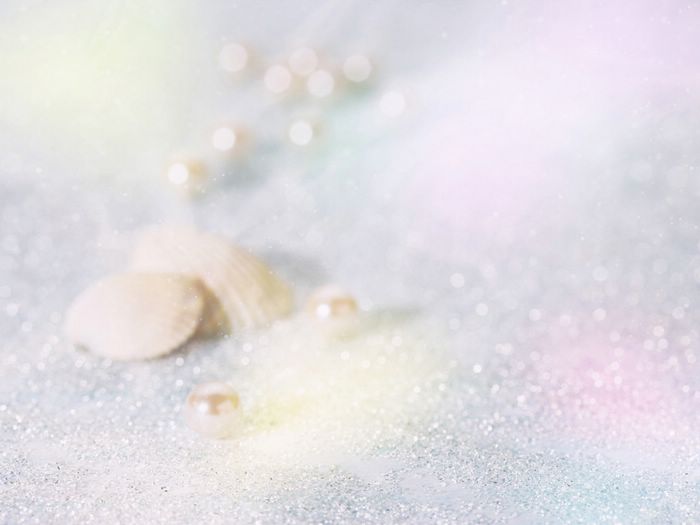 پتر
فرمانروای روسیه
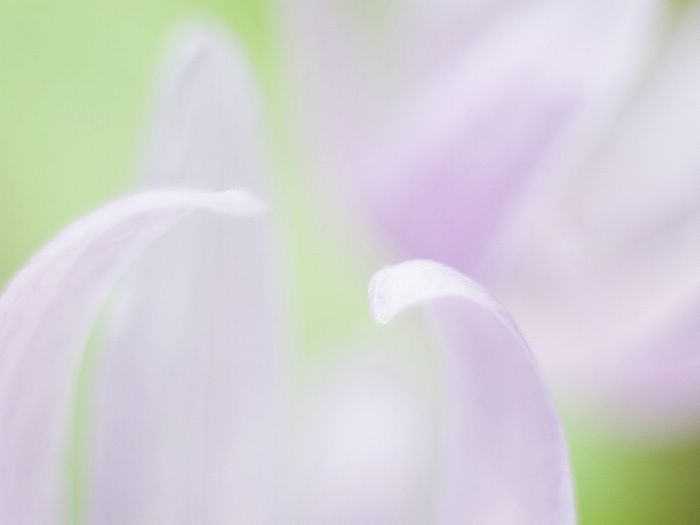 در زمان فتحعلی شاه روسیه با ارتشی مجهز به سلاح های جدید و آشنا به فنون جنگی تازه به قلمرو ایران در قفقاز حمله کرد.
سپاه ایران که از جنگاوران ایل های مختلف تشکیل شده بود، با سلاح های ابتدایی به مقابله با نیروهای متجاوز روس پرداخت.
سرانجام پس از ده سال جنگ نابرابر، با وجود دلاوری نیروهای ایرانی، روسیه پیروز شد و عهدنامۀ گلستان را به ایران تحمیل کرد.
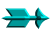 ایالت های گرجستان، داغستان و شهرهای باکو و گنجه از حاکمیت ایران خارج شدند و تحت حاکمیت روسیه قرار گرفتند.
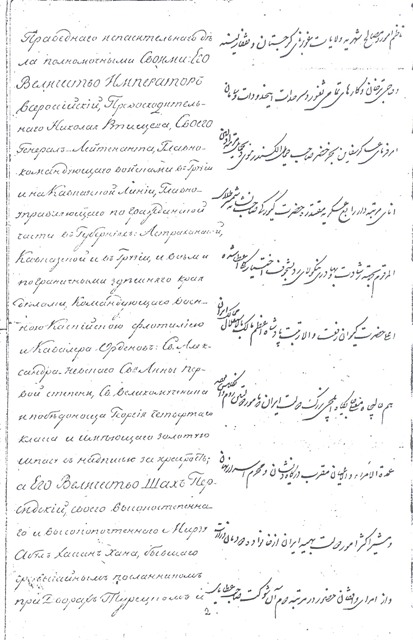 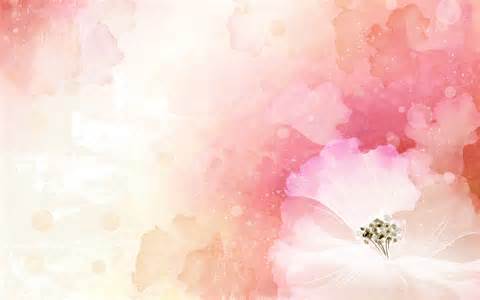 متن عهدنامه گلستان
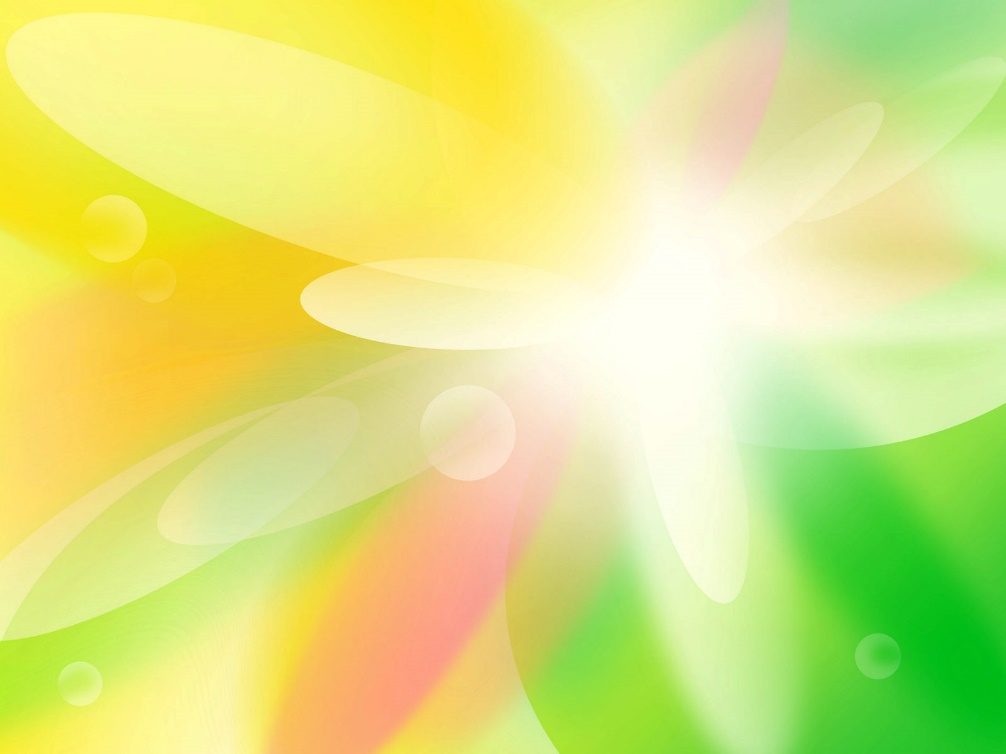 مردم ایران که از عهدنامۀ گلستان ناخشنود بودند با فتوای علما برای آزاد کردن سرزمین های اشغالی بسیج شدند.
سپاه ایران که از جنگاوران ایل ها و نیروهای داوطلب مردمی تشکیل شده بود، به سرعت مناطق اشغال شده را آزاد کرد.
روسیه با تمام قوا و تجهیزات خود وارد جنگ شد و با شکست دادن سپاه ایران، عهدنامۀ ترکمانچای را به کشور ما تحمیل کرد.
سرزمین های ایرانیِ شمال رود ارس به تصرف روسیه در آمد.
ایران از کشتی رانی در دریای مازندران محروم گردید.
ایران مجبور به پرداخت غرامت شد.
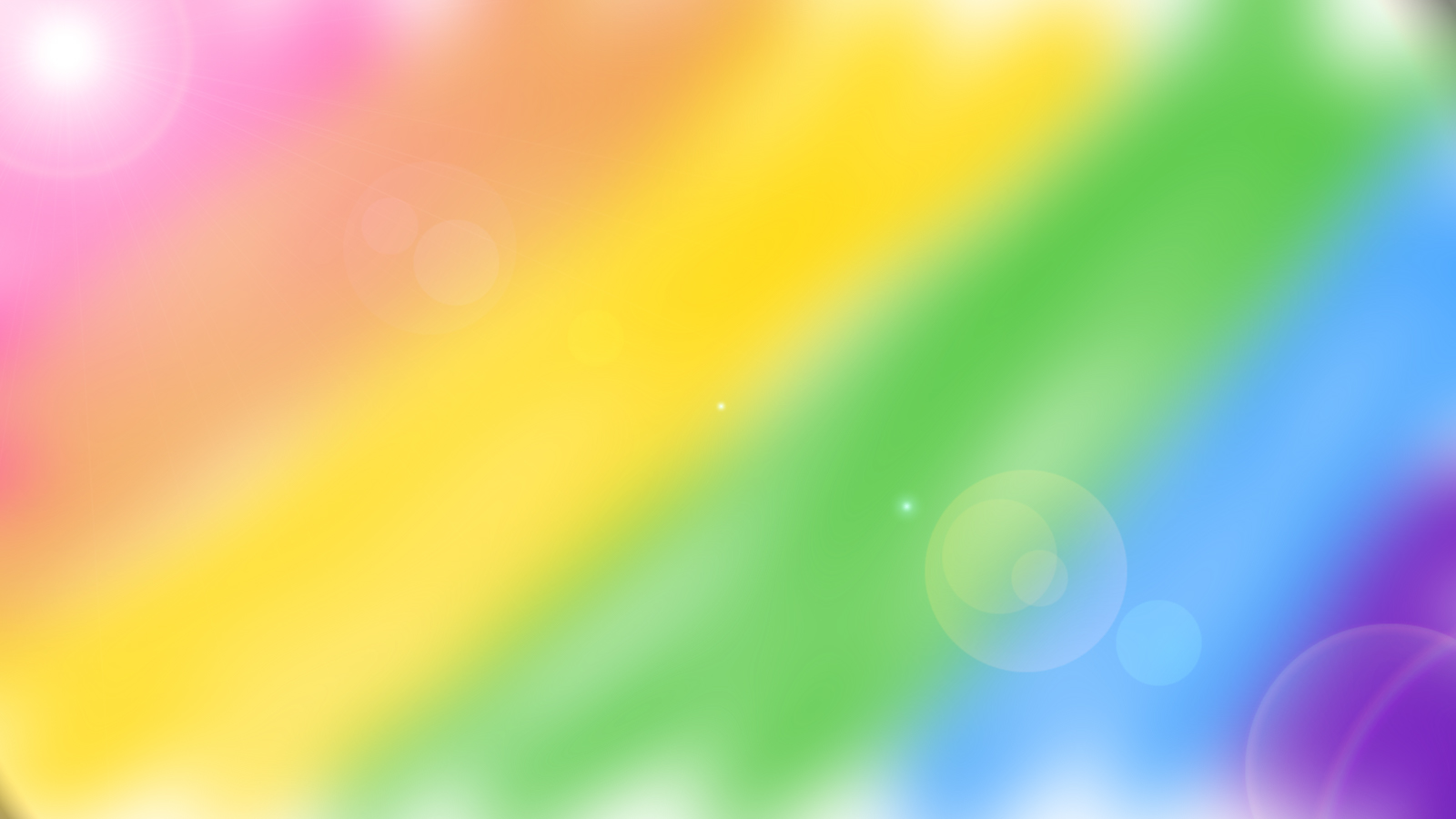 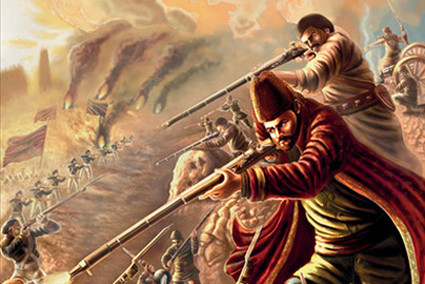 عباس میرزا در نبرد با روس ها
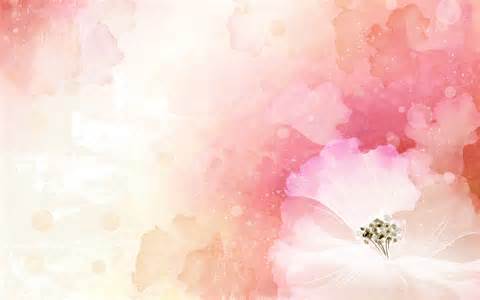 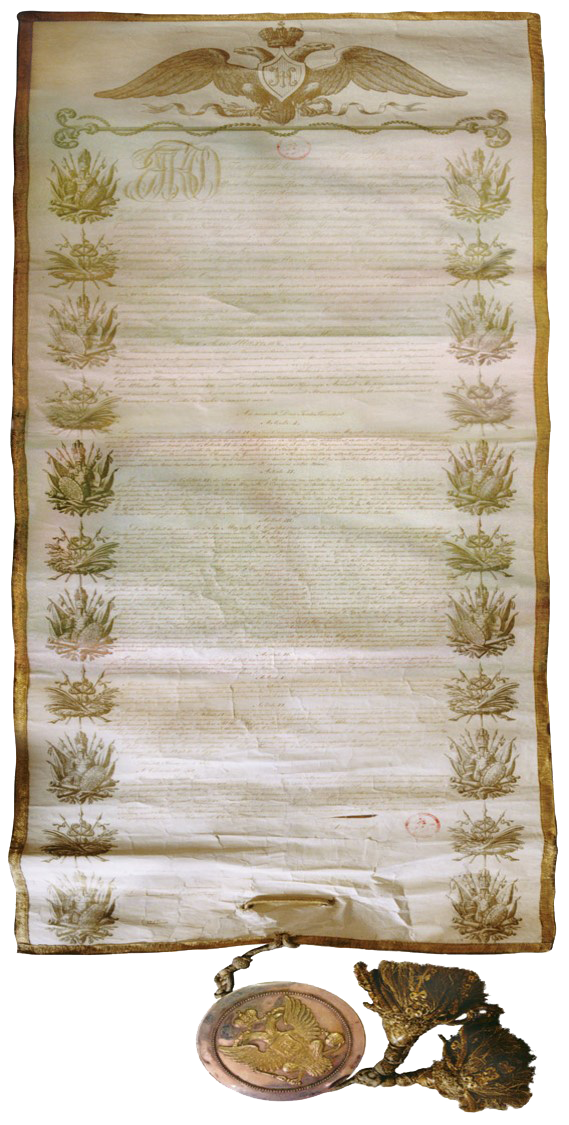 عهدنامه ترکمانچای
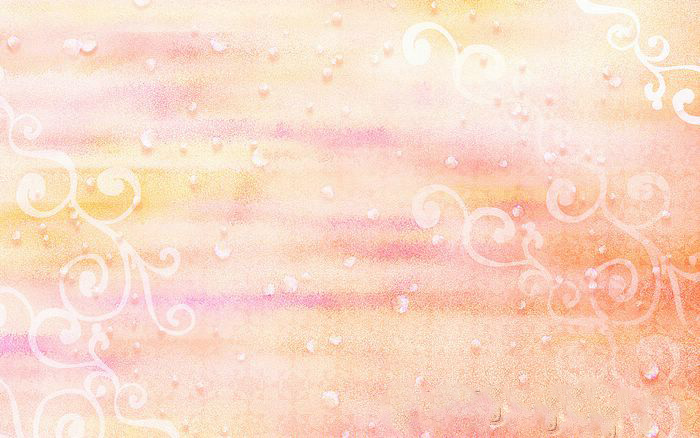 اهداف و برنامه های استعماری انگلستان در ایران
در اوایل دورۀ قاجار، مهمترین مستعمرۀ انگلستان، یعنی هندوستان، با ایران همسایه بود.
حفظ این مستعمره برای انگلستان اهمیتی حیاتی داشت.
یکی از هدف های اصلی انگلستان از برقراری ارتباط با حکومت قاجار این بود که:
نگذارد کشورهای رقیب از طریق ایران به هندوستان دسترسی پیدا کنند.
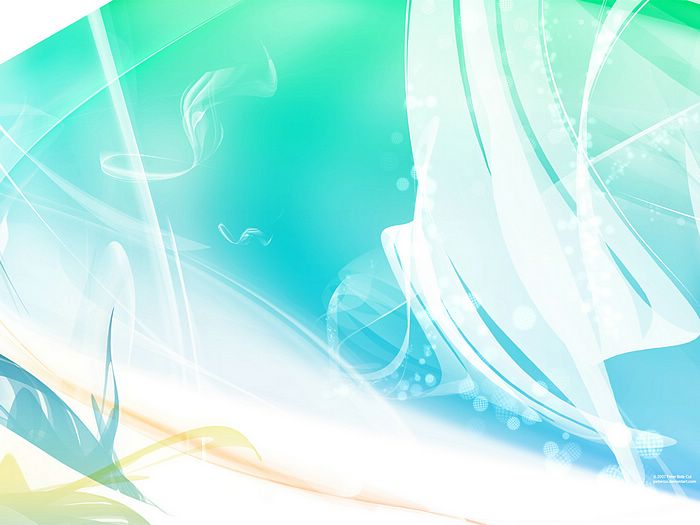 در زمان فتحعلی شاه، چند عهدنامه میان ایران و انگلستان بسته شد.
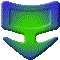 تعهد حکومت قاجار
به هیچ کشوری اجازه ندهد از خاک ایران به هندوستان لشکرکشی کند.
تعهد انگلستان
در صورت حملۀ کشورهای دیگر به ایران، به حکومت قاجار کمک های مالی و نظامی کنند.
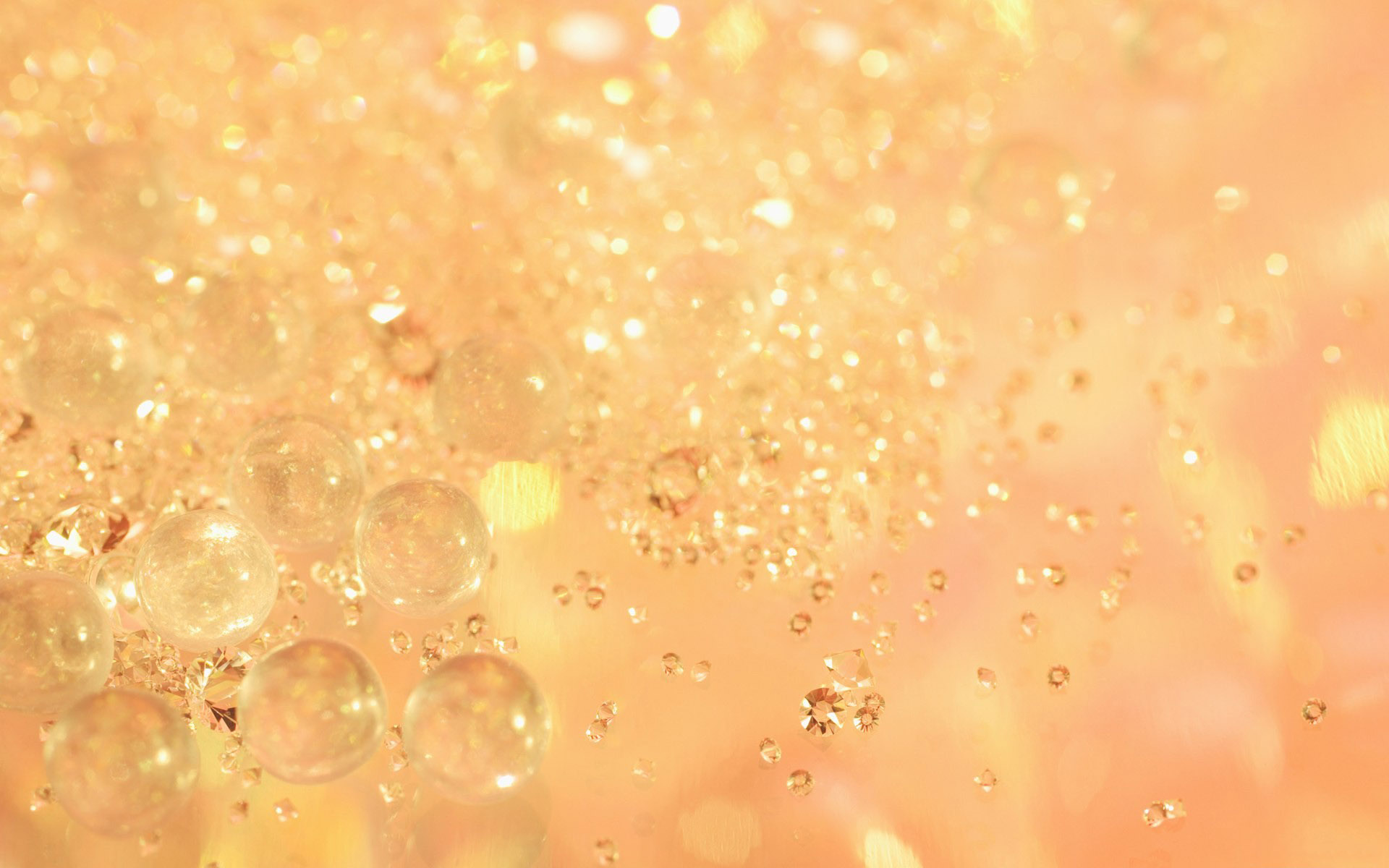 البته انگلستان، در طول جنگ های روسیه با ایران، به تعهدات خود عمل نکرد.
این کشور در دوران محمدشاه و ناصرالدین شاه با لشکرکشی به خلیج فارس و حمله به بنادر و جزایر ایران حکومت قاجار را مجبور کرد به جدایی افغانستان از ایران رضایت بدهد.
انگلیسی ها همچنین ناصرالدین شاه را وادار کردند که با جدایی قسمت شرقی سیستان و بلوچستان از ایران موافقت کند
علاوه بر اینها، تعدادی از جزایر ایرانی خلیج فارس را اشغال و به پایگاه نظامی خود تبدیل کردند.
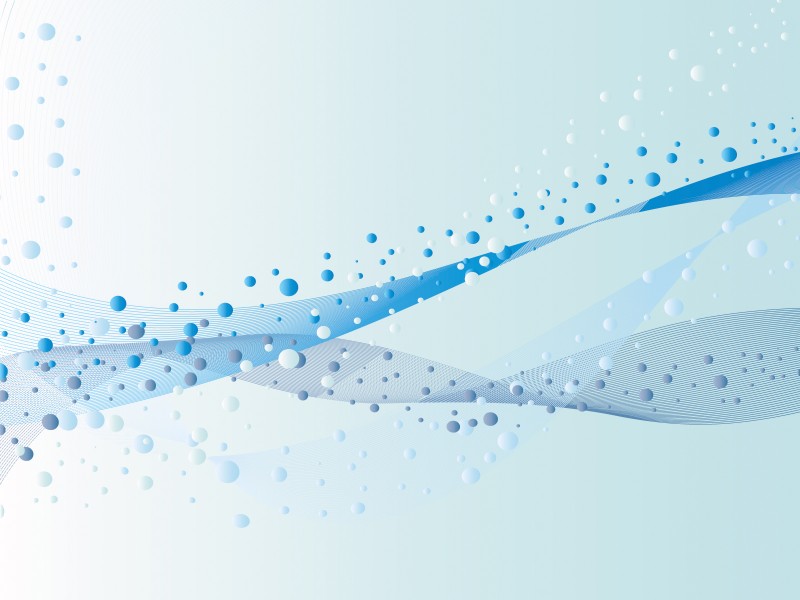 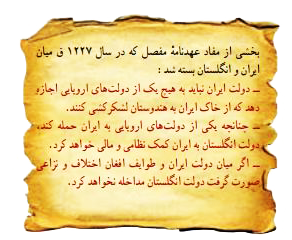 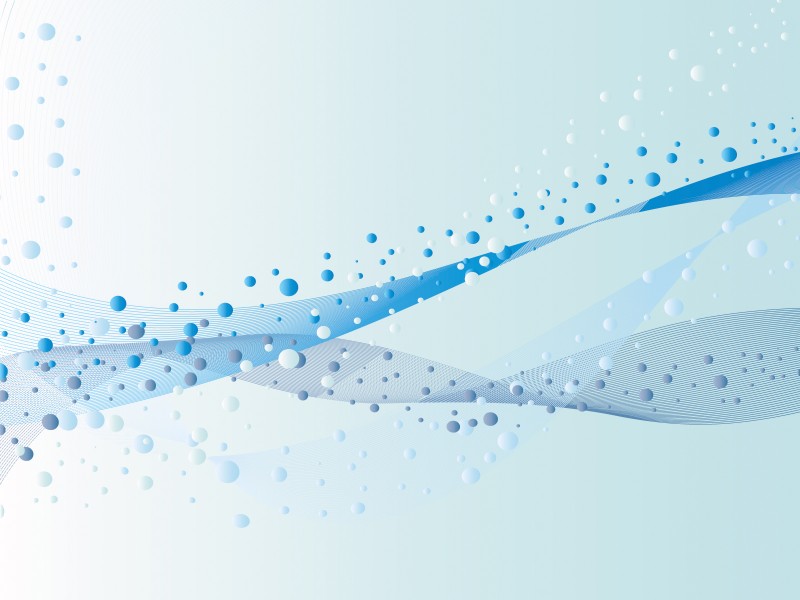 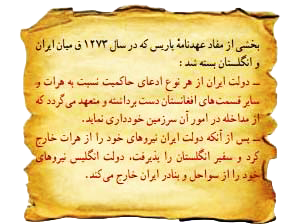 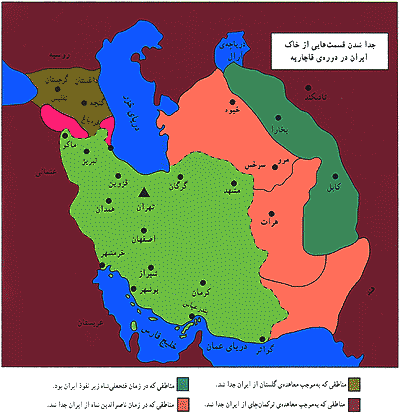 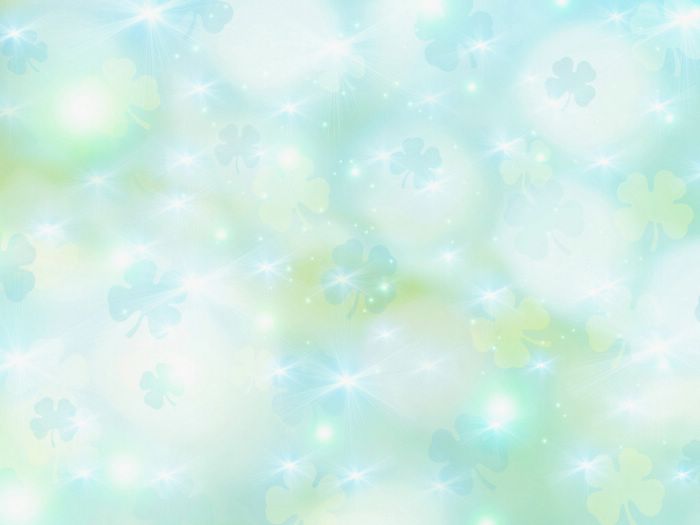 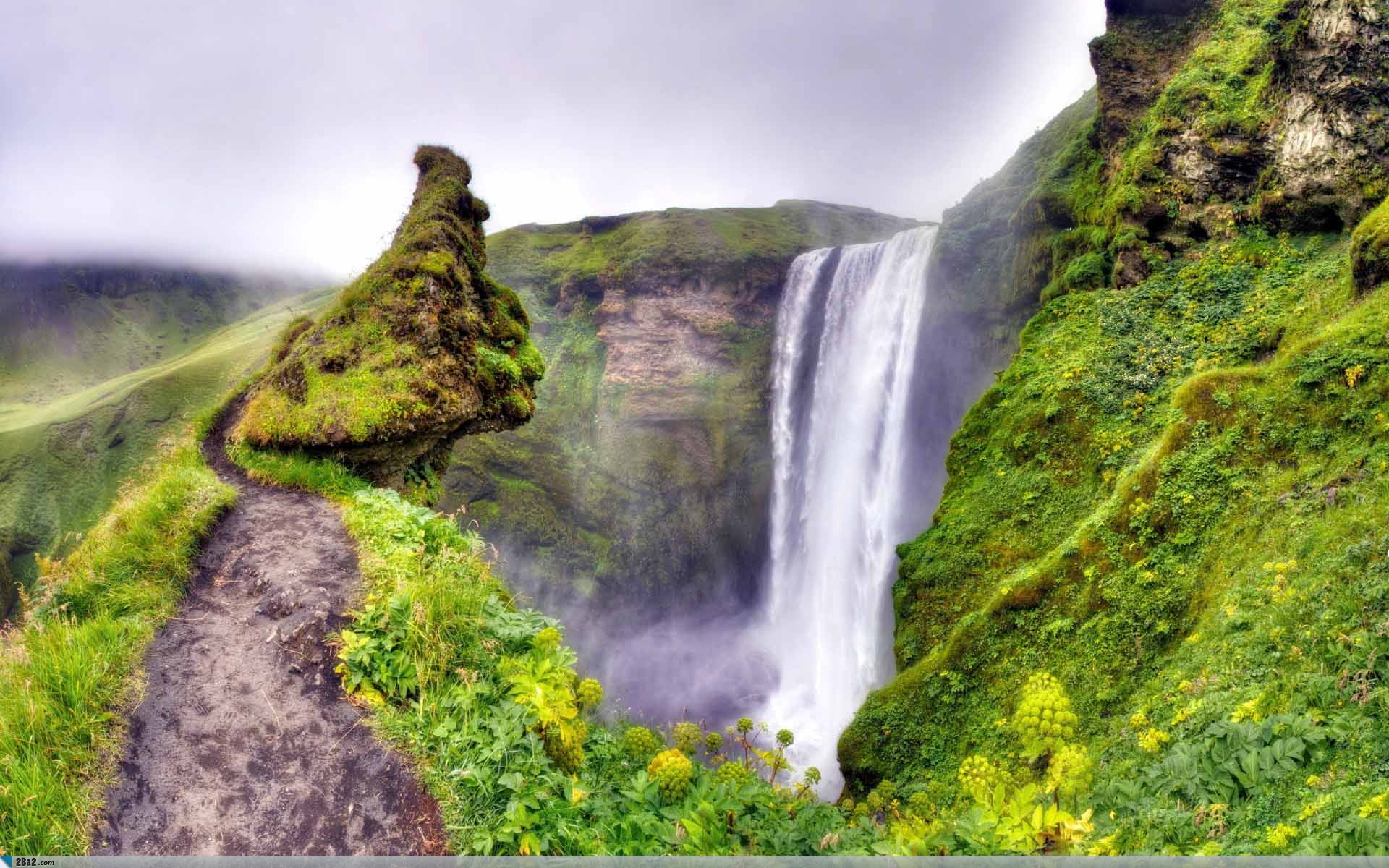 پایان